Stephen Marshak
ESSENTIALS OF
Geology
FIFTH EDITION
Chapter 12
Riches in Rock:
Energy and Mineral Resources
©2016 W. W. Norton & Company, Inc.
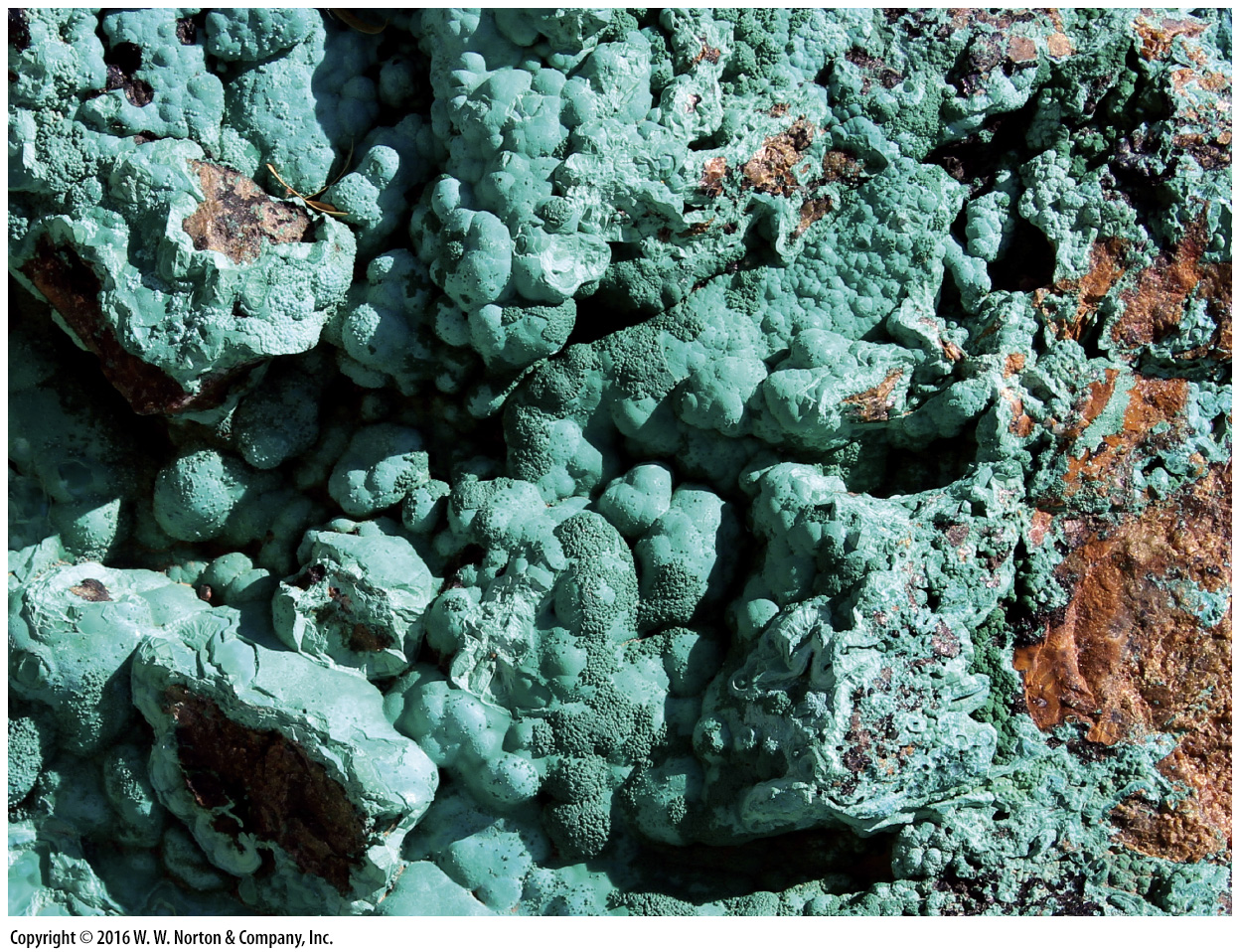 [Speaker Notes: An exposed fracture surface reveals a weathered coating of malachite, a beautiful green mineral sometimes used for jewelry. Malachite is also a copper ore mineral, meaning that its crystals contain a significant proportion of copper atoms. The copper we use for wires and coins comes from this and other ore minerals. The Earth provides many of the resources essential to society.]
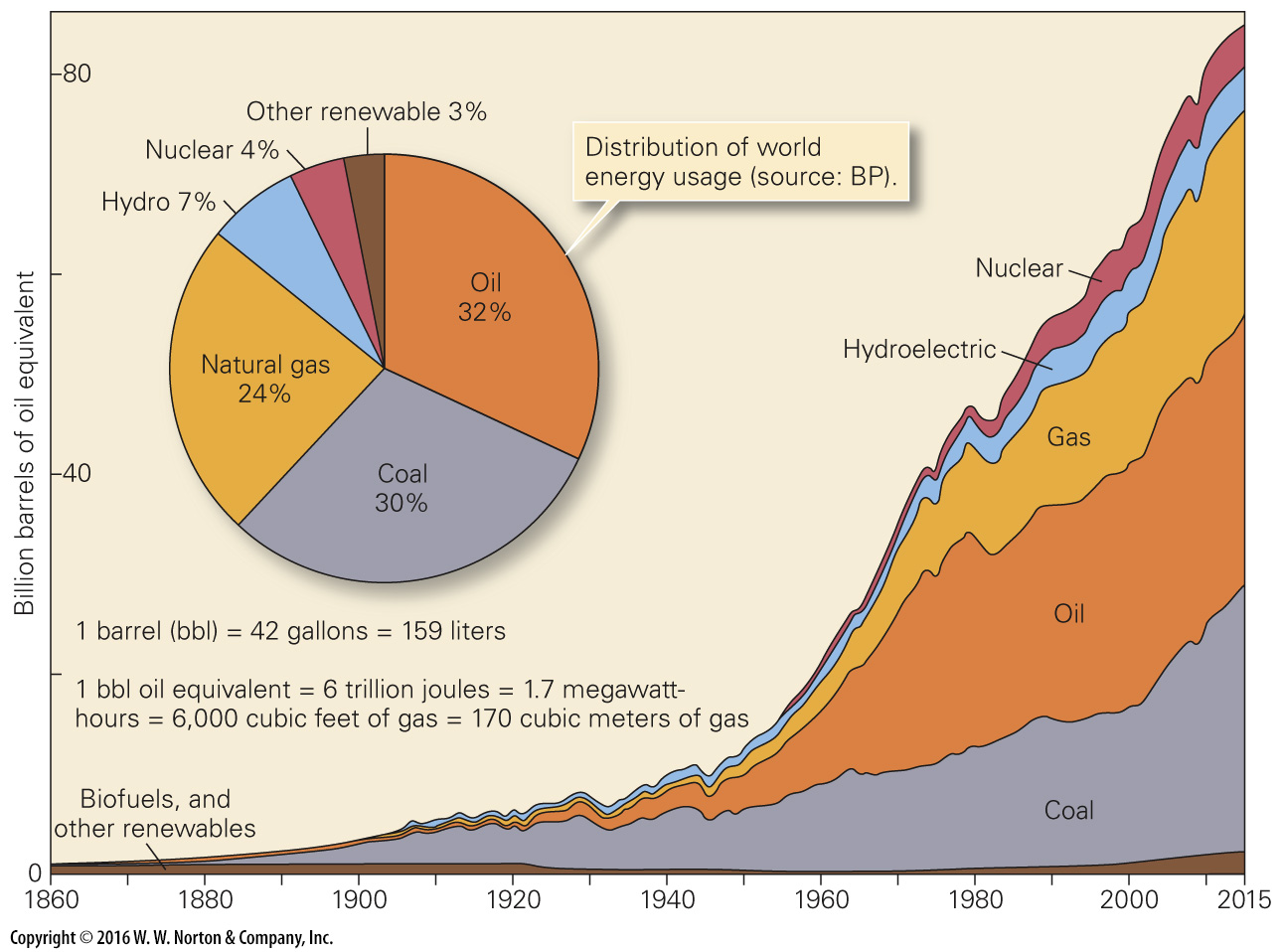 [Speaker Notes: FIGURE 12.1 The proportion of different sources of energy that people use has changed over time, and the amount of energy used almost continuously increases.]
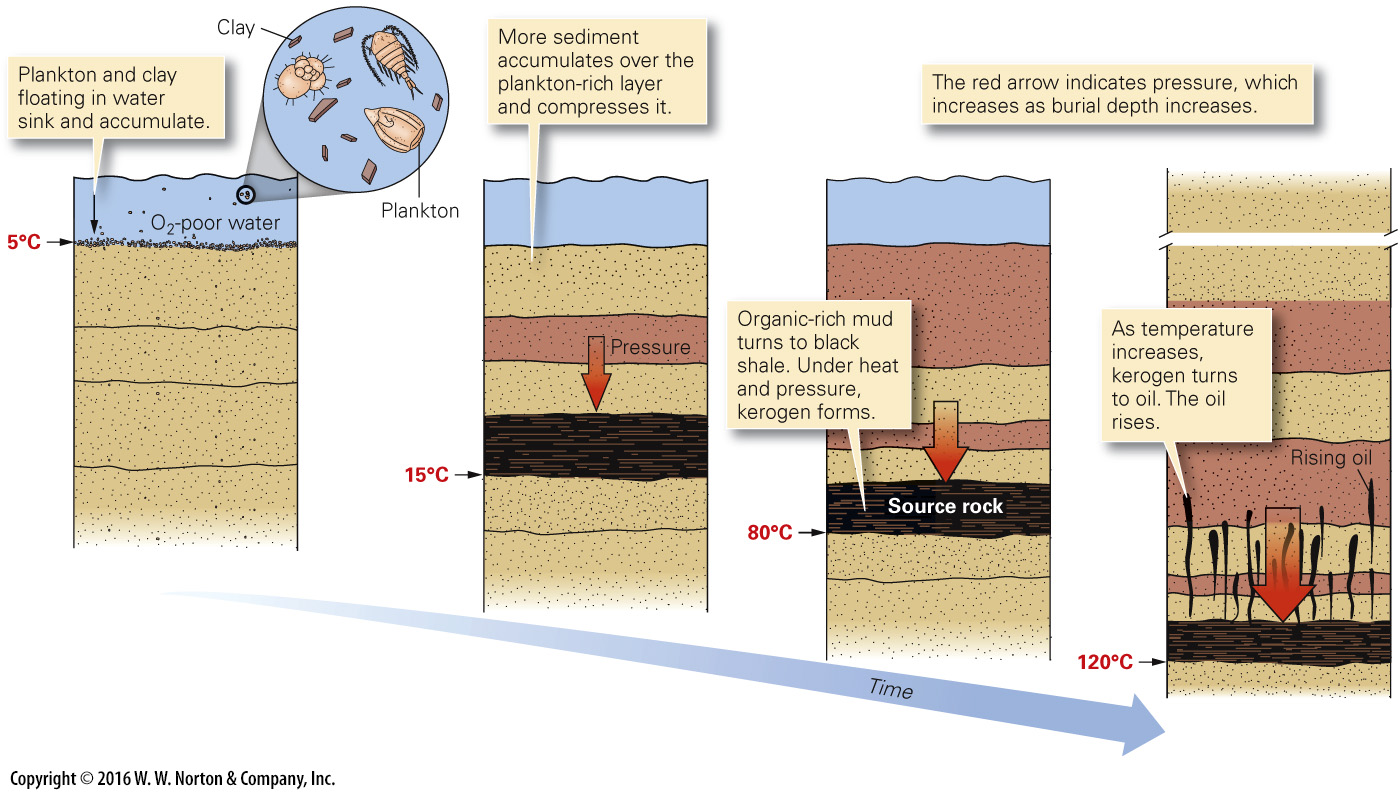 [Speaker Notes: FIGURE 12.2  The formation of oil. The process begins when organic debris settles with sediment. As burial depth increases, heat and pressure transform the sediment into black shale in which organic matter becomes kerogen. At appropriate temperatures, kerogen becomes oil, which then seeps upward.]
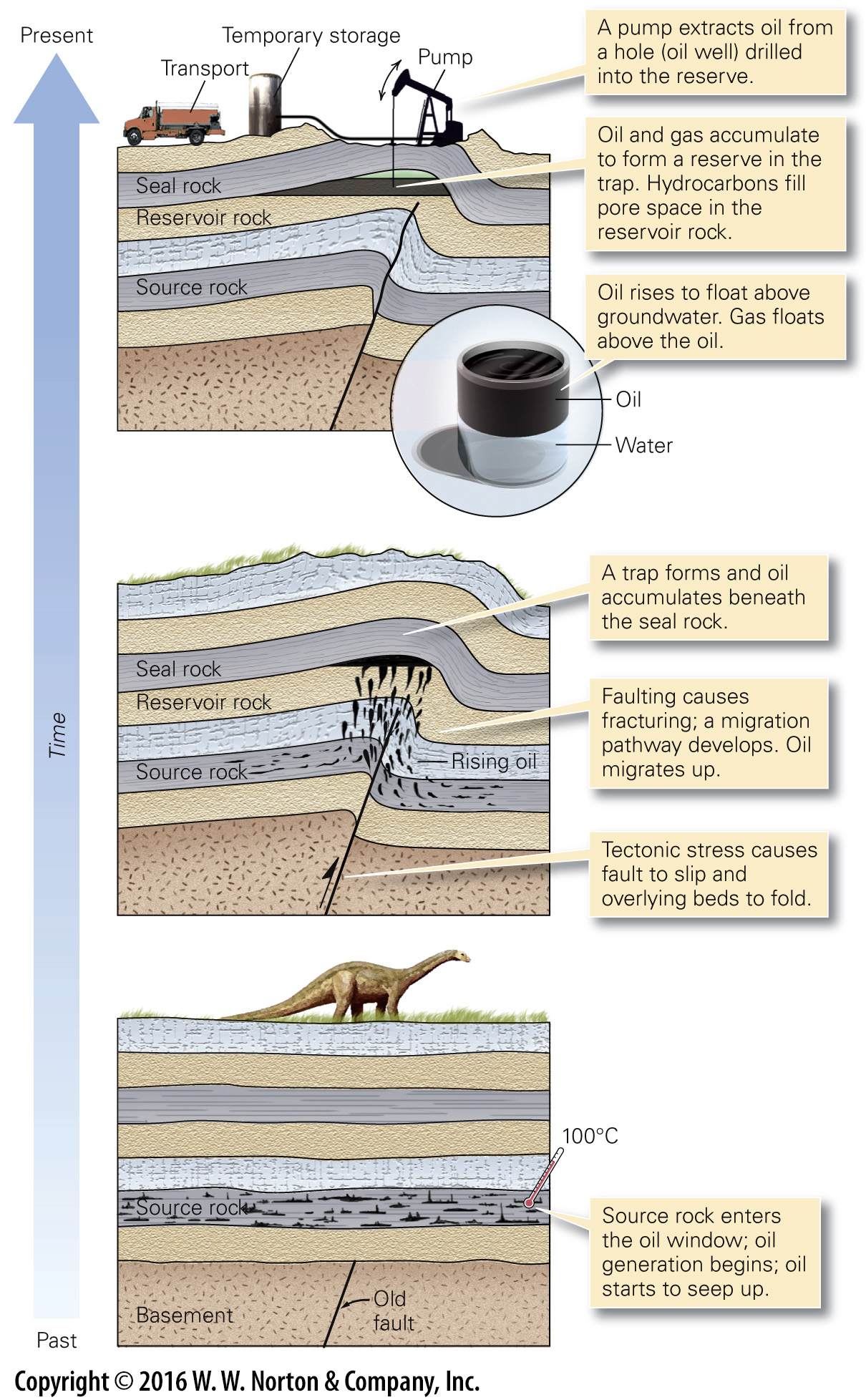 [Speaker Notes: FIGURE 12.3  Initially, oil resides in the source rock. Because it is buoyant relative to groundwater, the oil migrates into the overlying reservoir rock. The oil accumulates beneath a seal rock in a trap.]
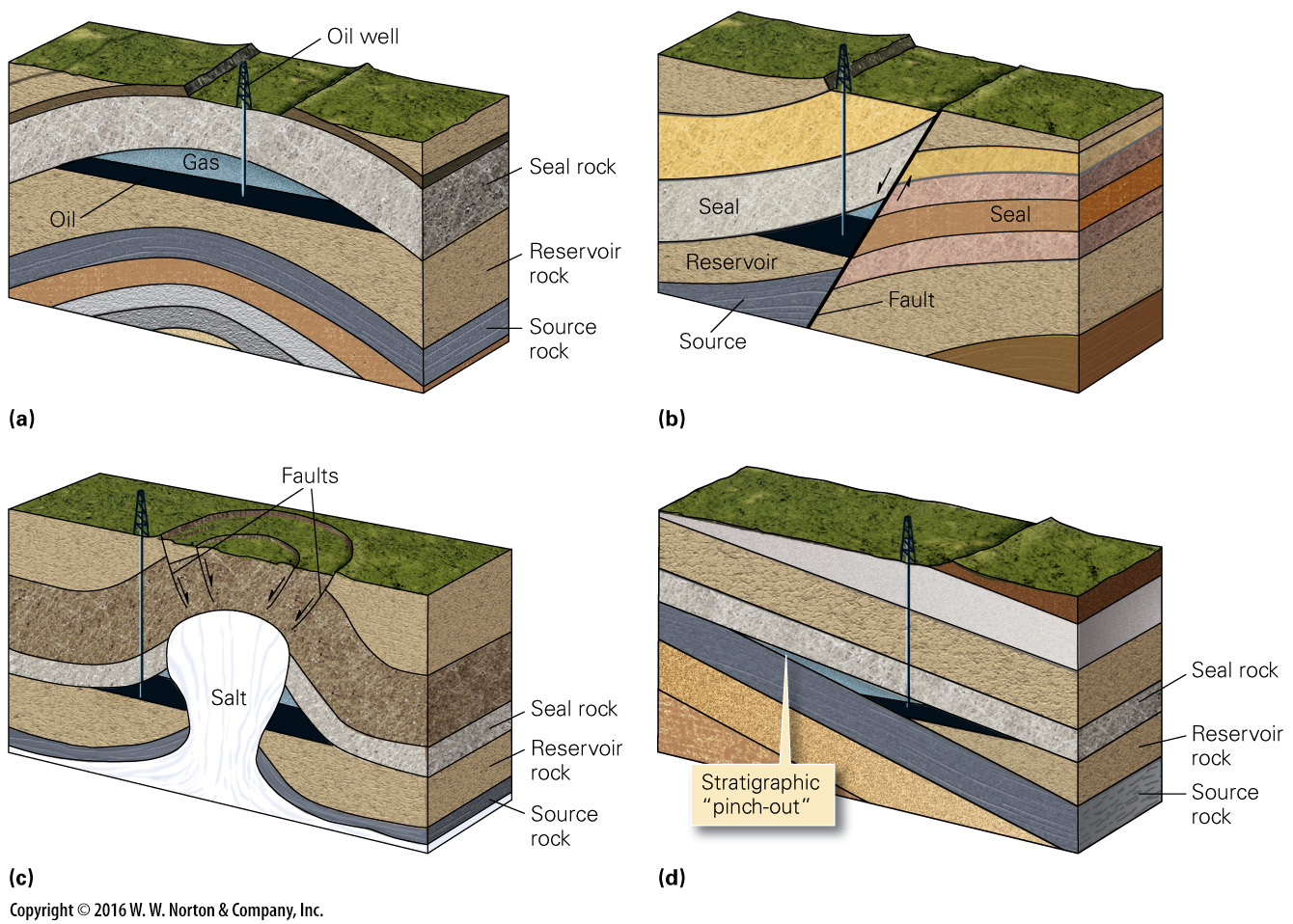 [Speaker Notes: FIGURE Bx12.1  Examples of oil traps. A trap is a configuration of a seal rock over a reservoir rock in a geometry that keeps the oil underground.
(a) Anticline trap. Oil and gas rise to the crest of the fold. (b) Fault trap. Oil and gas collect in tilted strata adjacent to the fault. (c) Salt-dome trap. Oil and gas collect in strata on the flanks of the dome, beneath salt. (d) Stratigraphic trap. Oil and gas collect where the reservoir layer pinches out.]
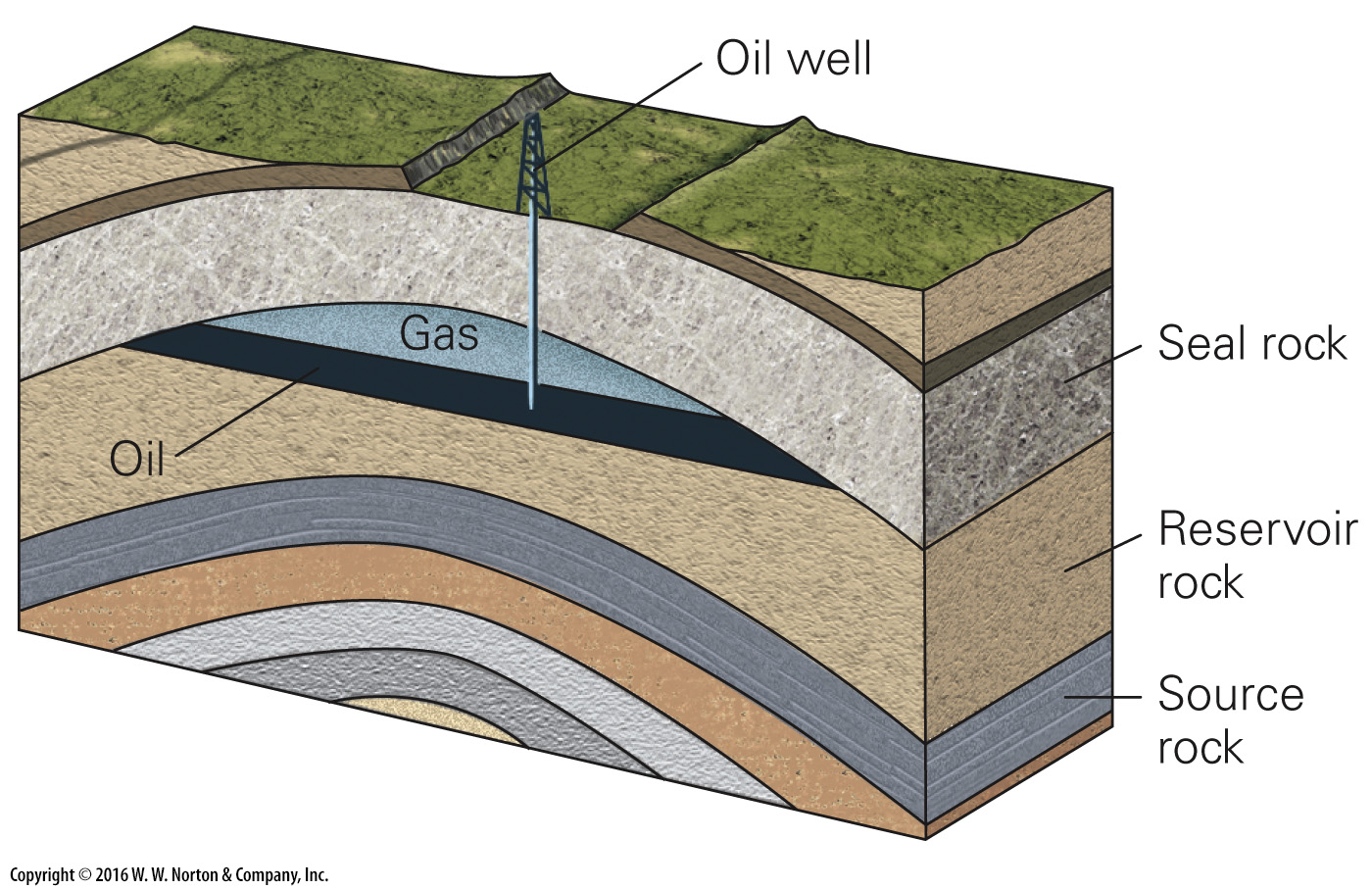 [Speaker Notes: FIGURE Bx12.1a  Examples of oil traps. A trap is a configuration of a seal rock over a reservoir rock in a geometry that keeps the oil underground.
(a) Anticline trap. Oil and gas rise to the crest of the fold.]
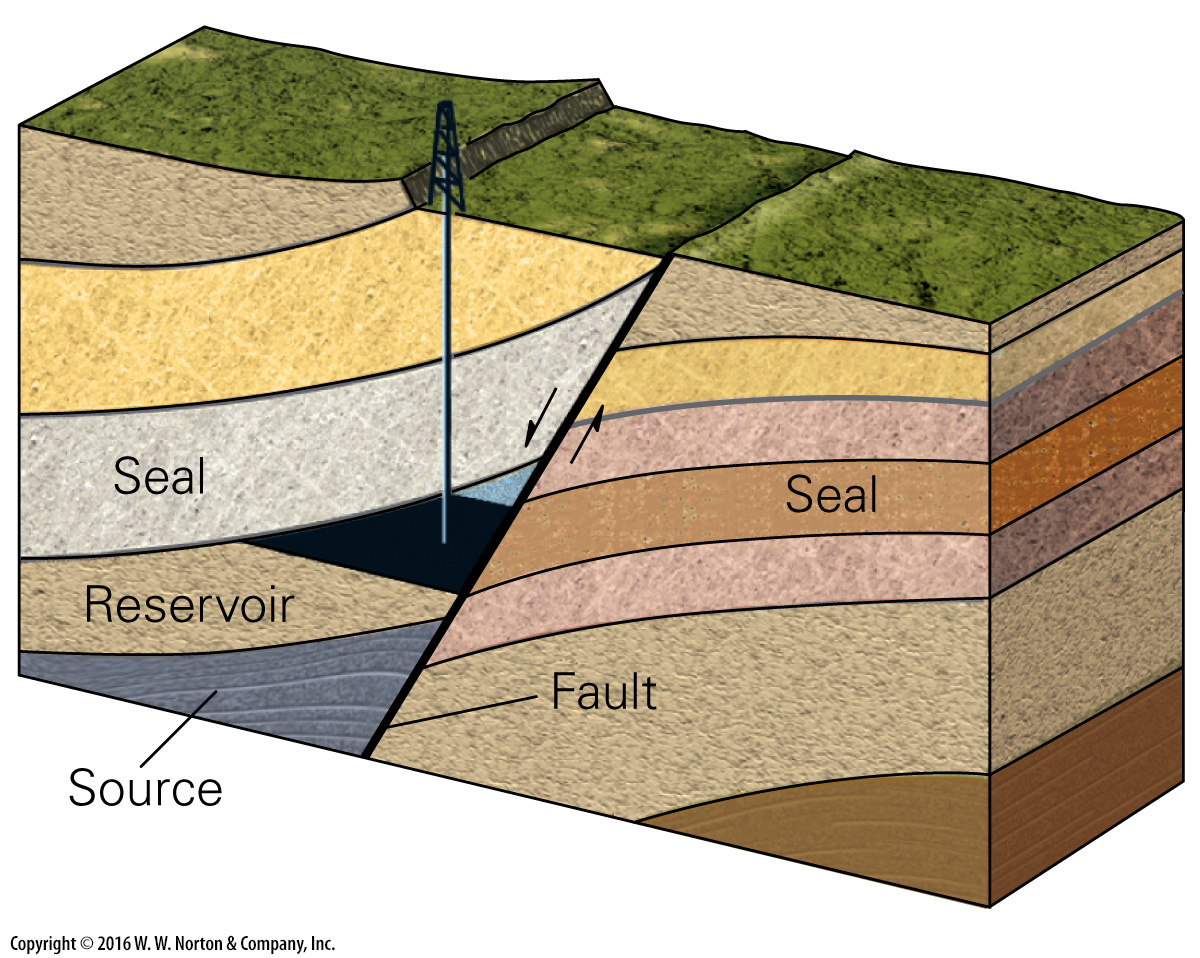 [Speaker Notes: FIGURE Bx12.1b  Examples of oil traps. A trap is a configuration of a seal rock over a reservoir rock in a geometry that keeps the oil underground.
(b) Fault trap. Oil and gas collect in tilted strata adjacent to the fault.]
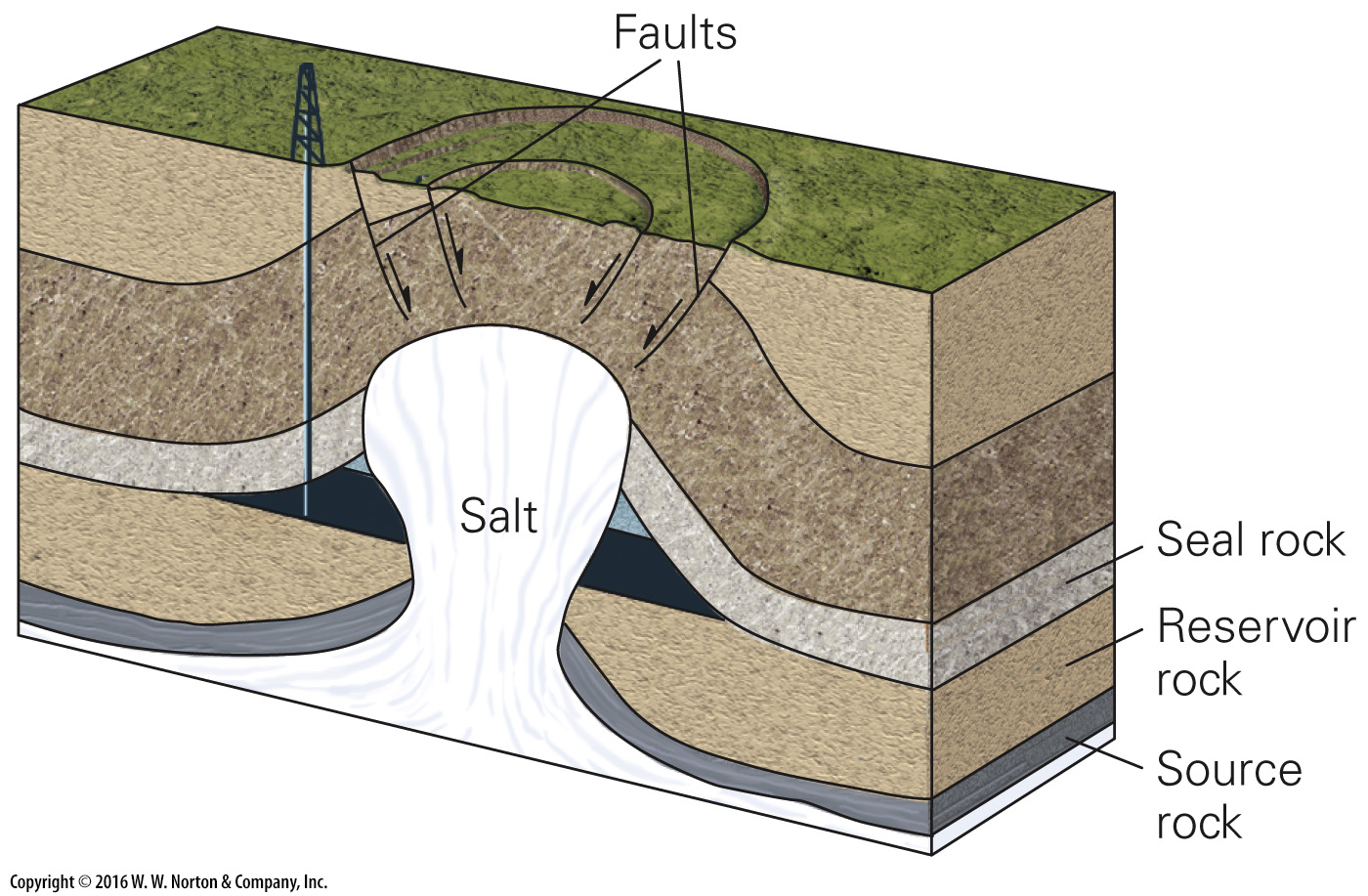 [Speaker Notes: FIGURE Bx12.1c  Examples of oil traps. A trap is a configuration of a seal rock over a reservoir rock in a geometry that keeps the oil underground.
(c) Salt-dome trap. Oil and gas collect in strata on the flanks of the dome, beneath salt.]
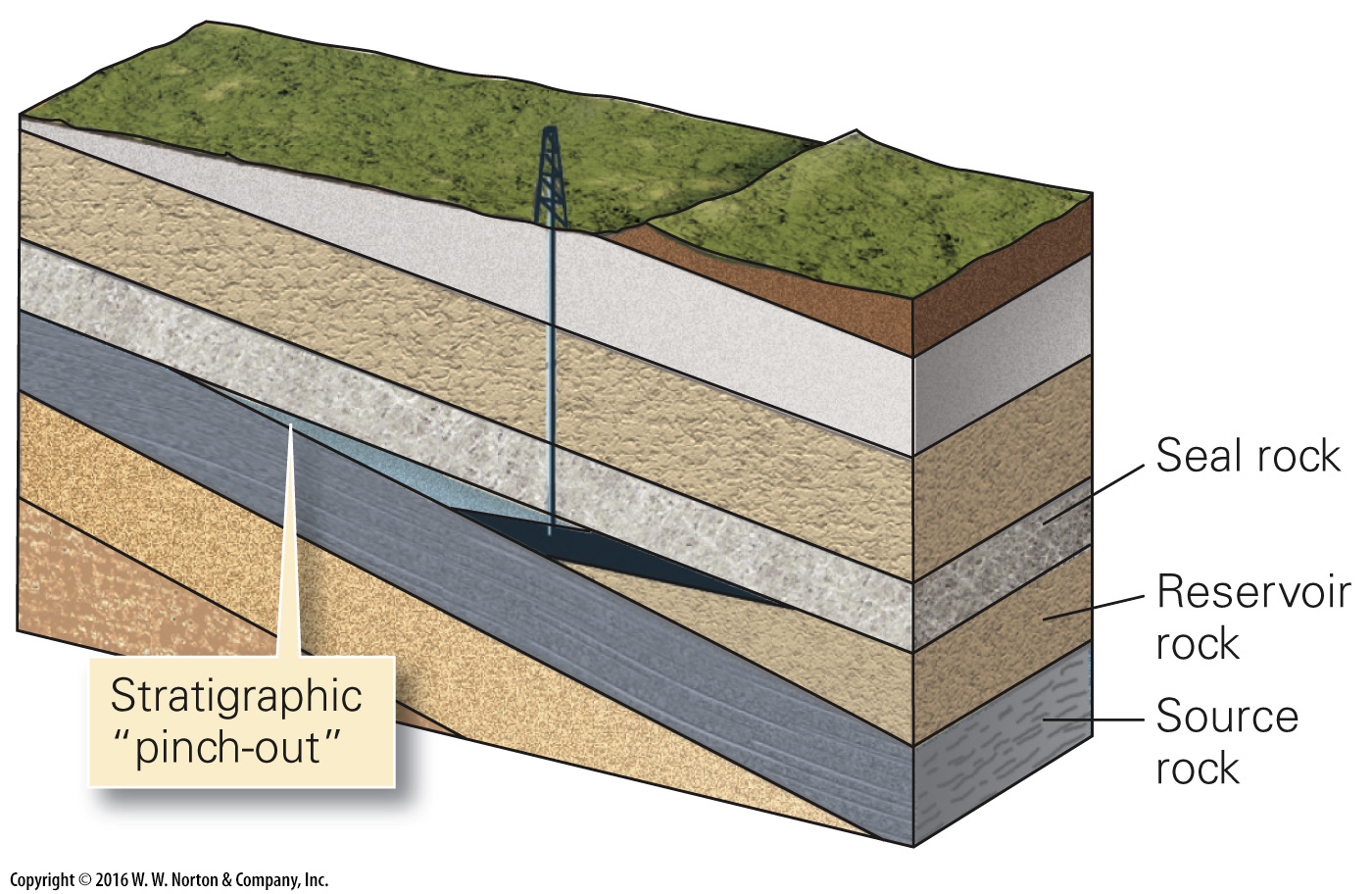 [Speaker Notes: FIGURE Bx12.1d  Examples of oil traps. A trap is a configuration of a seal rock over a reservoir rock in a geometry that keeps the oil underground.
(d) Stratigraphic trap. Oil and gas collect where the reservoir layer pinches out.]
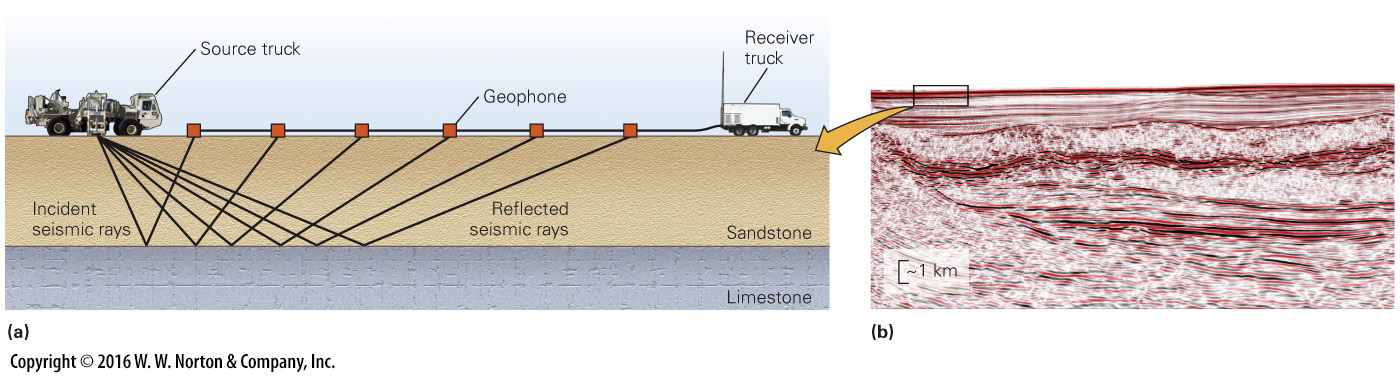 [Speaker Notes: FIGURE 12.4  Exploring for oil and gas.
(a) Obtaining a seismic-reflection profile. The source truck sends vibrations downward. These reflect off layer boundaries up to small seismometers (geophones). The travel time indicates the depth to the boundary. (b) An example of a seismic-reflection profile. The colored bands represent underground sedimentary beds.]
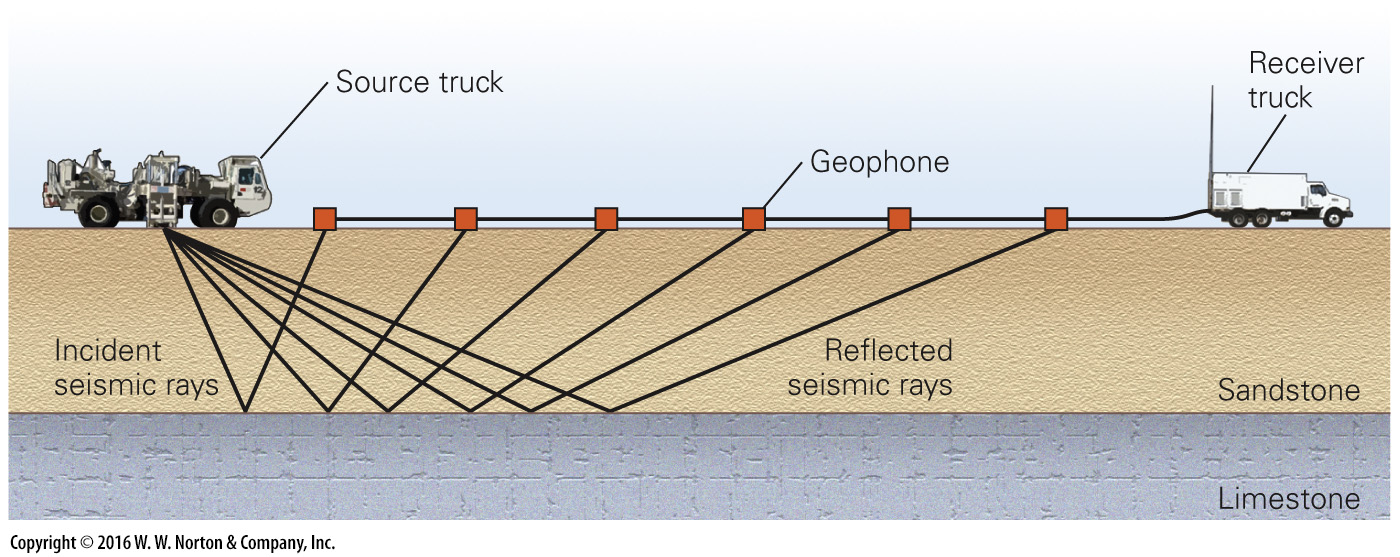 [Speaker Notes: FIGURE 12.4a  Exploring for oil and gas.
(a) Obtaining a seismic-reflection profile. The source truck sends vibrations downward. These reflect off layer boundaries up to small seismometers (geophones). The travel time indicates the depth to the boundary.]
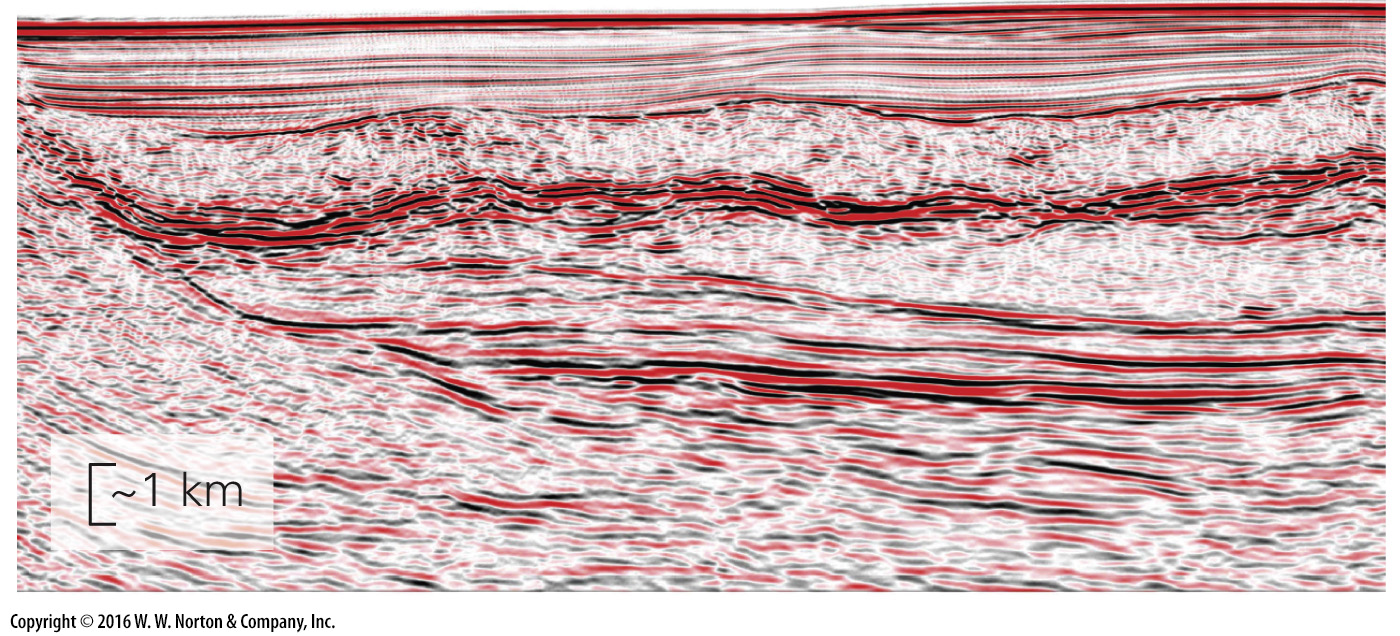 [Speaker Notes: FIGURE 12.4b  Exploring for oil and gas.
(b) An example of a seismic-reflection profile. The colored bands represent underground sedimentary beds.]
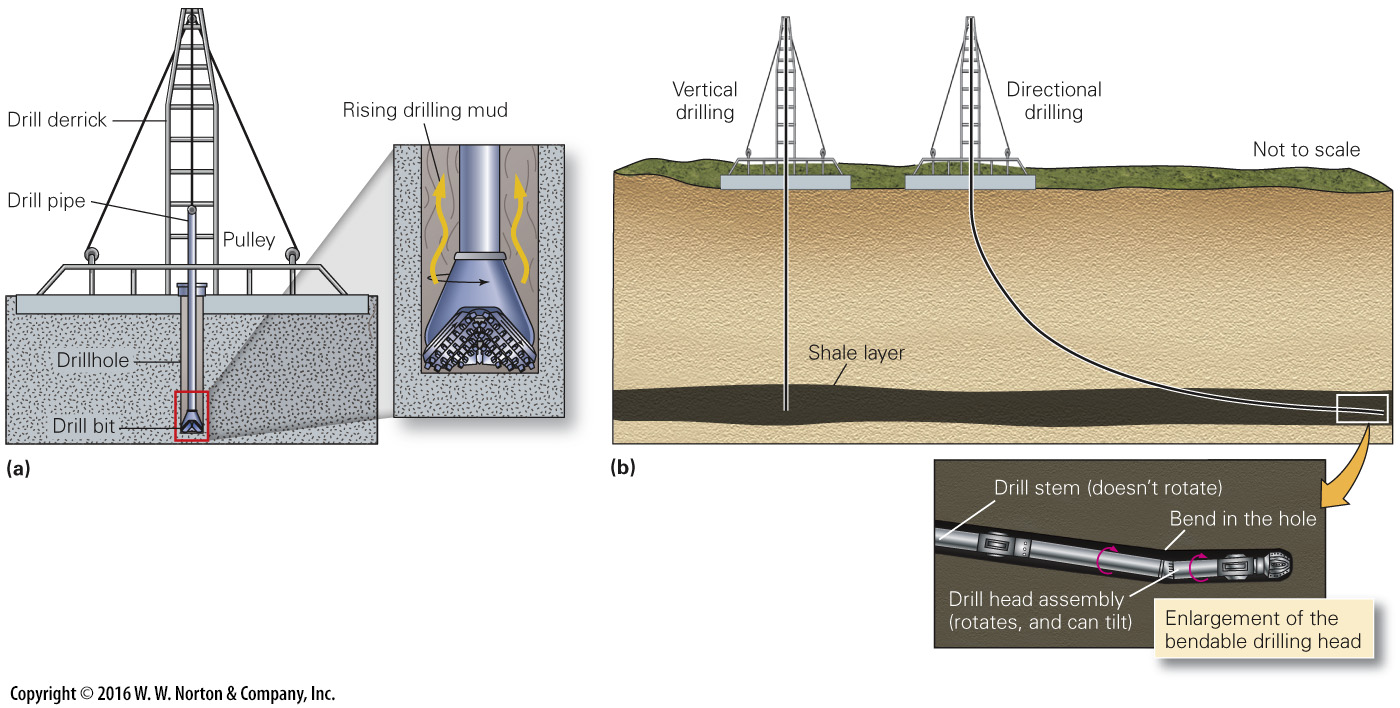 [Speaker Notes: FIGURE 12.5  Drilling for oil. The process is challenging.
(a) A pipe tipped by a rotating drill bit grinds a hole into the ground. Drilling mud, pumped down through the pipe, cools the bit and flushes up cuttings. (b) Conventional vertical holes go straight down; directional drilling allows drillers to bend holes and hit specific targets. Note the head can bend at an elbow.]
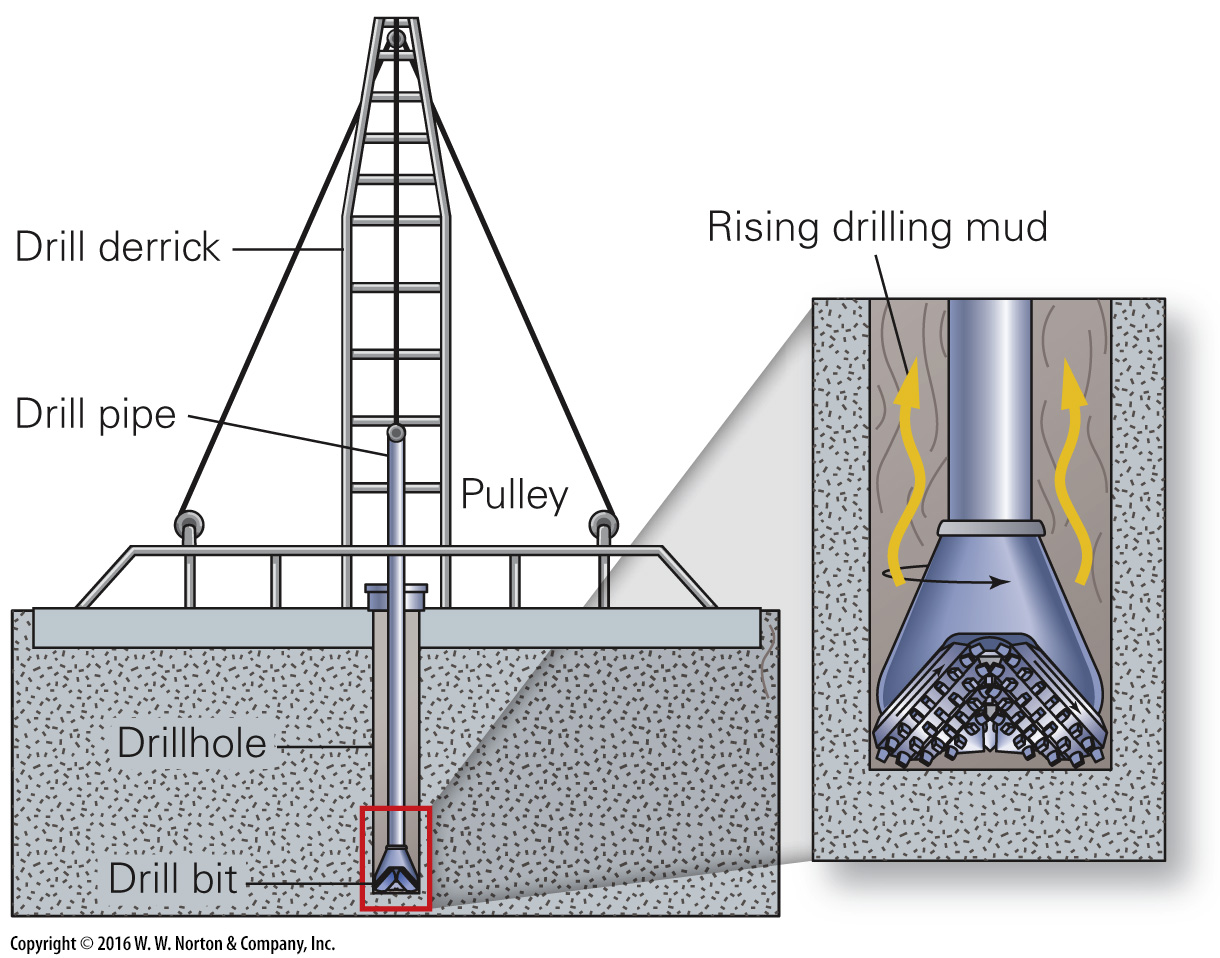 [Speaker Notes: FIGURE 12.5a  Drilling for oil. The process is challenging.
(a) A pipe tipped by a rotating drill bit grinds a hole into the ground. Drilling mud, pumped down through the pipe, cools the bit and flushes up cuttings.]
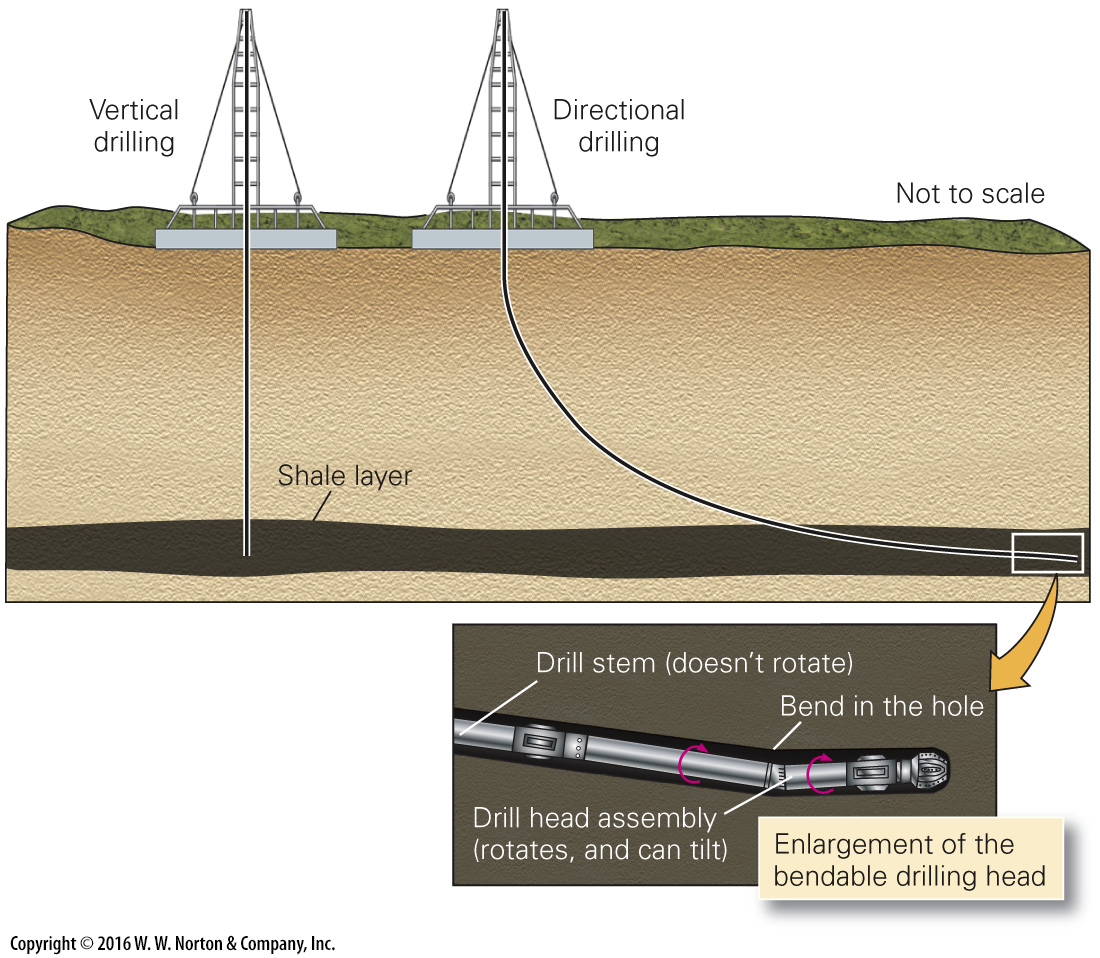 [Speaker Notes: FIGURE 12.5b  Drilling for oil. The process is challenging.
(b) Conventional vertical holes go straight down; directional drilling allows drillers to bend holes and hit specific targets. Note the head can bend at an elbow.]
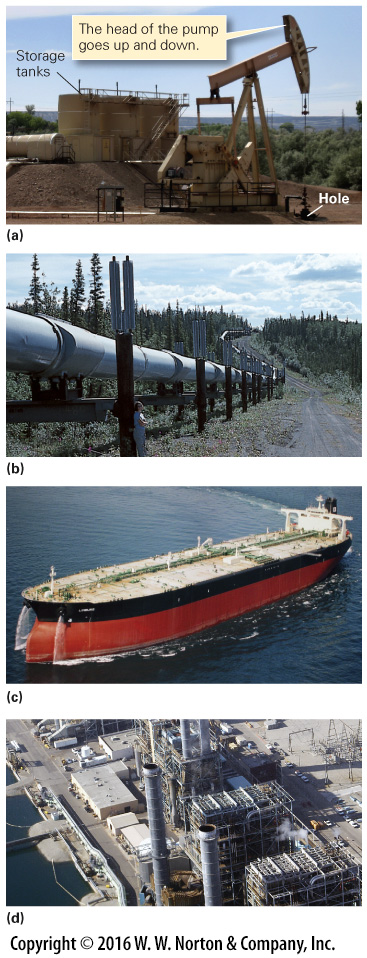 [Speaker Notes: FIGURE 12.6  Pumping, transporting, and refining oil.
(a) When drilling is complete, the derrick is replaced by a pump, which sucks oil out of the ground. This design is called a pumpjack. (b) The Trans-Alaska Pipeline transports oil from fields on the Arctic coast to a tanker port on the southern coast of Alaska. (c) An oil tanker capable of carrying 2.6 million barrels (enough to supply the entire United States for 7 hours). (d) Distilling columns of an oil refinery transform crude oil into gasoline and other hydrocarbon products.]
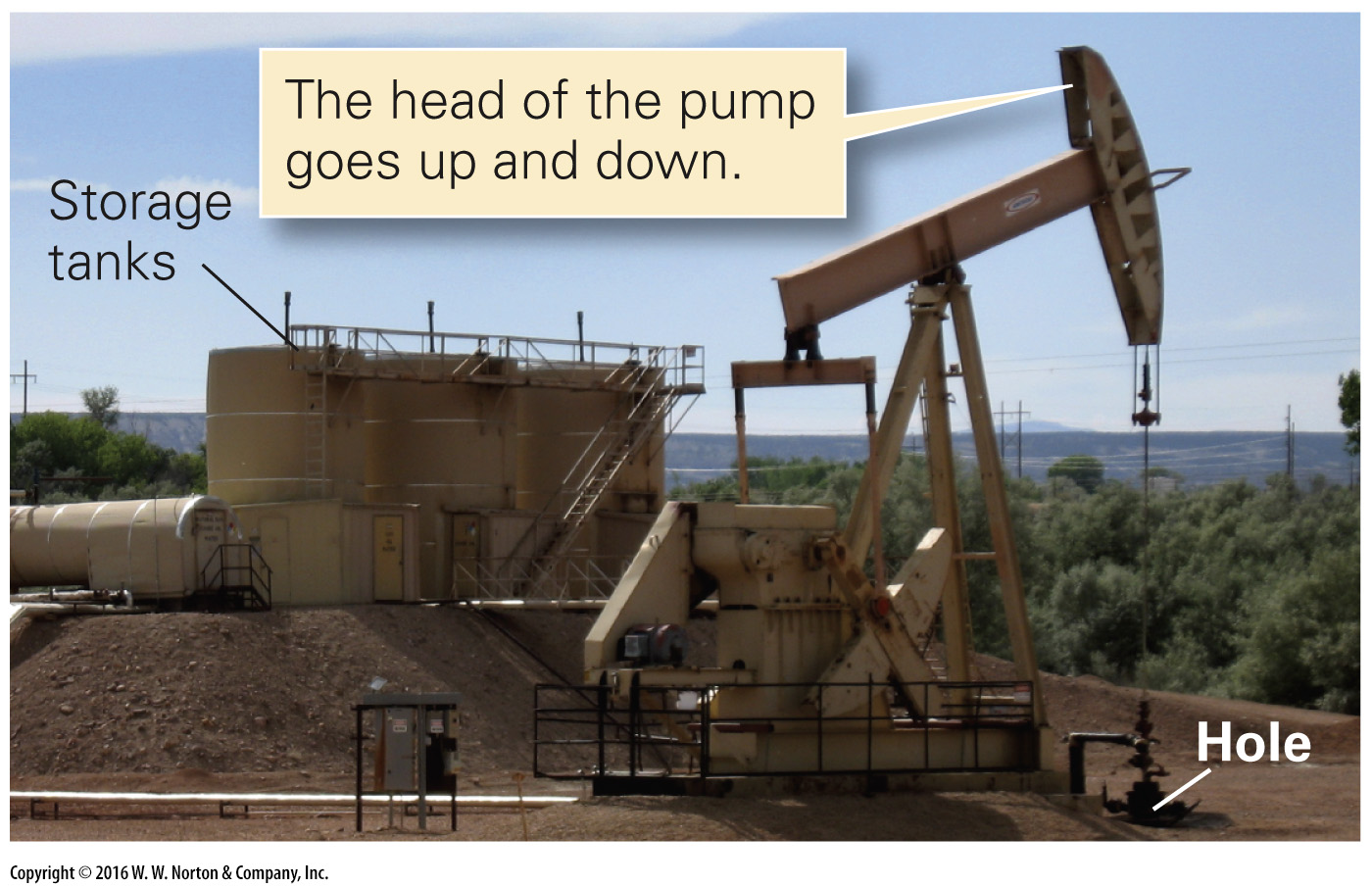 [Speaker Notes: FIGURE 12.6a Pumping, transporting, and refining oil.
(a) When drilling is complete, the derrick is replaced by a pump, which sucks oil out of the ground. This design is called a pumpjack.]
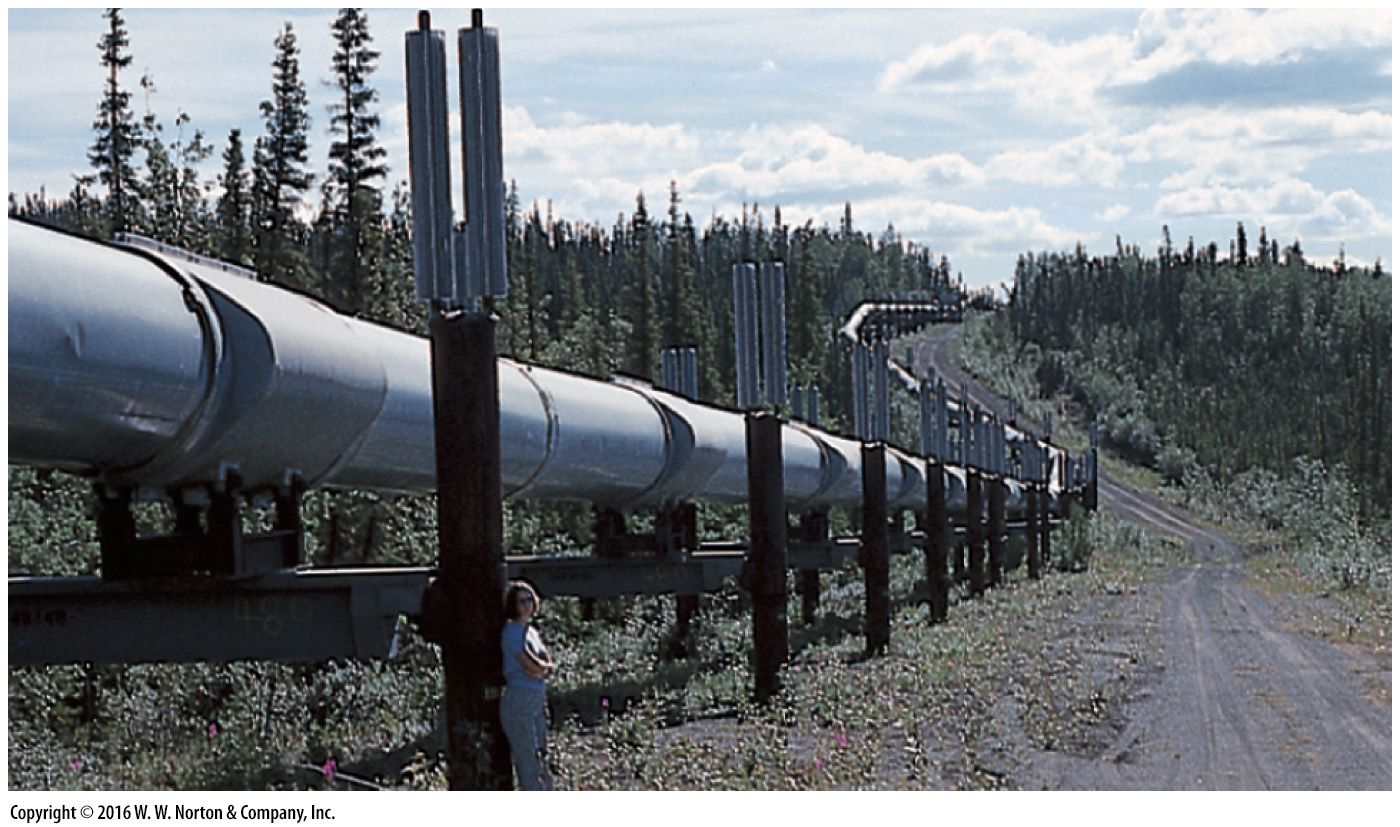 [Speaker Notes: FIGURE 12.6b Pumping, transporting, and refining oil.
(b) The Trans-Alaska Pipeline transports oil from fields on the Arctic coast to a tanker port on the southern coast of Alaska.]
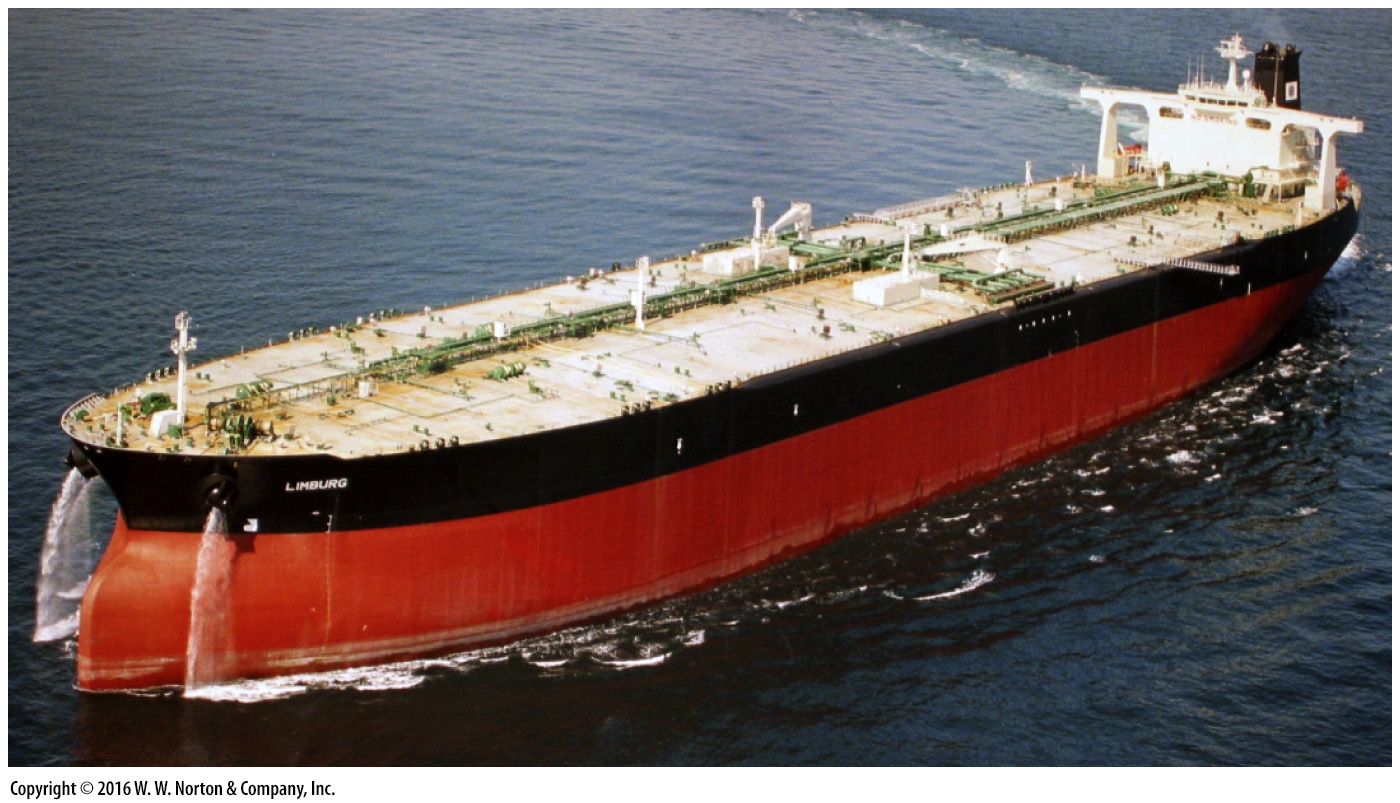 [Speaker Notes: FIGURE 12.6c Pumping, transporting, and refining oil.
(c) An oil tanker capable of carrying 2.6 million barrels (enough to supply the entire United States for 7 hours).]
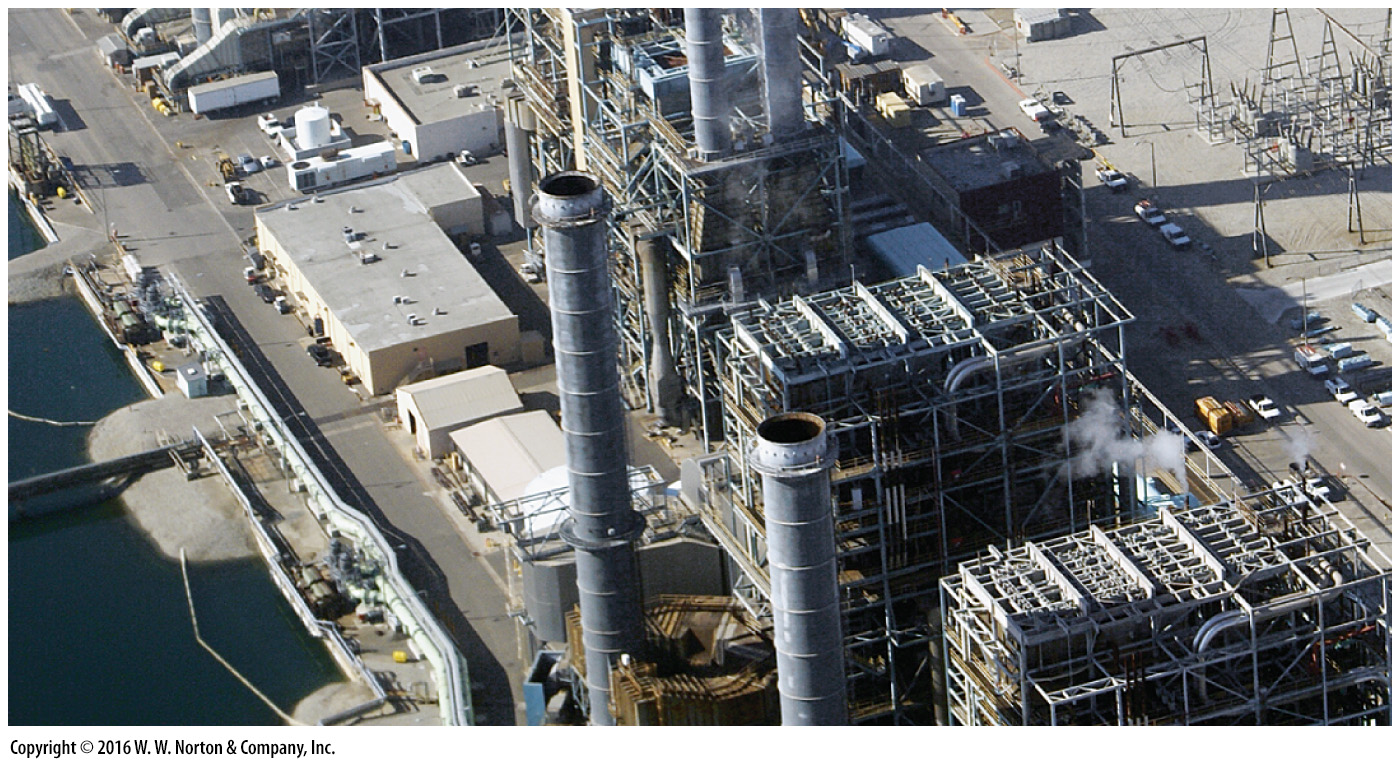 [Speaker Notes: FIGURE 12.6d Pumping, transporting, and refining oil.
(d) Distilling columns of an oil refinery transform crude oil into gasoline and other hydrocarbon products.]
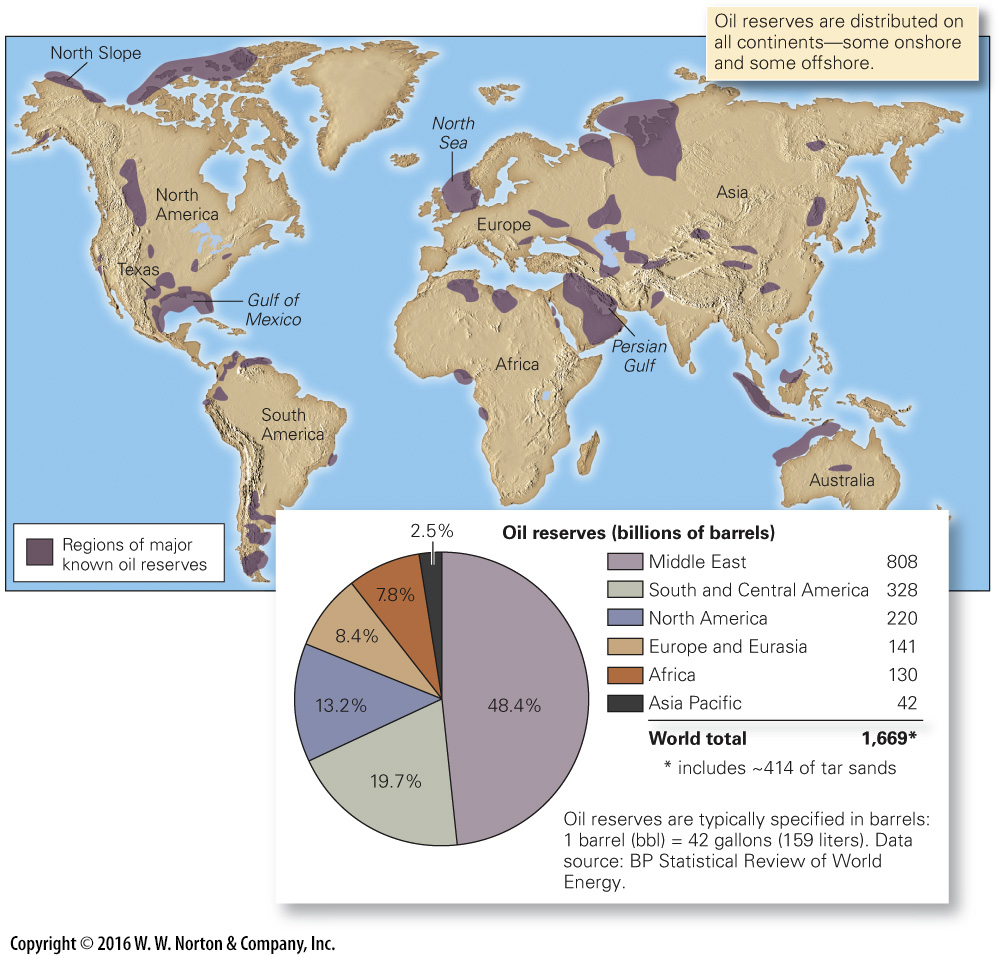 [Speaker Notes: FIGURE 12.7 The distribution of oil reserves around the world.]
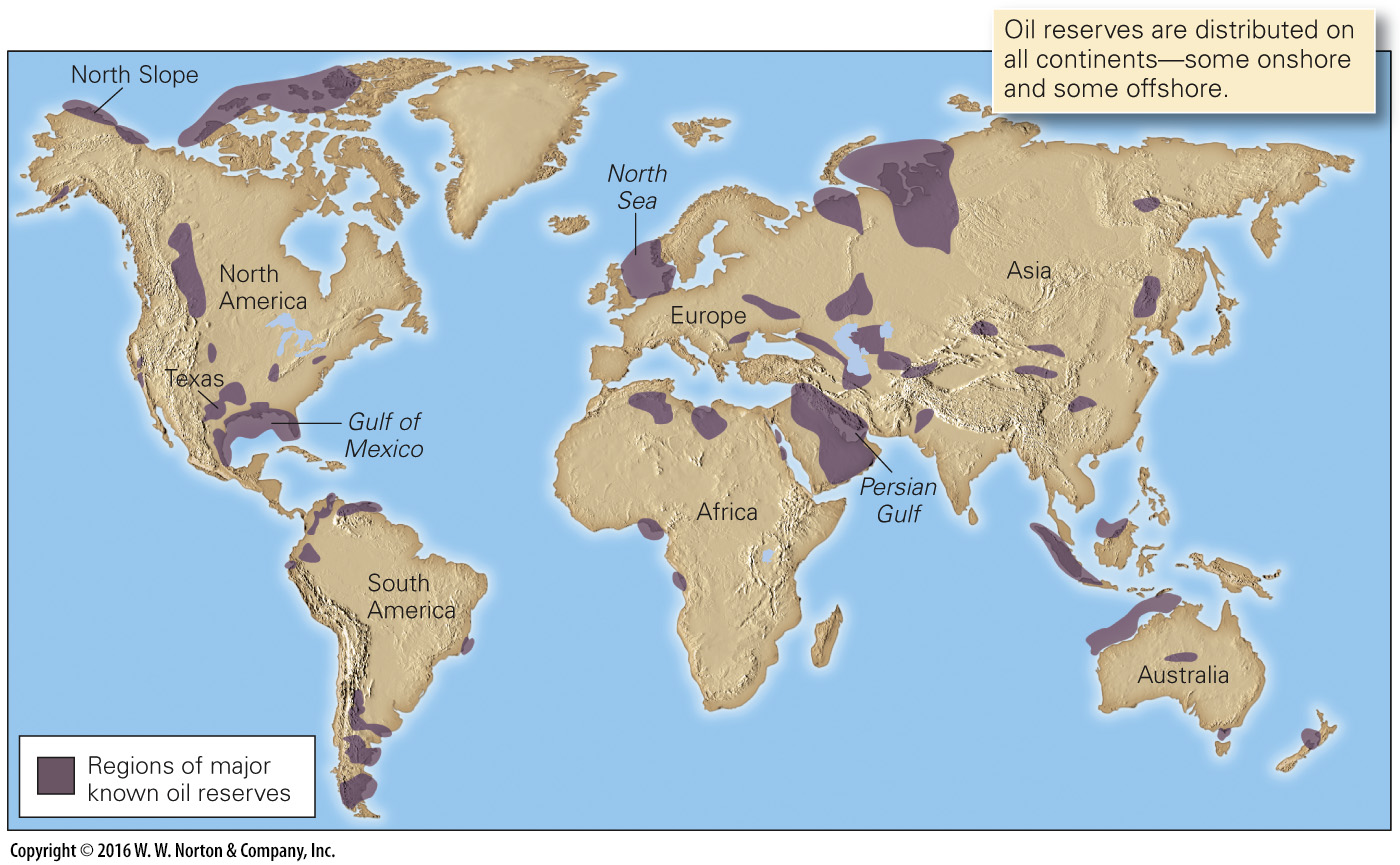 [Speaker Notes: FIGURE 12.7 (Part 1)  The distribution of oil reserves around the world.]
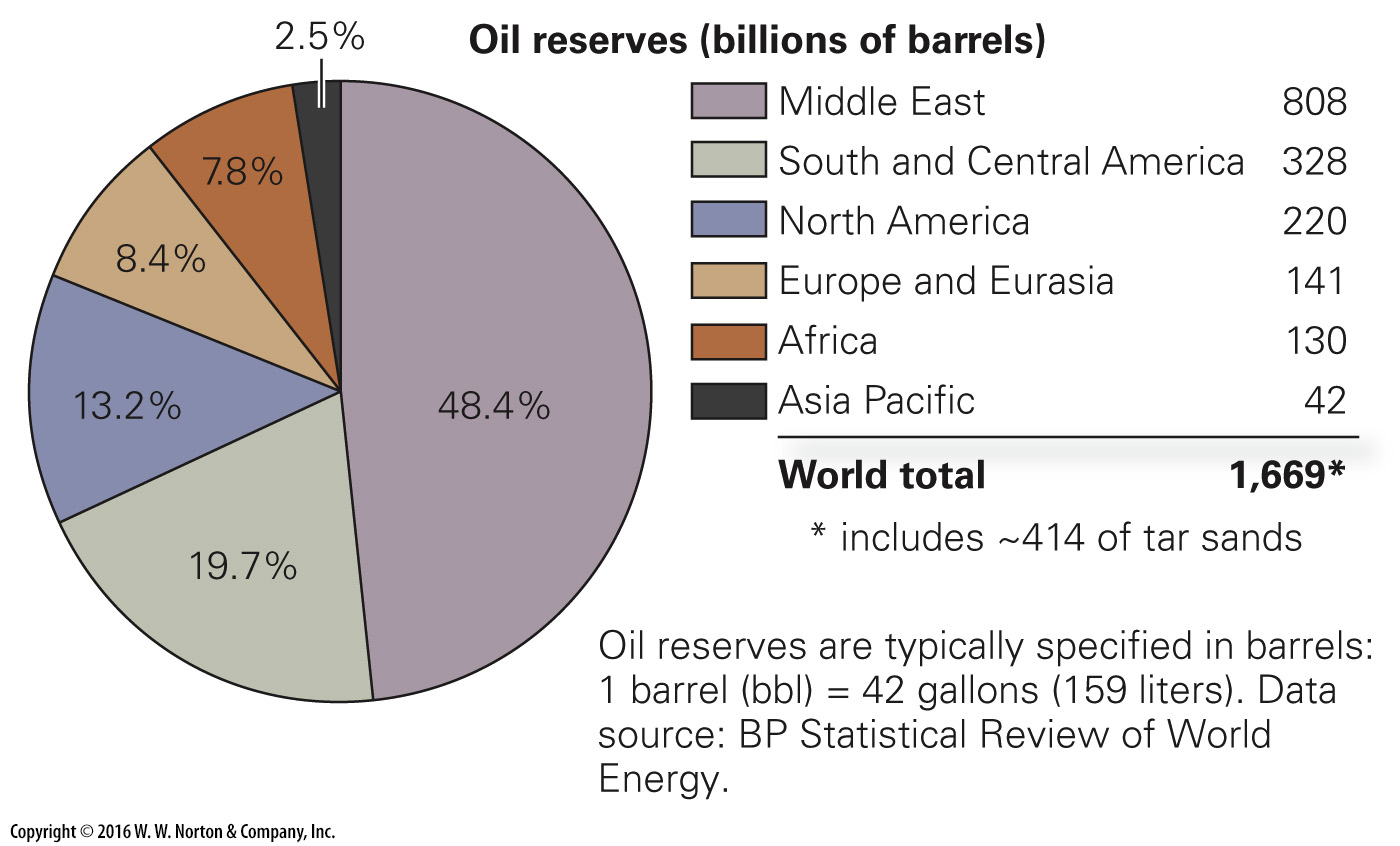 [Speaker Notes: FIGURE 12.7 (Part 2)  The distribution of oil reserves around the world.]
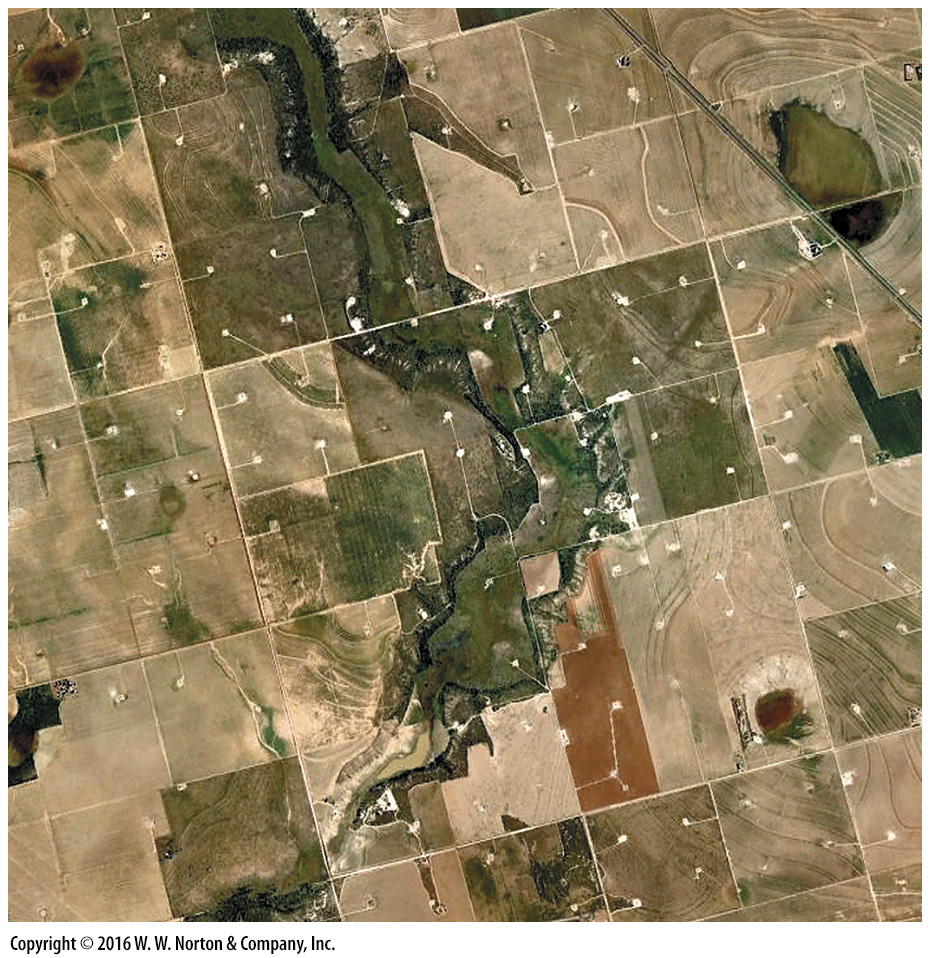 [Speaker Notes: SEE FOR YOURSELF…
OIL FIELD NEAR LAMESA, TEXAS]
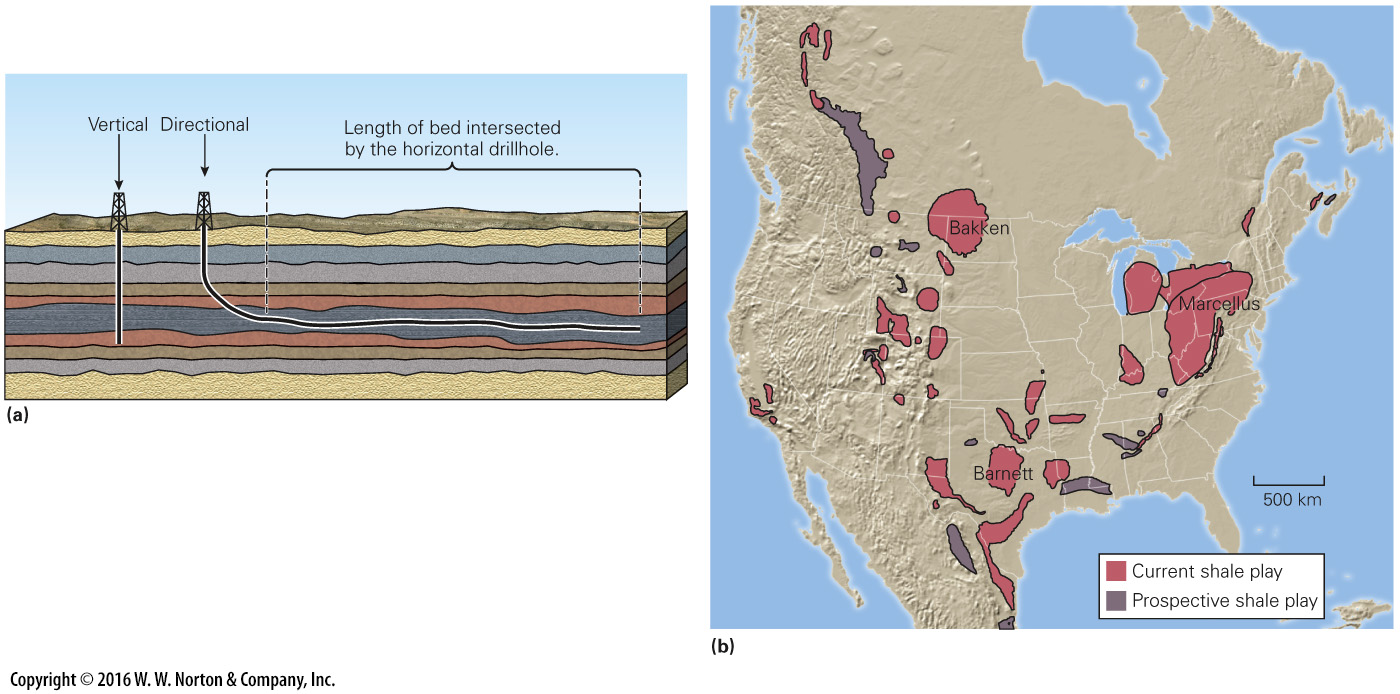 [Speaker Notes: FIGURE 12.8  Unconventional shale oil and shale gas fields in North America.
(a) Horizontal directional drilling can allow a very large area of a source bed to be accessed. The length of the hole must be hydrofractured, to provide permeability. (b) A map of the major unconventional fields in North America. The three largest are labeled. A “play” is a region being drilled.]
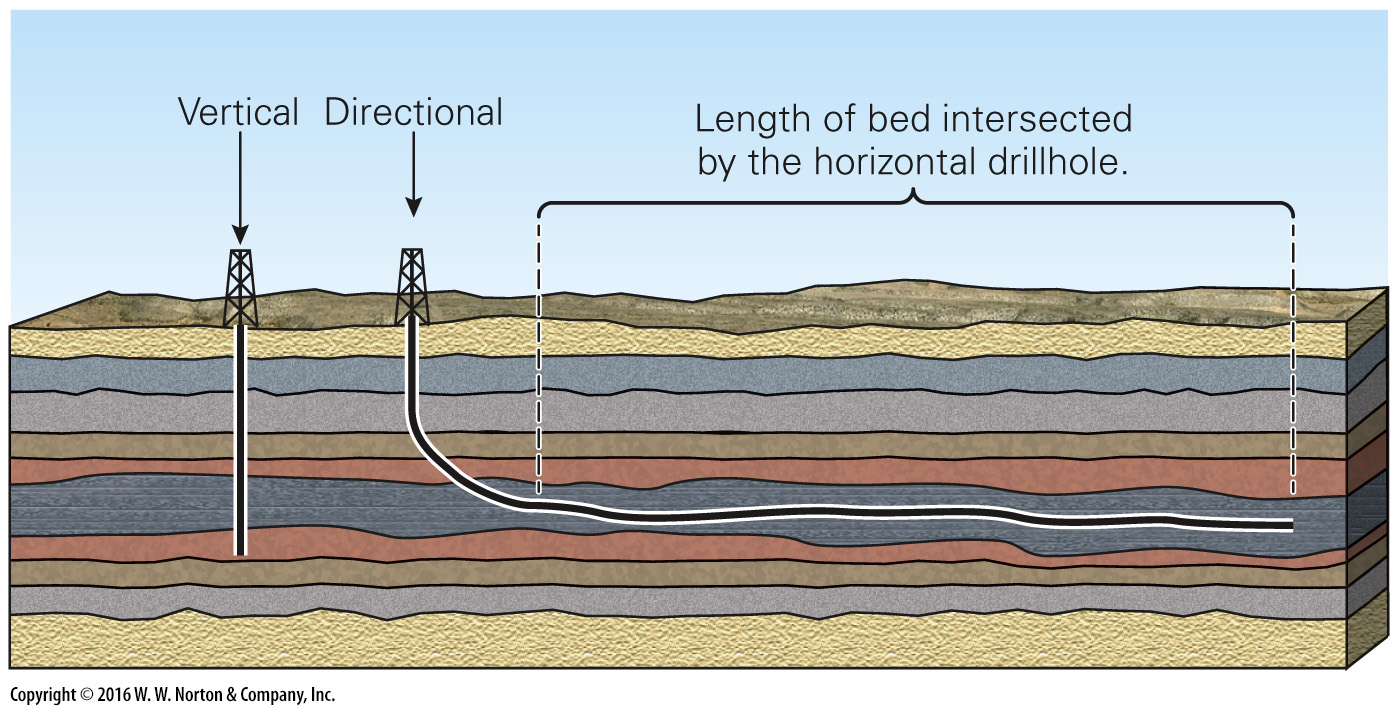 [Speaker Notes: FIGURE 12.8a  Unconventional shale oil and shale gas fields in North America.
(a) Horizontal directional drilling can allow a very large area of a source bed to be accessed. The length of the hole must be hydrofractured, to provide permeability.]
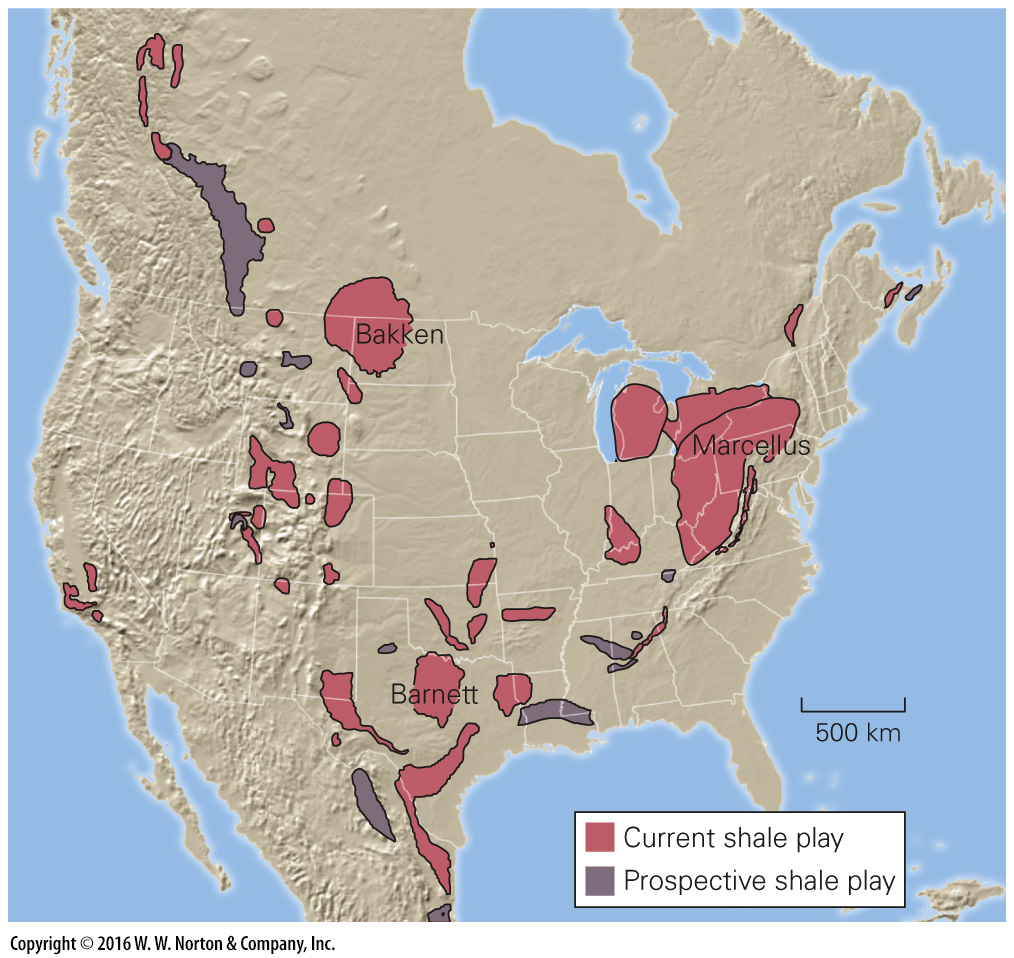 [Speaker Notes: FIGURE 12.8b  Unconventional shale oil and shale gas fields in North America.
(b) A map of the major unconventional fields in North America. The three largest are labeled. A “play” is a region being drilled.]
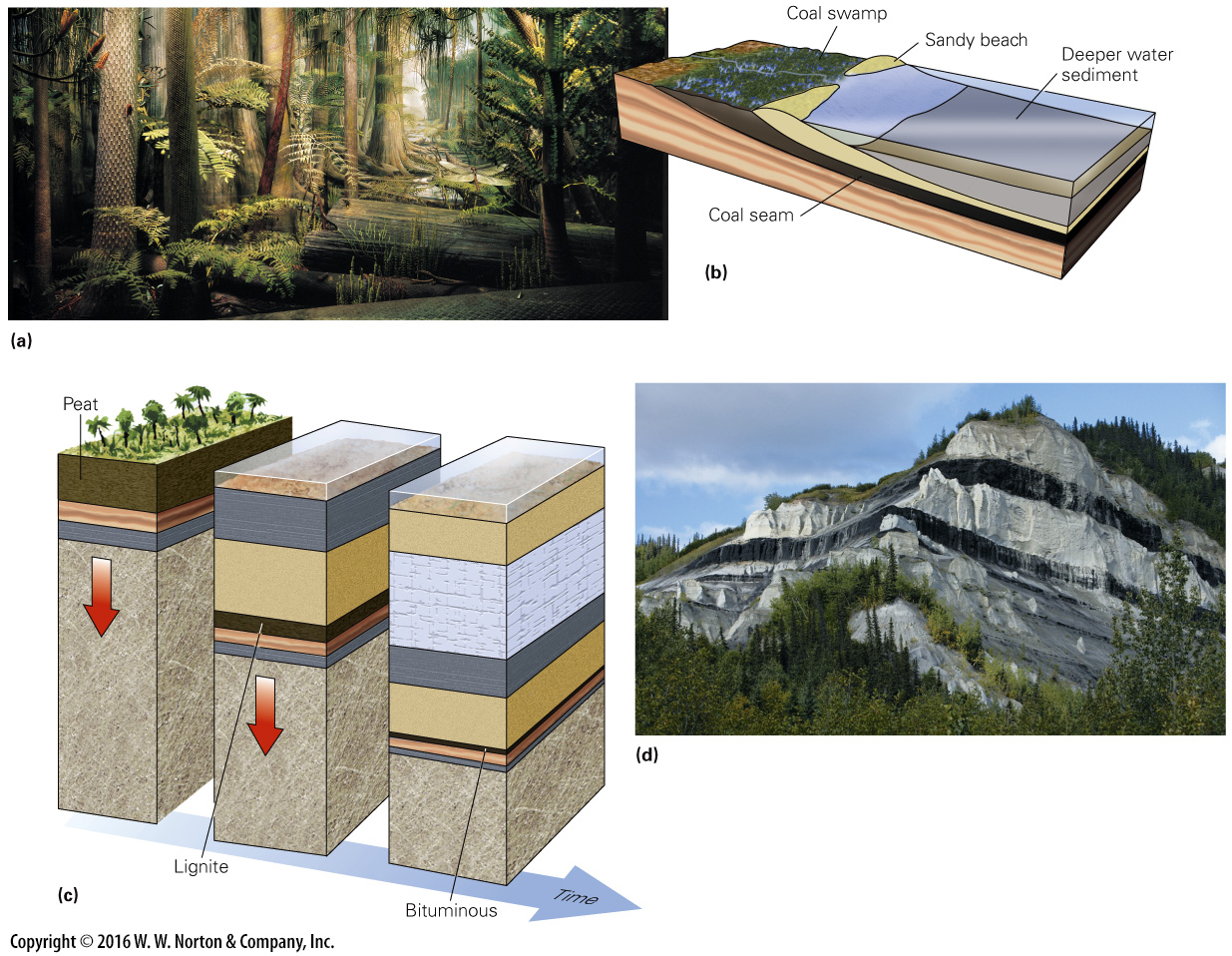 [Speaker Notes: FIGURE 12.9  The formation of coal. Coal forms when plant debris becomes deeply buried.
(a) A museum diorama depicting a Carboniferous coal swamp. (b) If there is a transgression, peat formed in the coal swamp can be buried and preserved. (c) Burial of peat leads to the formation of coal of progressively higher rank. (d) An example of coal beds interlayered with beds of sandstone and shale.]
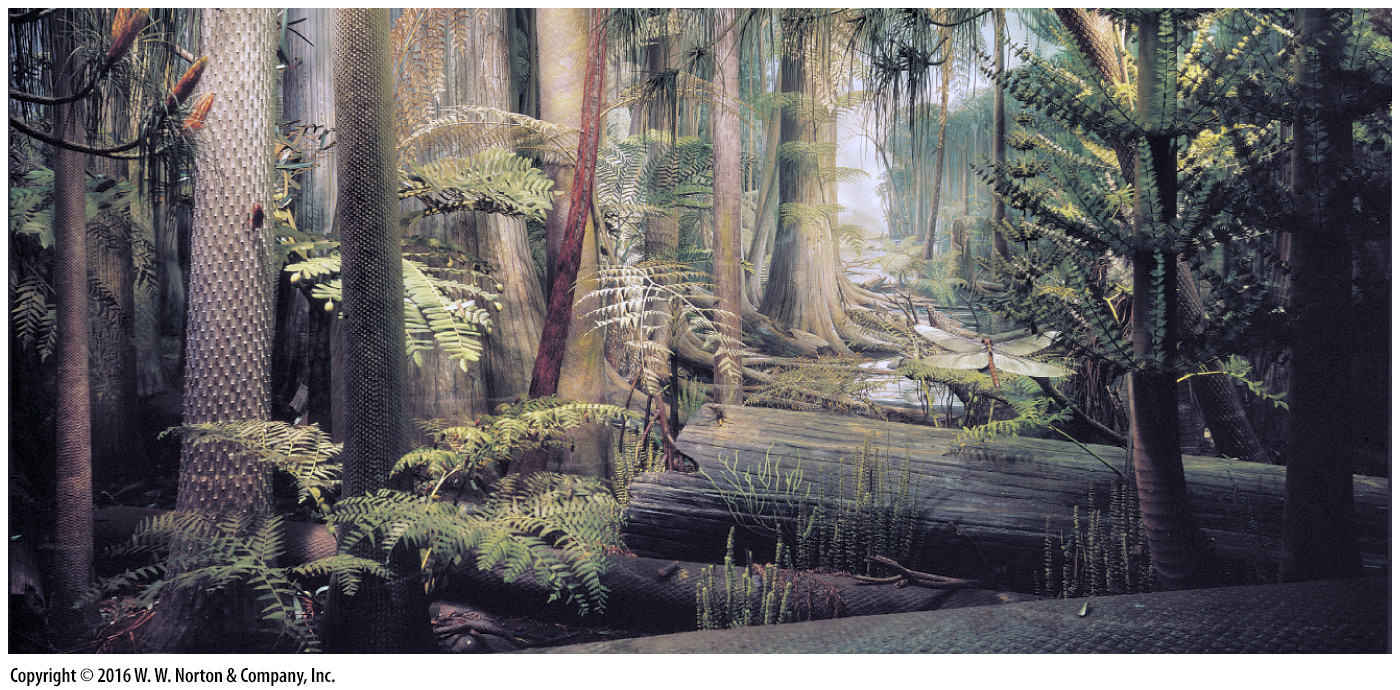 [Speaker Notes: FIGURE 12.9a  The formation of coal. Coal forms when plant debris becomes deeply buried.
(a) A museum diorama depicting a Carboniferous coal swamp.]
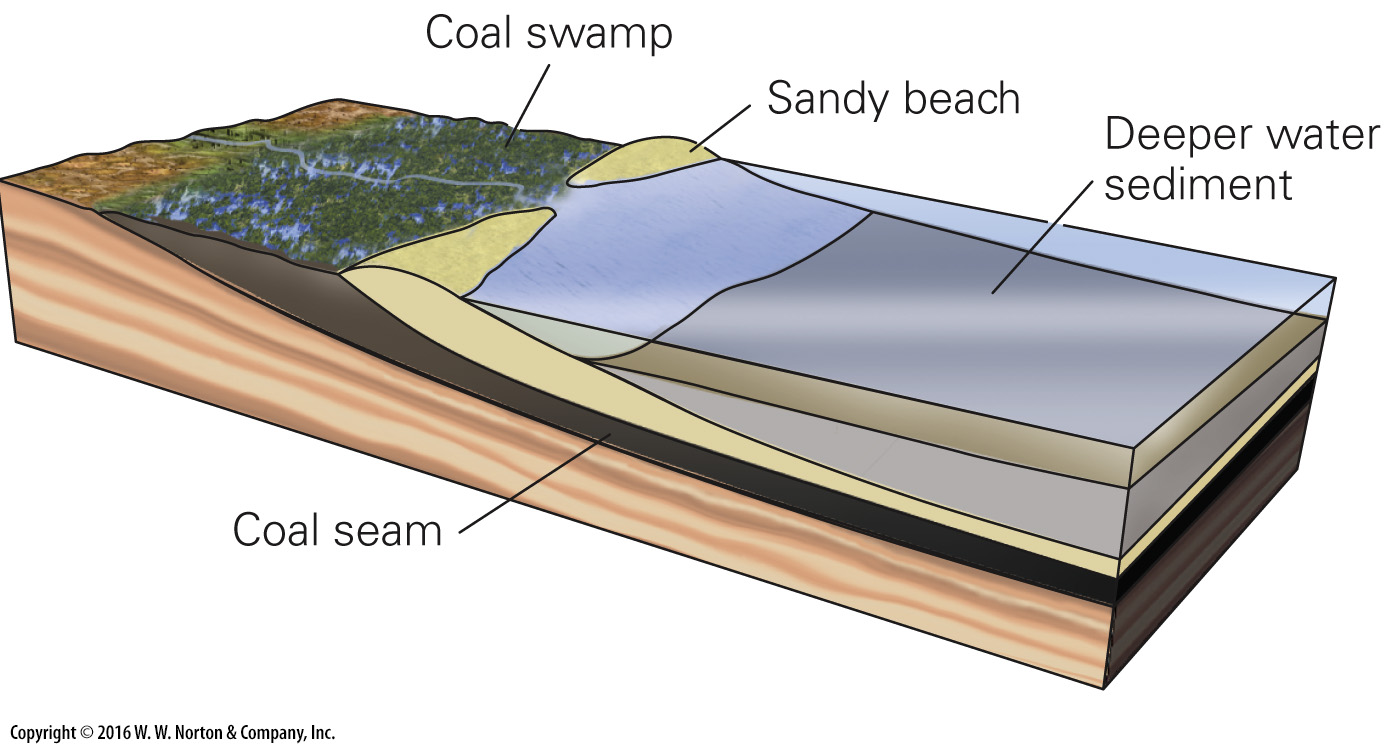 [Speaker Notes: FIGURE 12.9b  The formation of coal. Coal forms when plant debris becomes deeply buried.
(b) If there is a transgression, peat formed in the coal swamp can be buried and preserved.]
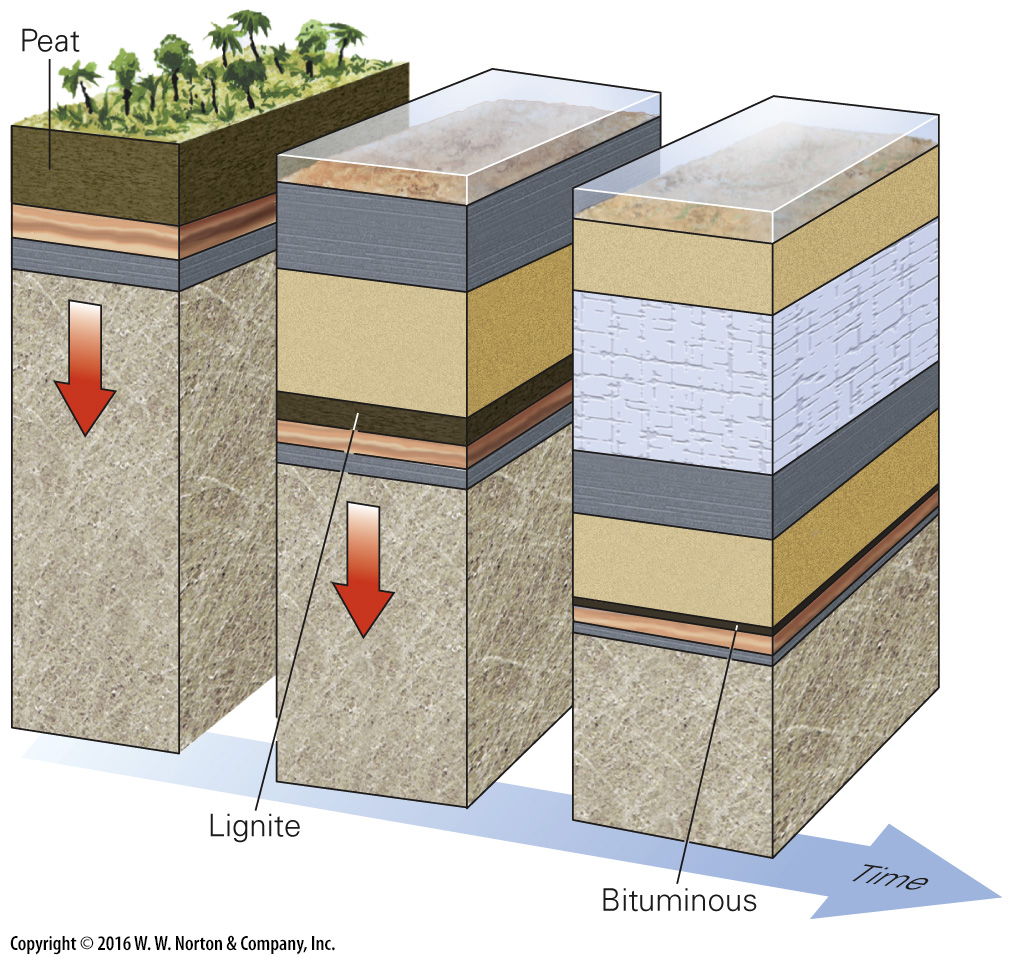 [Speaker Notes: FIGURE 12.9c  The formation of coal. Coal forms when plant debris becomes deeply buried.
(c) Burial of peat leads to the formation of coal of progressively higher rank.]
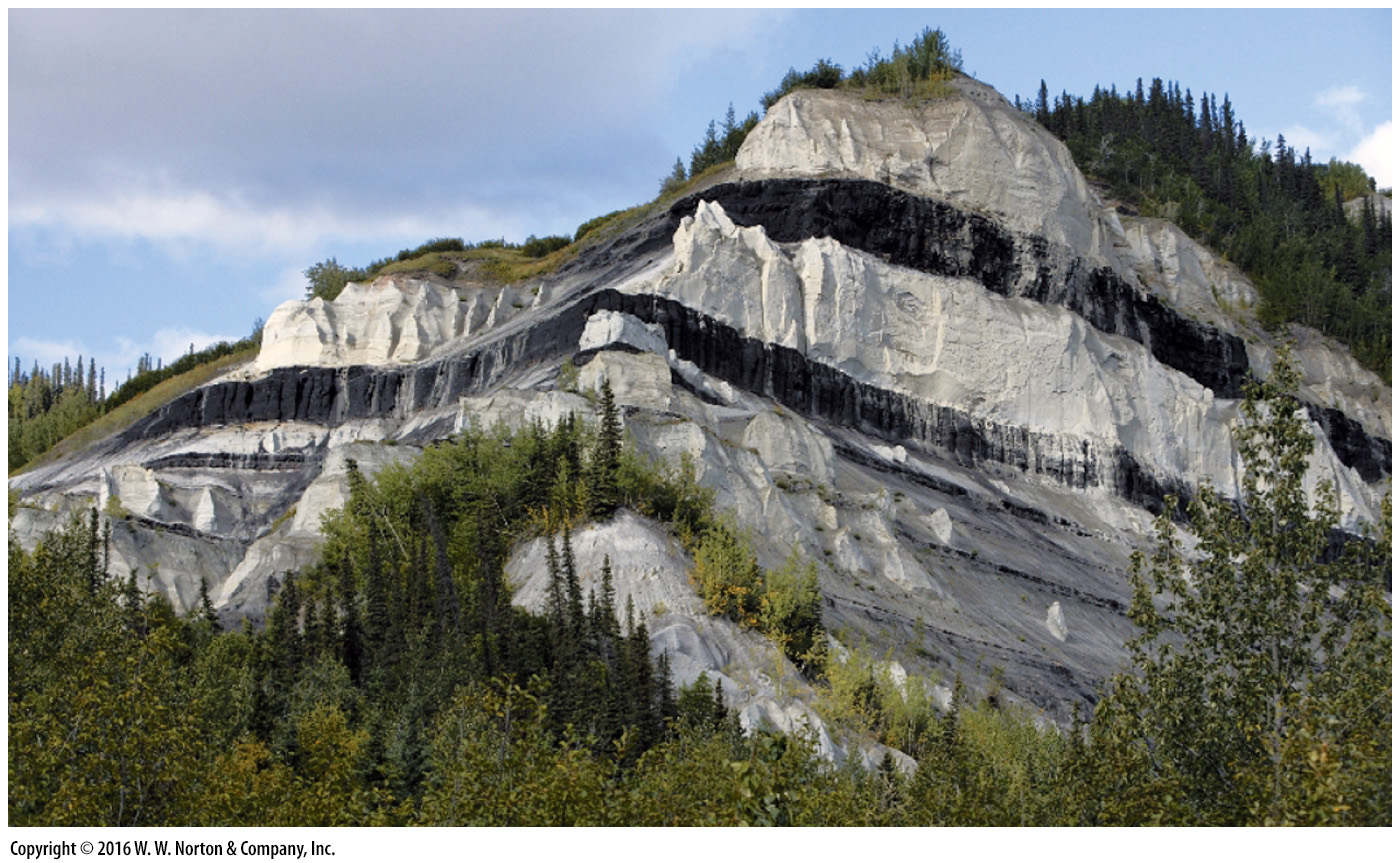 [Speaker Notes: FIGURE 12.9d  The formation of coal. Coal forms when plant debris becomes deeply buried.
(d) An example of coal beds interlayered with beds of sandstone and shale.]
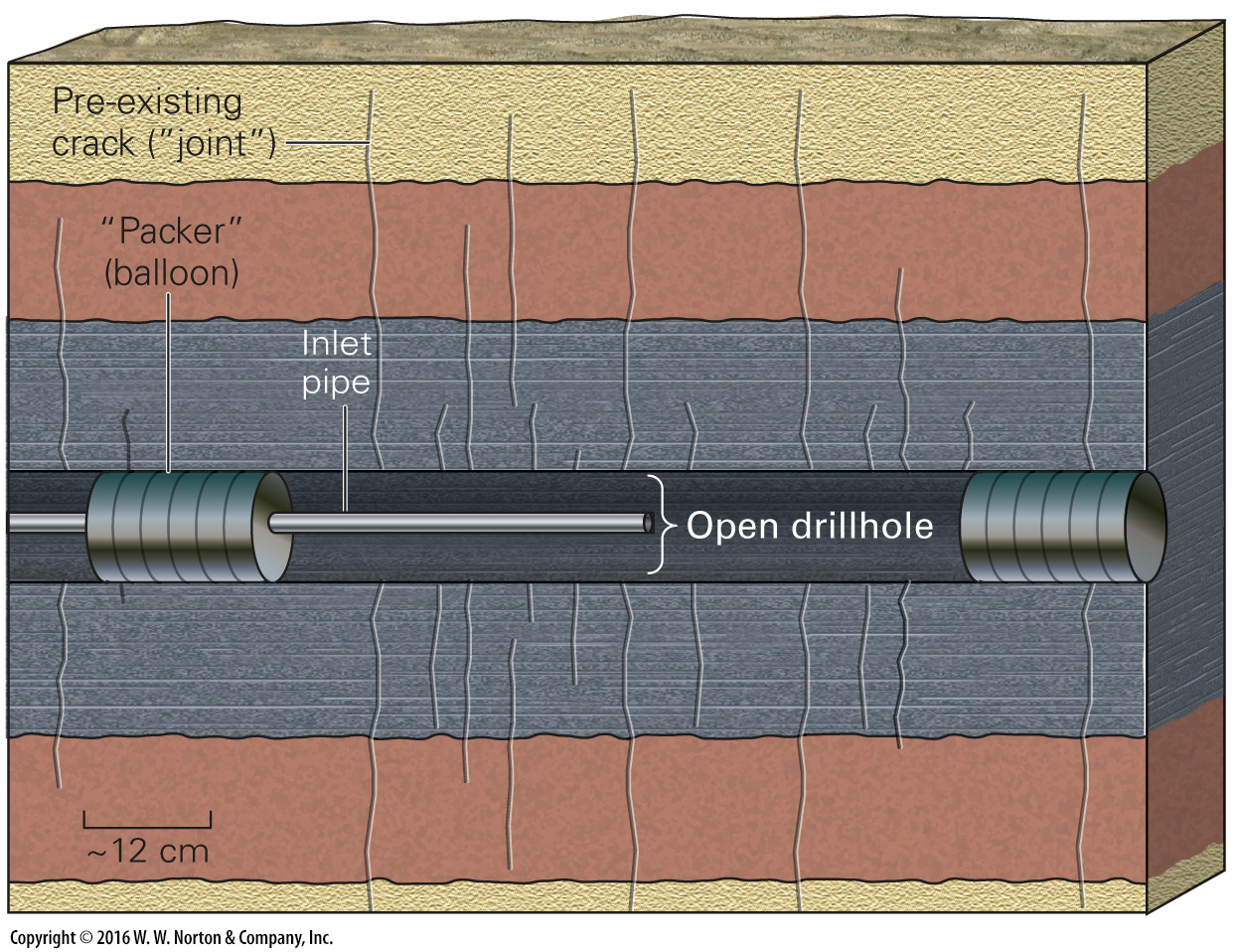 [Speaker Notes: FIGURE Bx12.2a  Hydrofracturing in a horizontal shale bed.
(a) The first step in hydrofracturing. After the hole has been drilled, packers seal off a portion, and a pipe is inserted through one of the packers.]
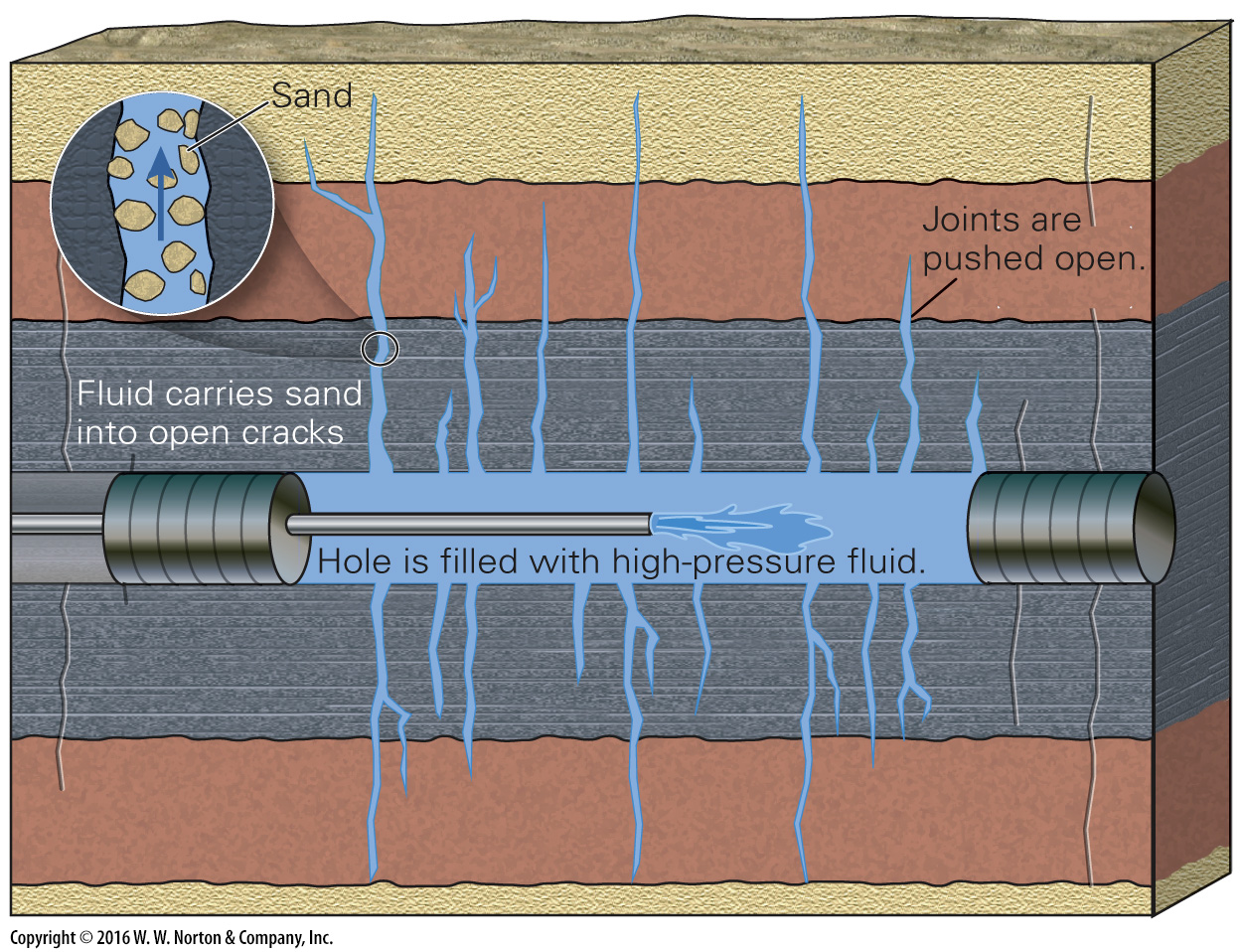 [Speaker Notes: FIGURE Bx12.2b  Hydrofracturing in a horizontal shale bed.
(b) High-pressure fluid is pumped into the segment of hole. The pressure pushes open cracks and forms new ones. Sand injected with the fluid keeps the cracks from closing.]
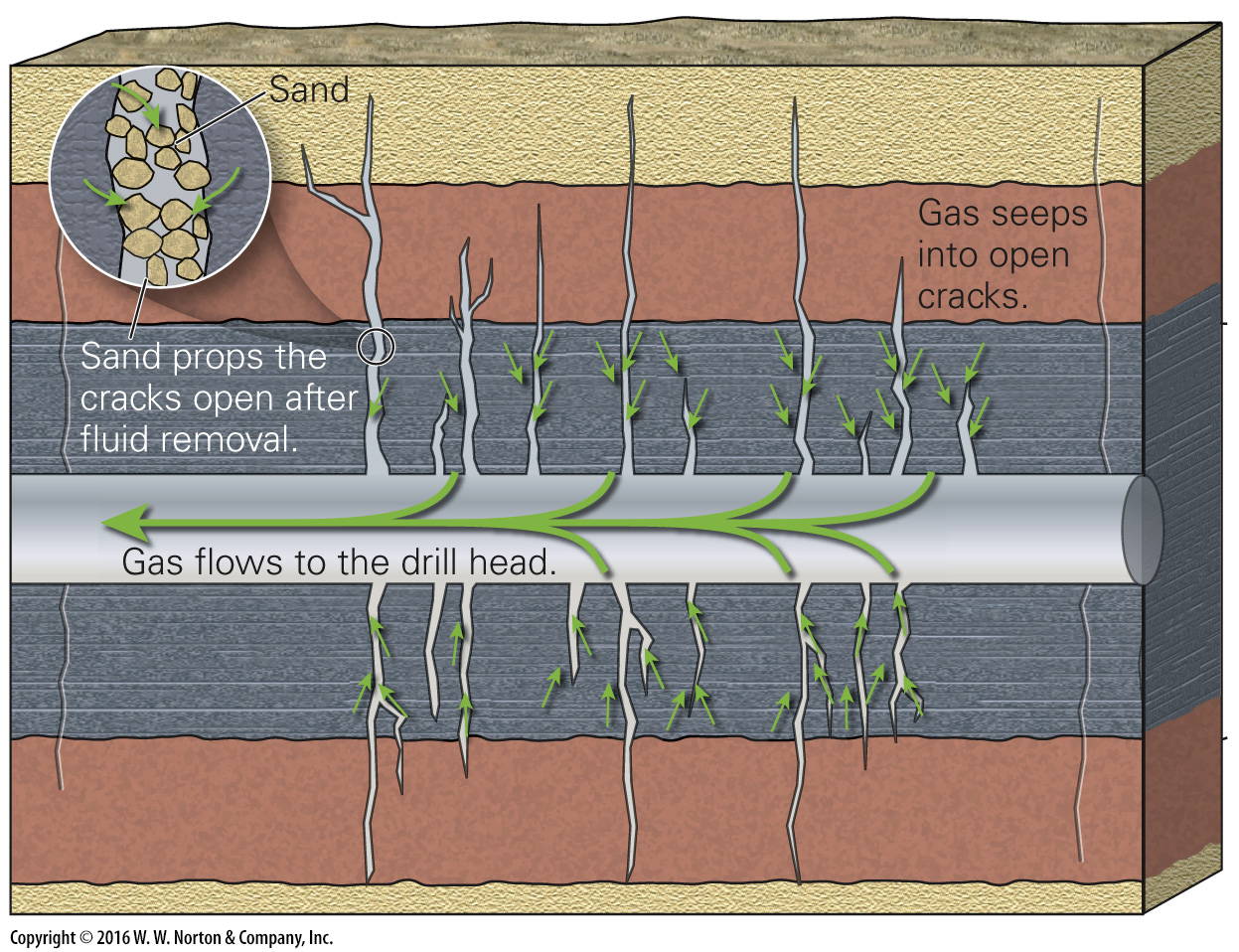 [Speaker Notes: FIGURE Bx12.2c  Hydrofracturing in a horizontal shale bed.
(c) After the packers and the fluid are removed, gas can seep into the pipe and flow to the drill head.]
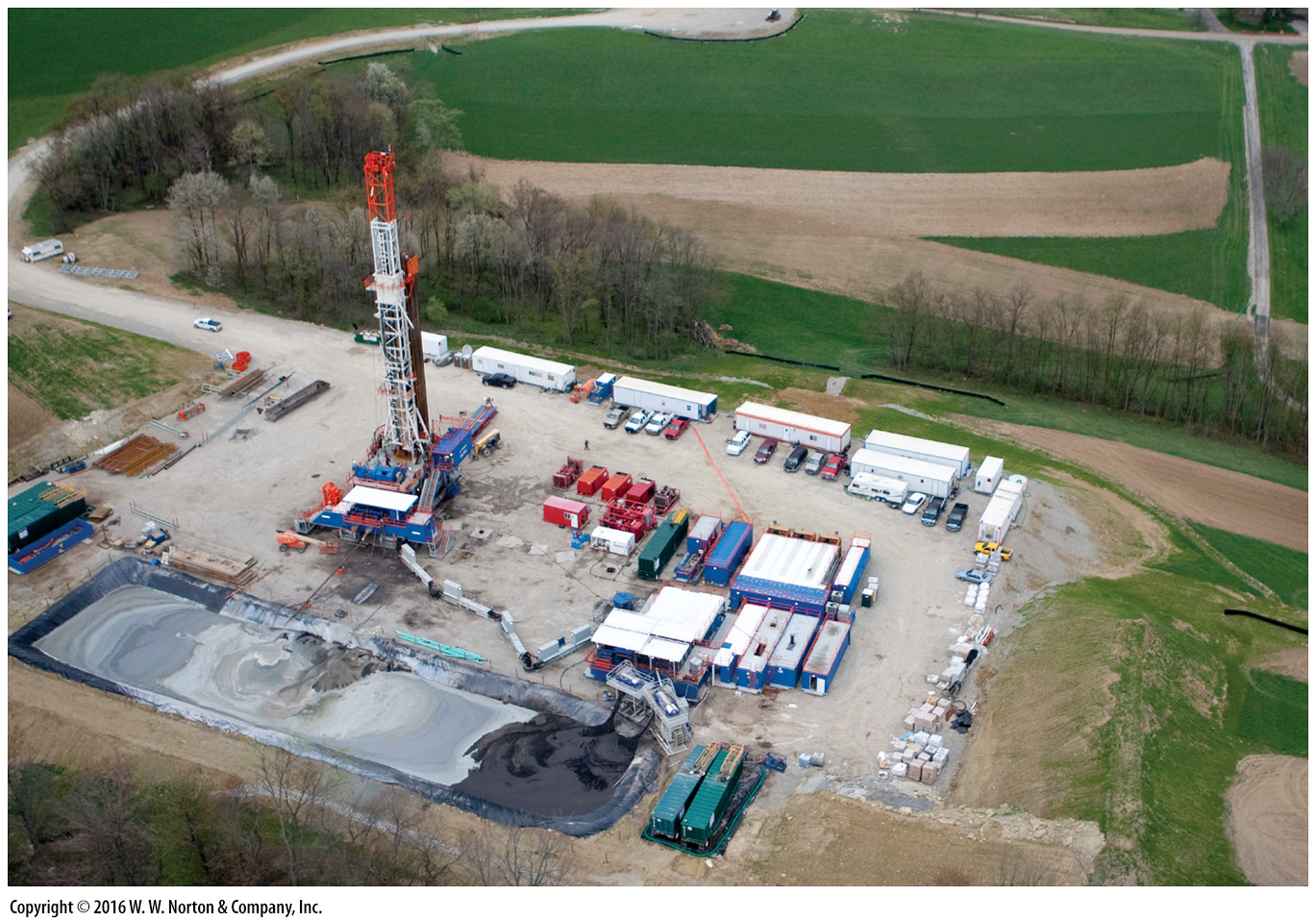 [Speaker Notes: FIGURE Bx12.2d  Hydrofracturing in a horizontal shale bed.
(d) A drilling site. The trucks and the holding pond are used during hydrofracturing. Many holes can be drilled from this site, like spokes of a wheel.]
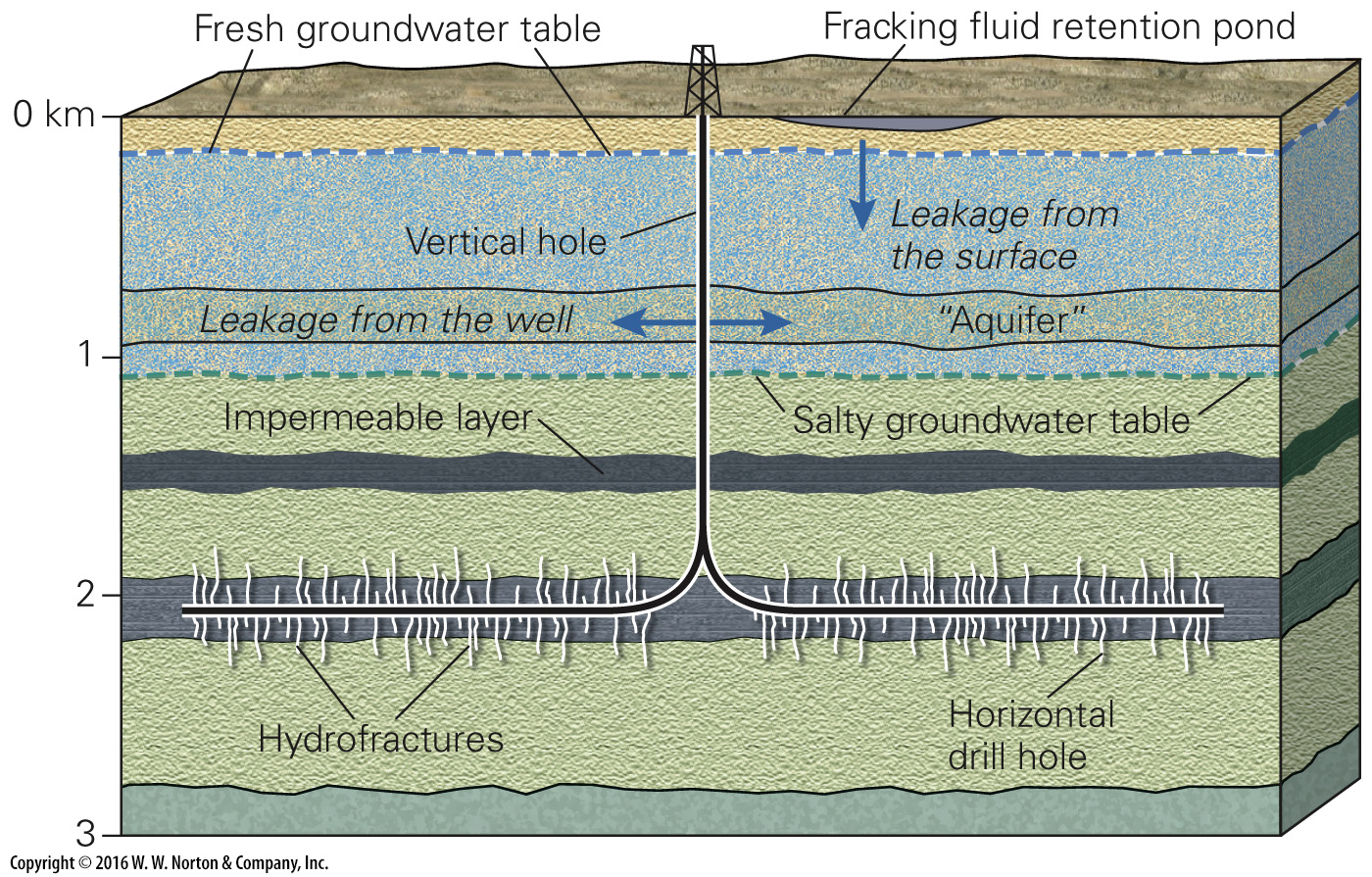 [Speaker Notes: FIGURE Bx12.2e  Hydrofracturing in a horizontal shale bed.
(e) Potential for the contamination of groundwater by hydrofracturing.]
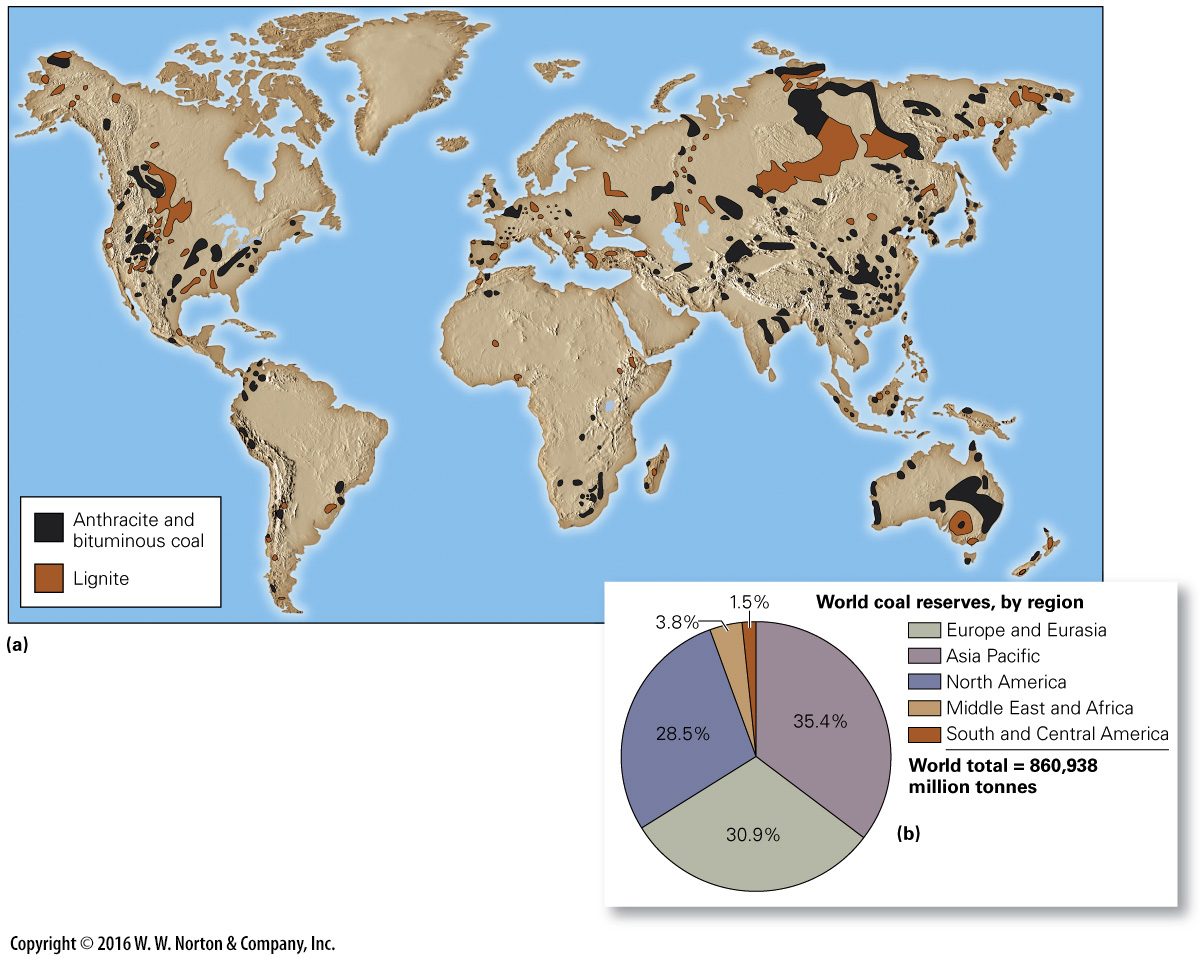 [Speaker Notes: FIGURE 12.10  The distribution of coal reserves.
(a) A map showing global distribution of coal reserves. Most coal accumulated in continental interior basins. (b) A graph illustrating the distribution of coal reserve quantities, by region. Data source: BP Statistical Review of World Energy.]
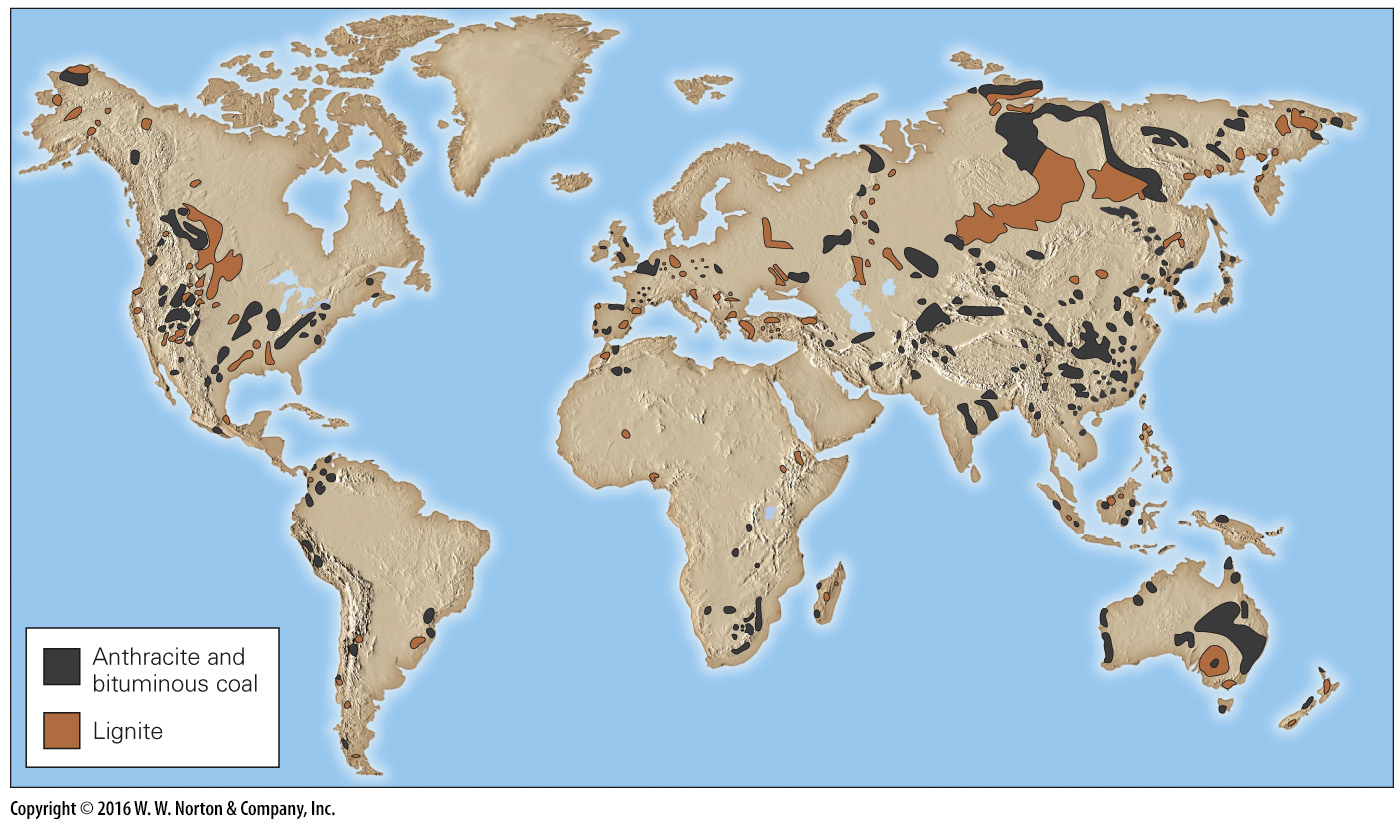 [Speaker Notes: FIGURE 12.10a  The distribution of coal reserves.
(a) A map showing global distribution of coal reserves. Most coal accumulated in continental interior basins.]
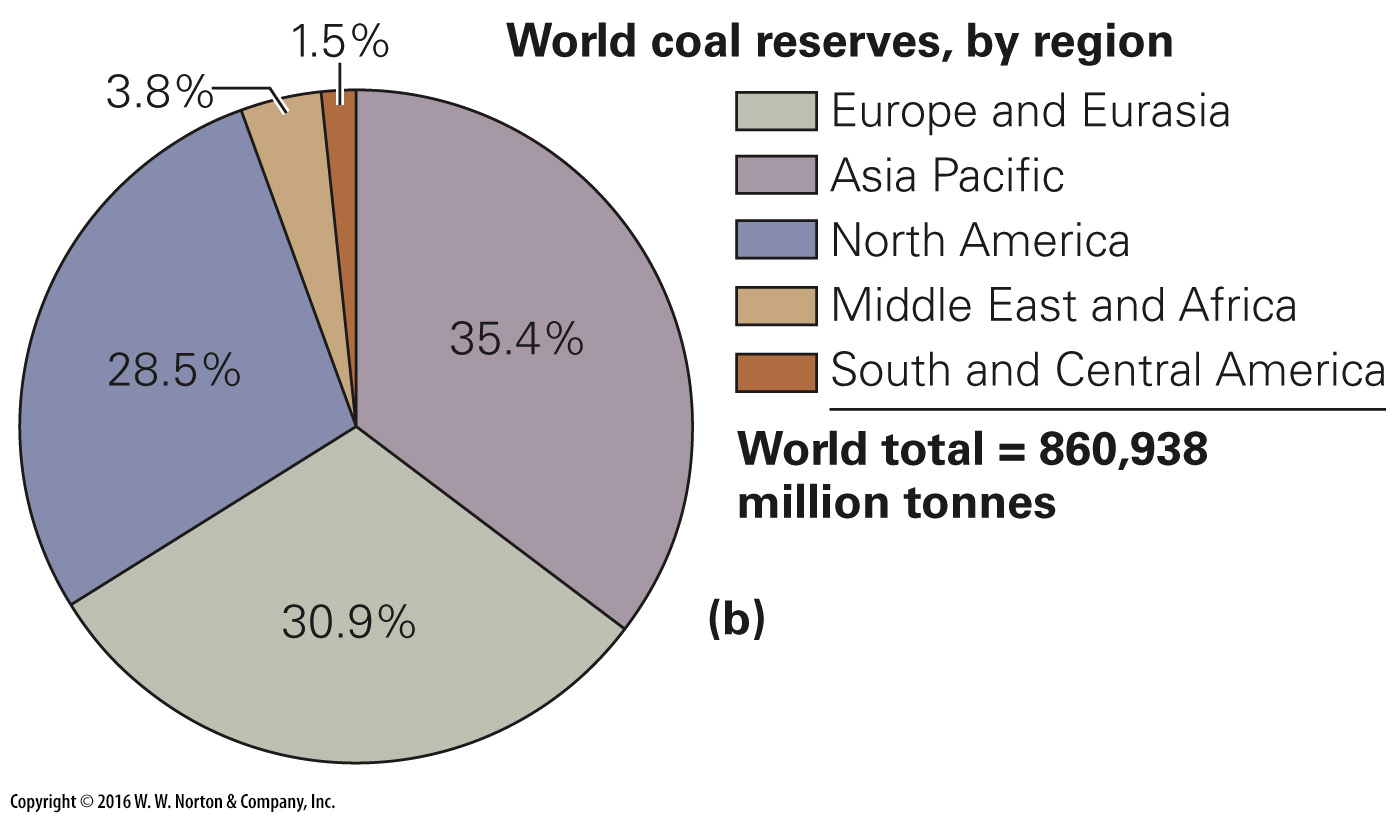 [Speaker Notes: FIGURE 12.10b  The distribution of coal reserves.
(b) A graph illustrating the distribution of coal reserve quantities, by region. Data source: BP Statistical Review of World Energy.]
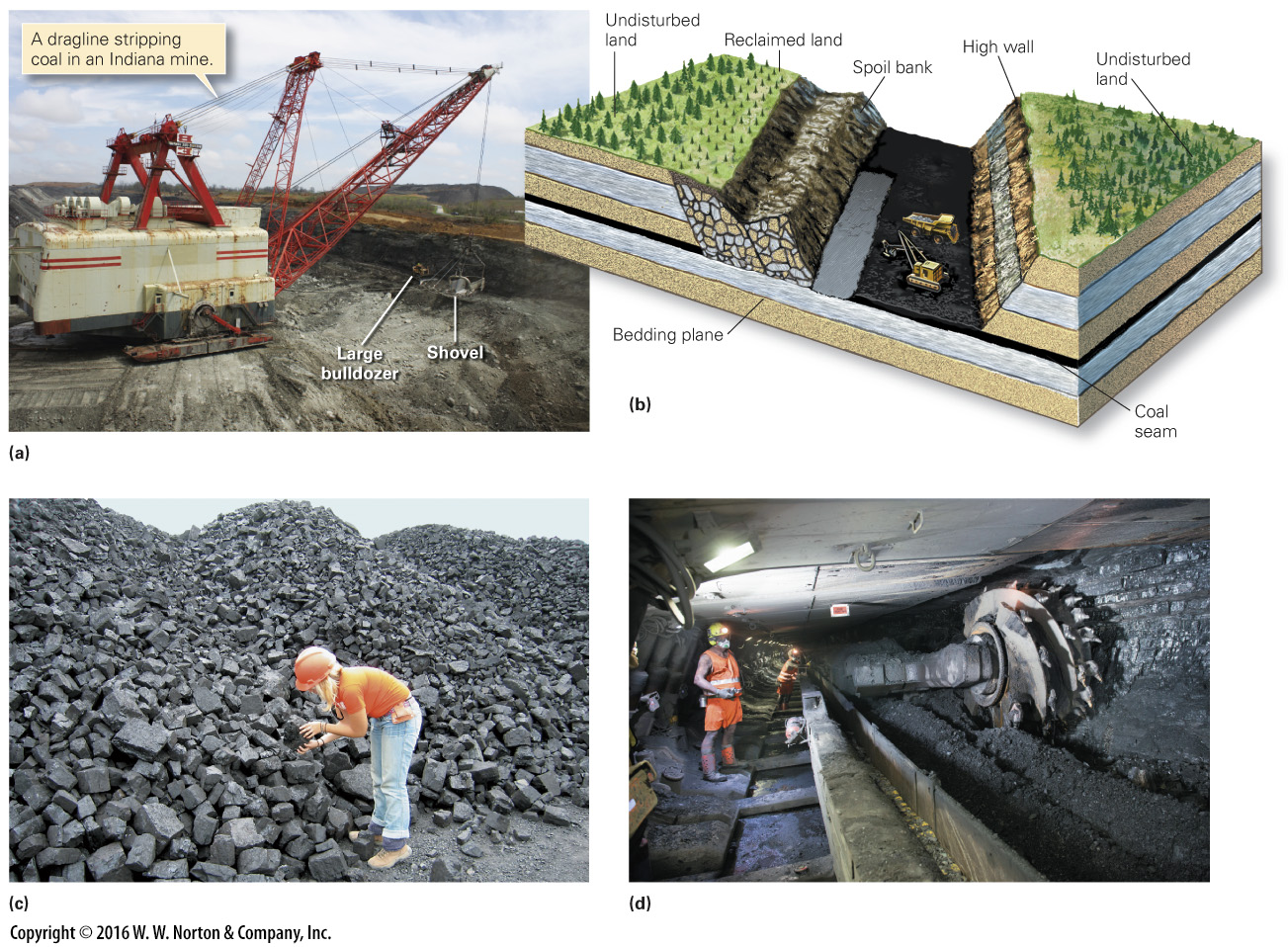 [Speaker Notes: FIGURE 12.11  Coal can be mined in strip mines or in underground mines.
(a) A dragline stripping overburden. (b) Digging up the coal seam and reclamining the stripped area. (c) Piles of recently mined coal. (d) Underground coal mining.]
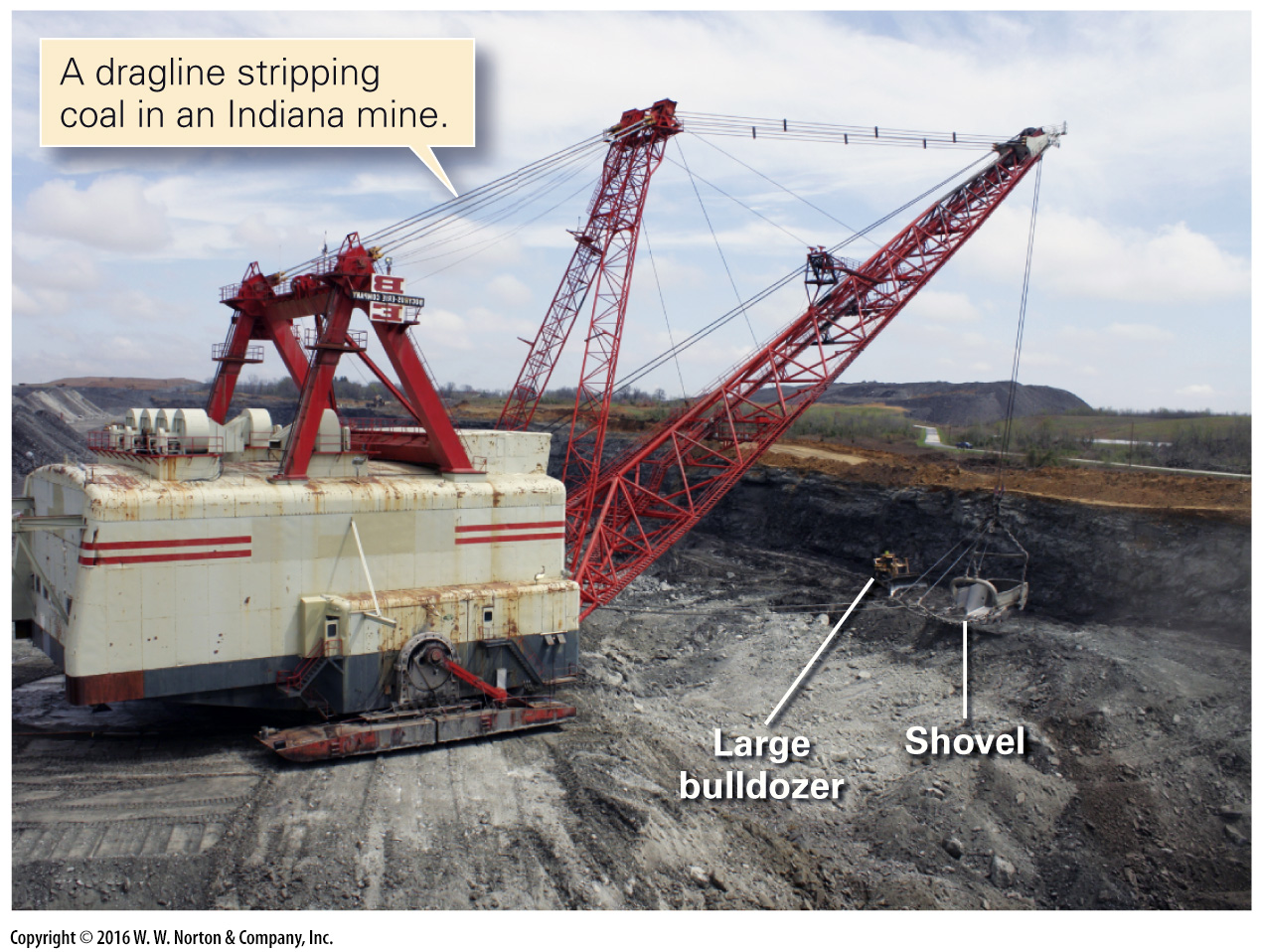 [Speaker Notes: FIGURE 12.11a  Coal can be mined in strip mines or in underground mines.
(a) A dragline stripping overburden.]
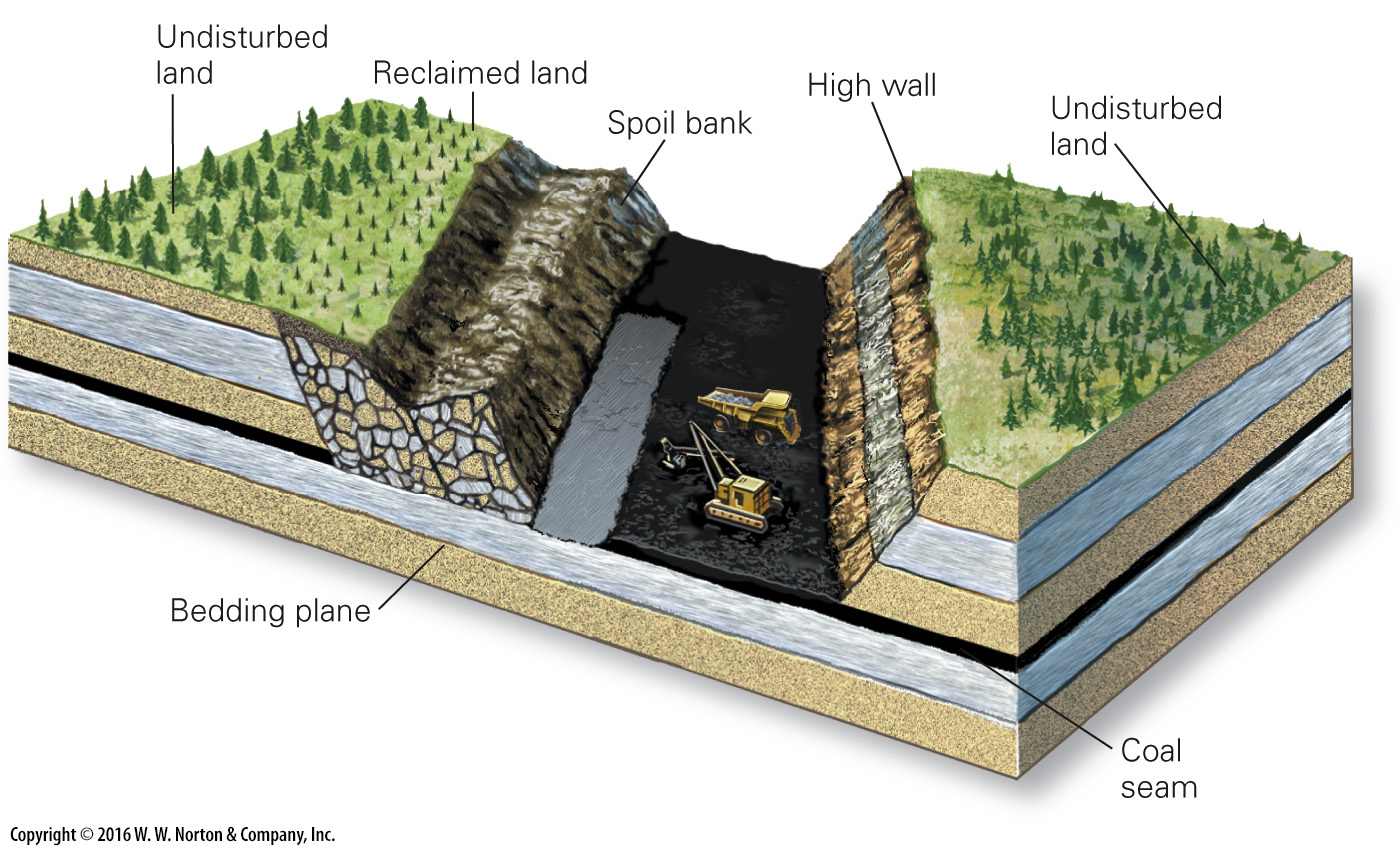 [Speaker Notes: FIGURE 12.11b  Coal can be mined in strip mines or in underground mines.
(b) Digging up the coal seam and reclamining the stripped area.]
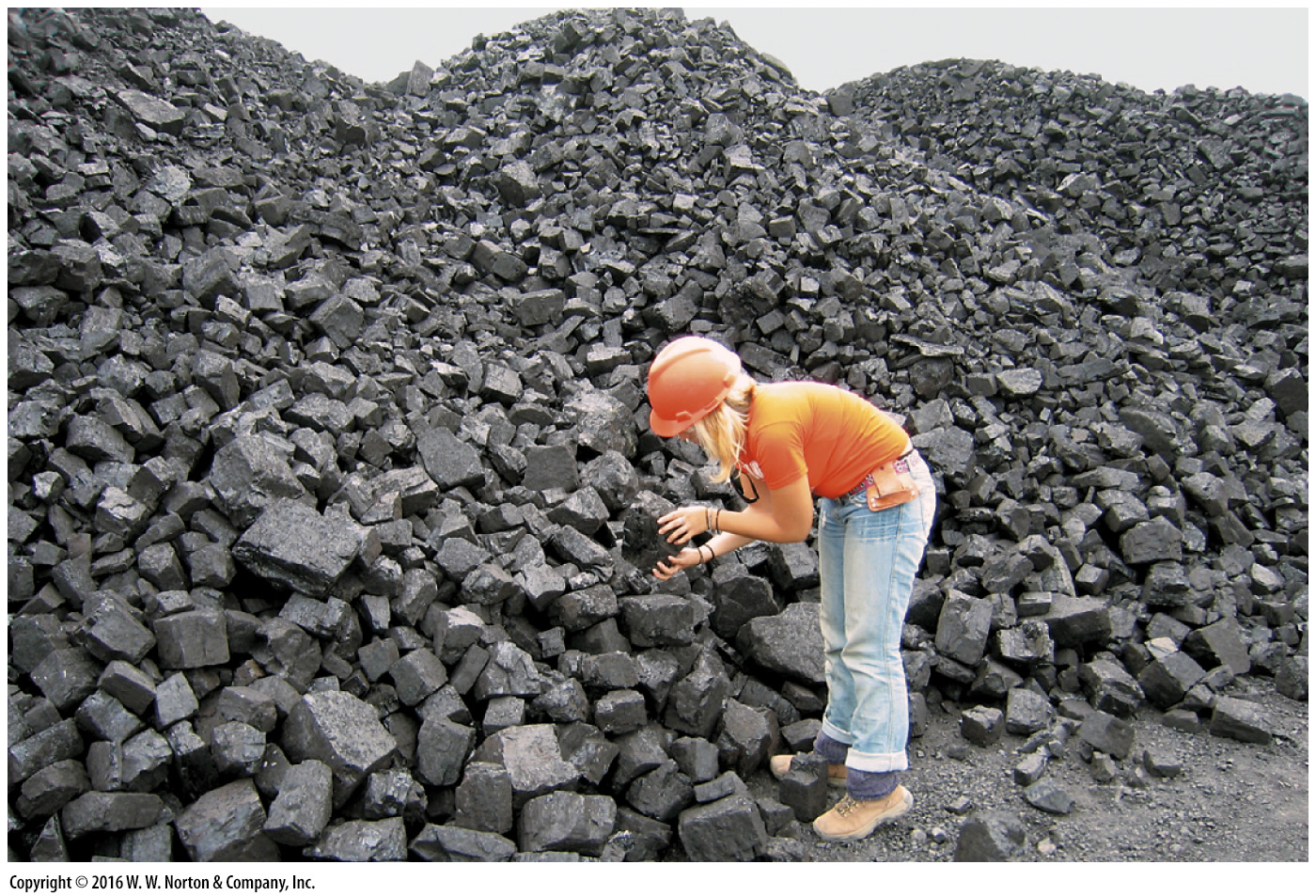 [Speaker Notes: FIGURE 12.11d  Coal can be mined in strip mines or in underground mines.
(c) Piles of recently mined coal.]
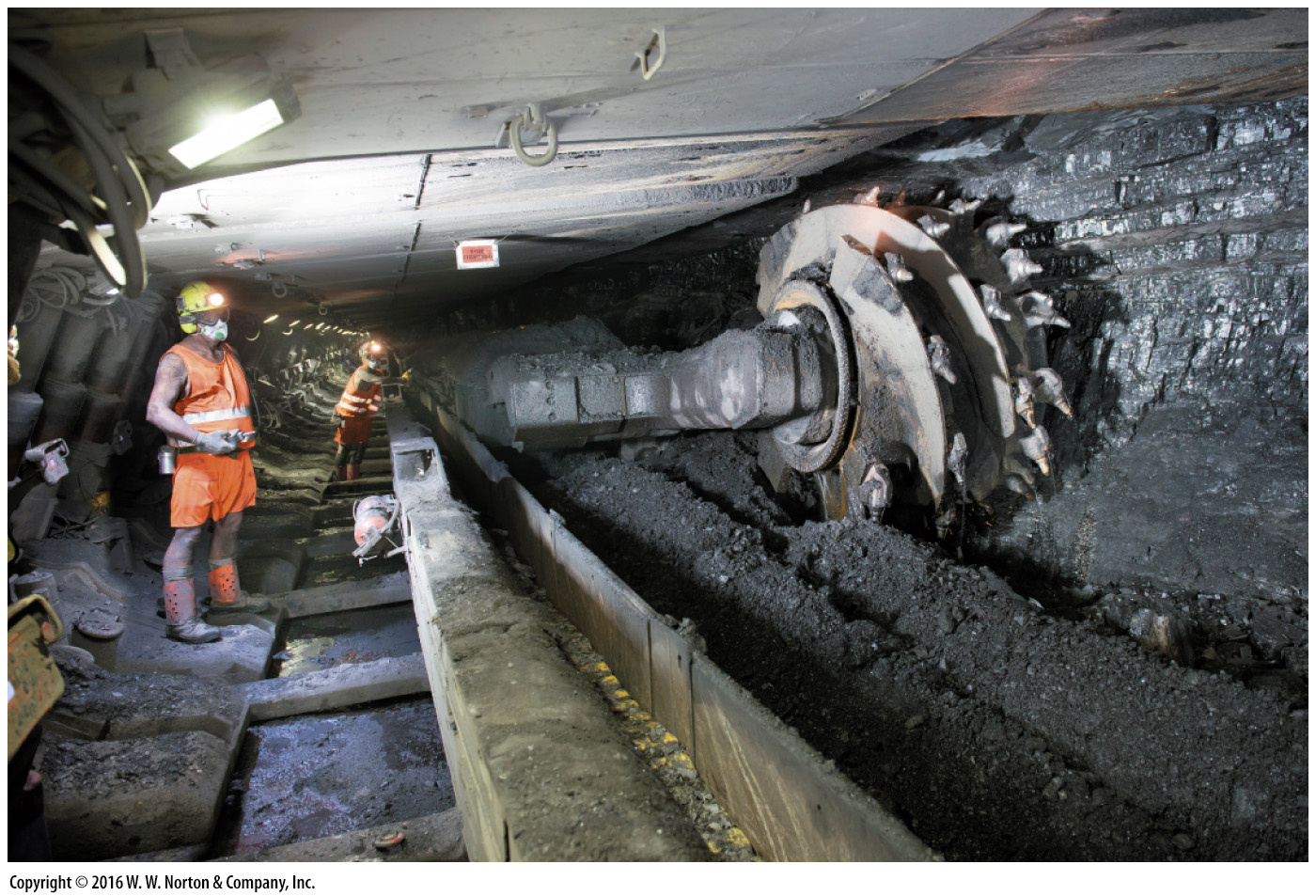 [Speaker Notes: FIGURE 12.11d  Coal can be mined in strip mines or in underground mines.
(d) Underground coal mining.]
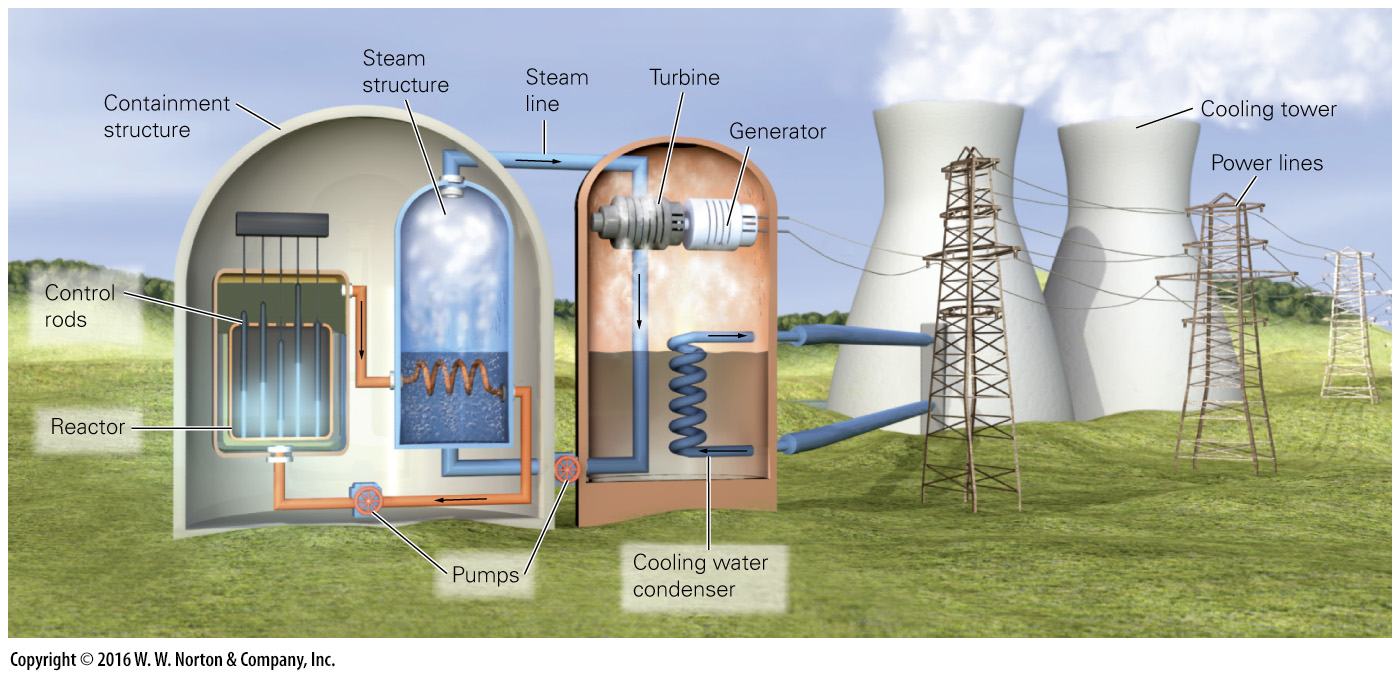 [Speaker Notes: FIGURE 12.12a  Producing electricity at a nuclear power plant.
(a) In a nuclear power plant, a reactor heats water, which produces high-pressure steam. The steam drives a turbine that in turn drives a generator to produce electricity. A condenser transforms the steam back into water.]
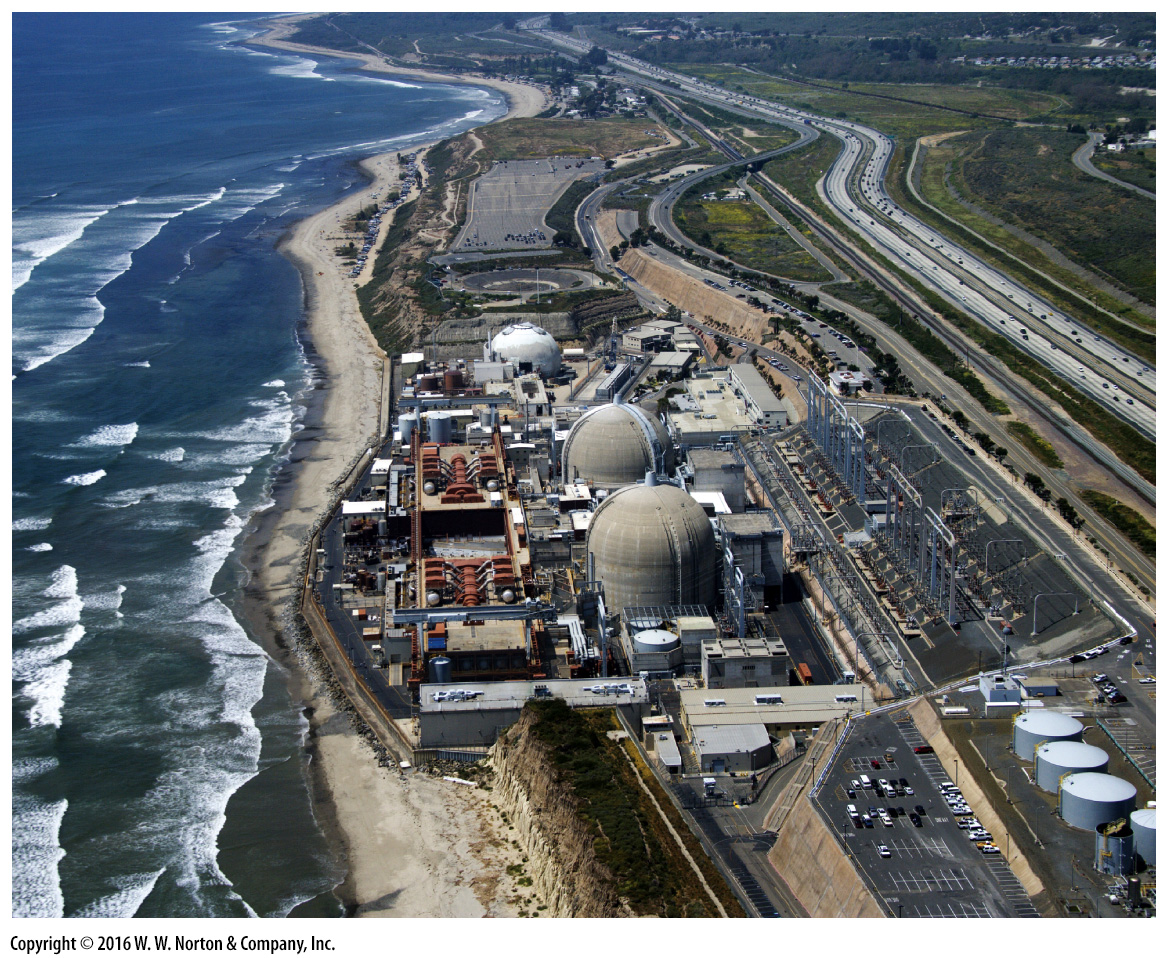 [Speaker Notes: FIGURE 12.12b  Producing electricity at a nuclear power plant.
(b) This nuclear power plant in California has two reactors, each in its own containment building.]
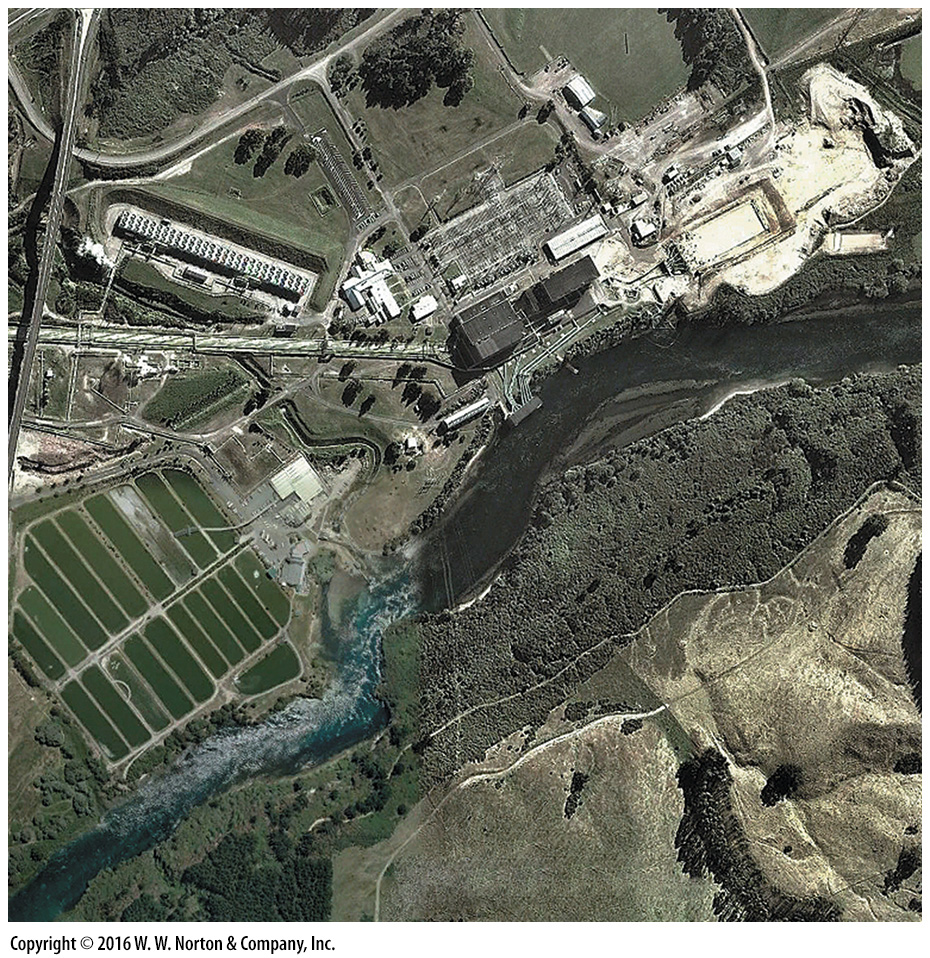 [Speaker Notes: SEE FOR YOURSELF…
GEOTHERMAL POWER PLANT, NEW ZEALAND]
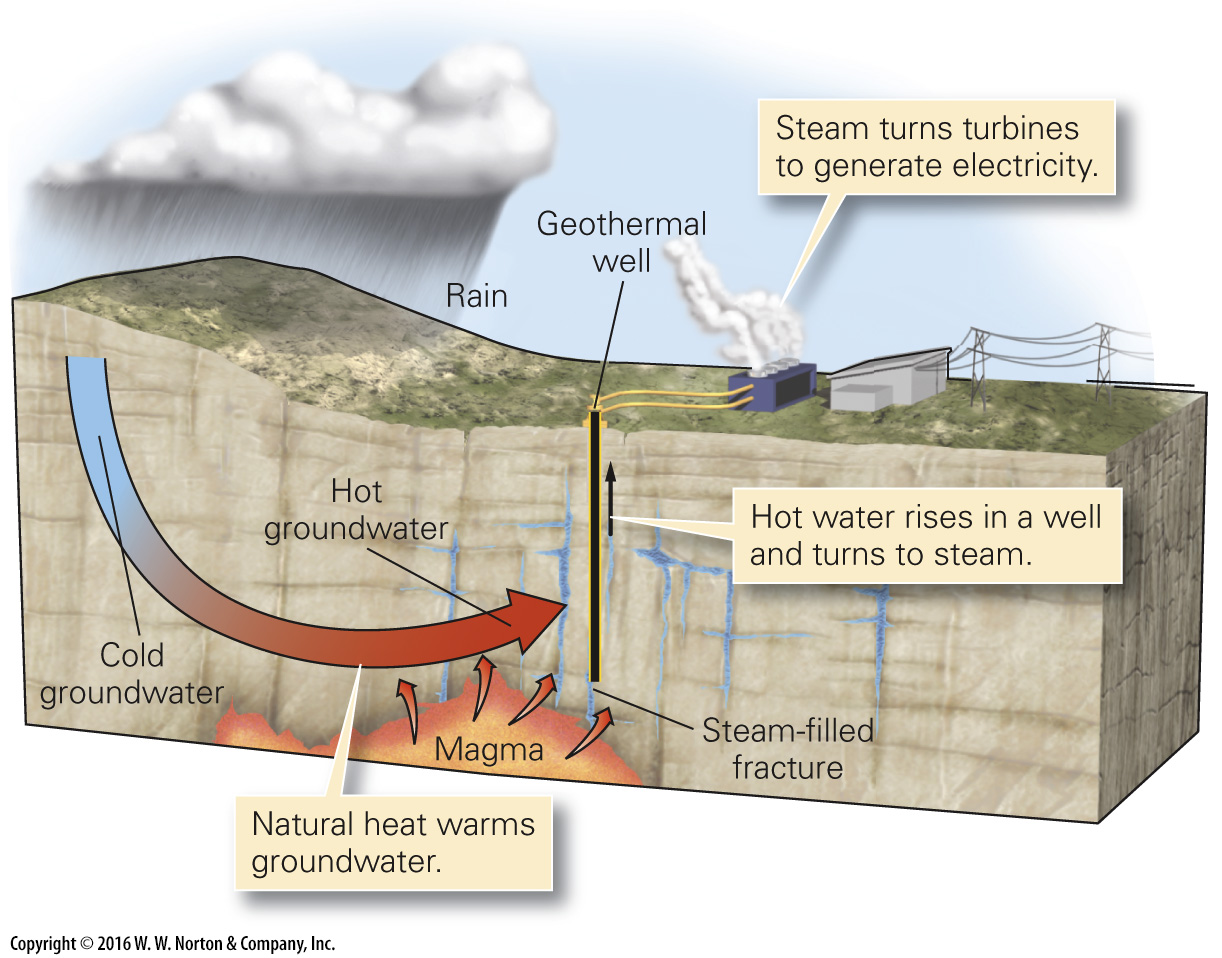 [Speaker Notes: FIGURE 12.13 (Part 1)  Geothermal power plants utilize hot groundwater. In some cases, the water is so hot that it becomes steam when it rises and undergoes decompression. Most geothermal plants are in volcanic areas.]
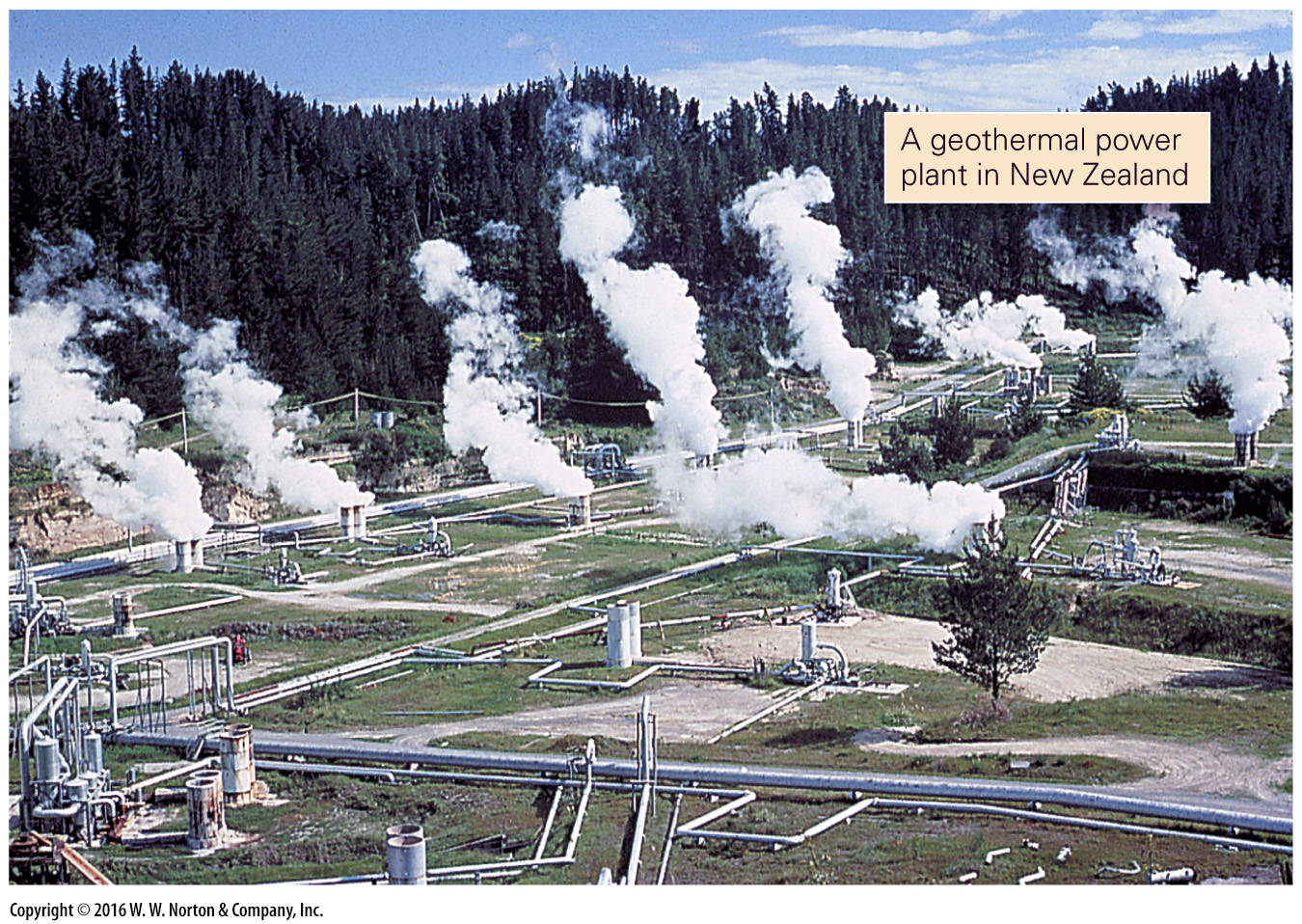 [Speaker Notes: FIGURE 12.13 (Part 2)  Geothermal power plants utilize hot groundwater. In some cases, the water is so hot that it becomes steam when it rises and undergoes decompression. Most geothermal plants are in volcanic areas.]
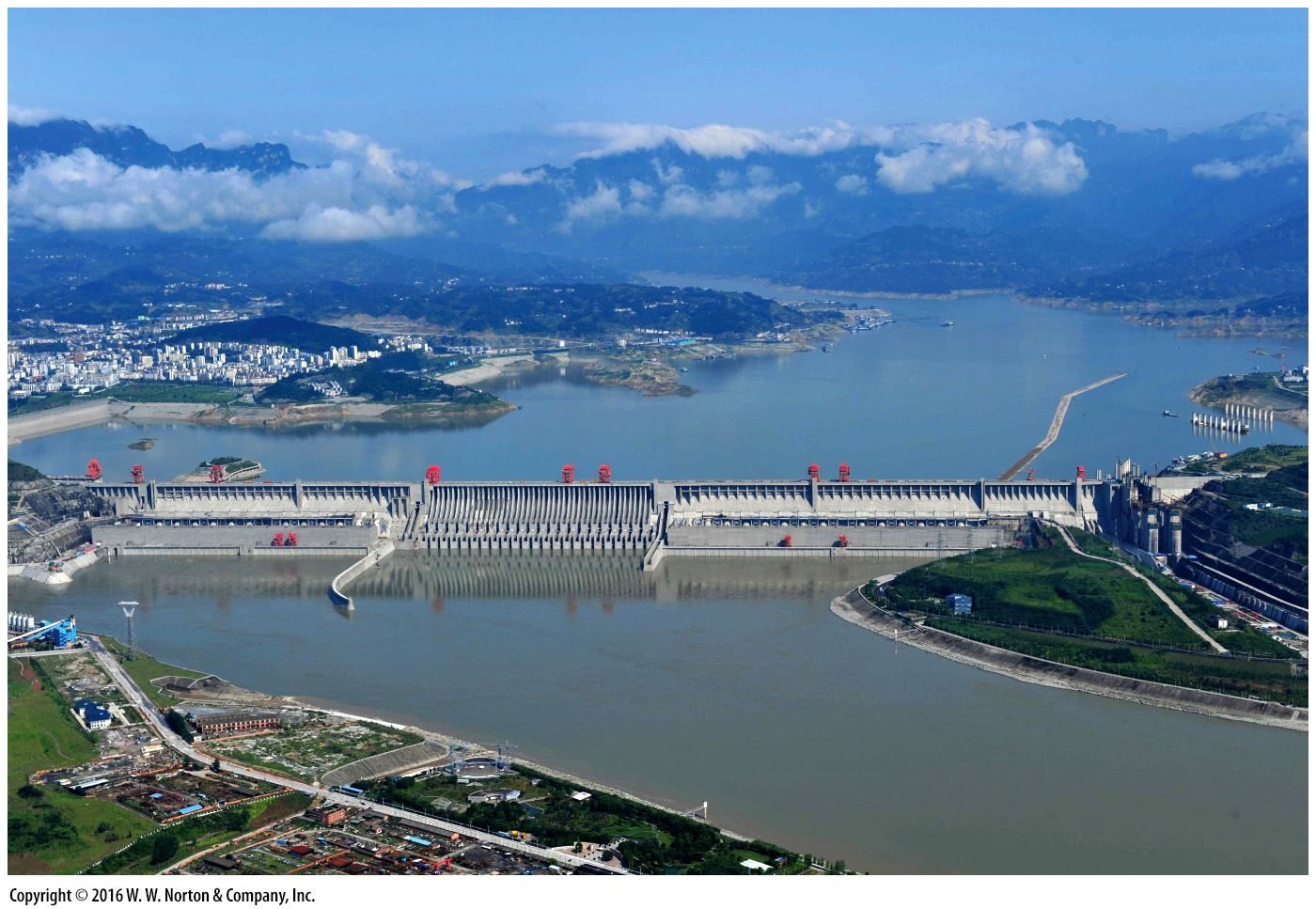 [Speaker Notes: FIGURE 12.14a  Alternative energy sources.
(a) Gravity causes water held back by the Three Gorges Dam to flow through turbines and generate electricity.]
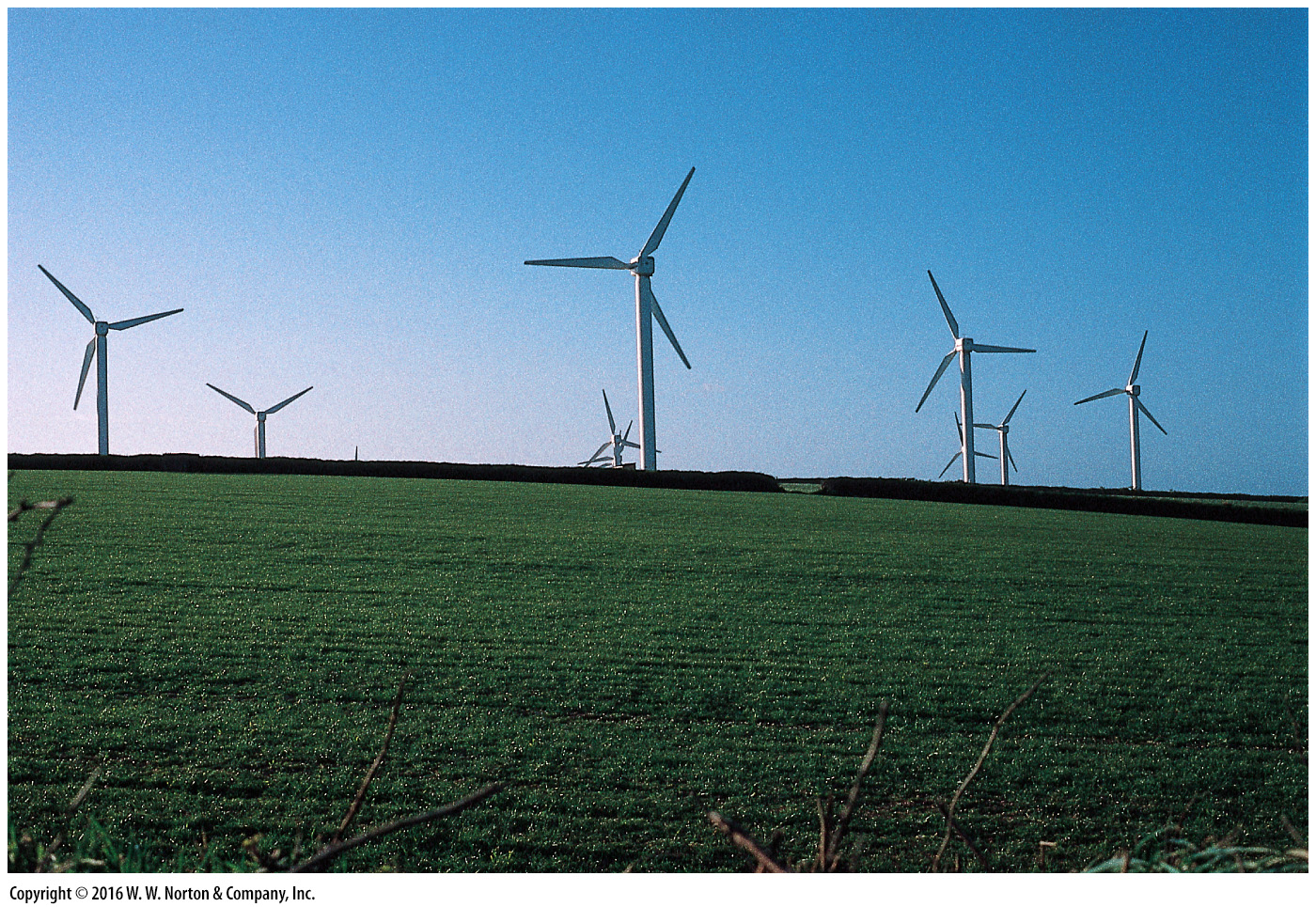 [Speaker Notes: FIGURE 12.14b  Alternative energy sources.
(b) A wind farm in southwestern England. The towers are about 50 m high.]
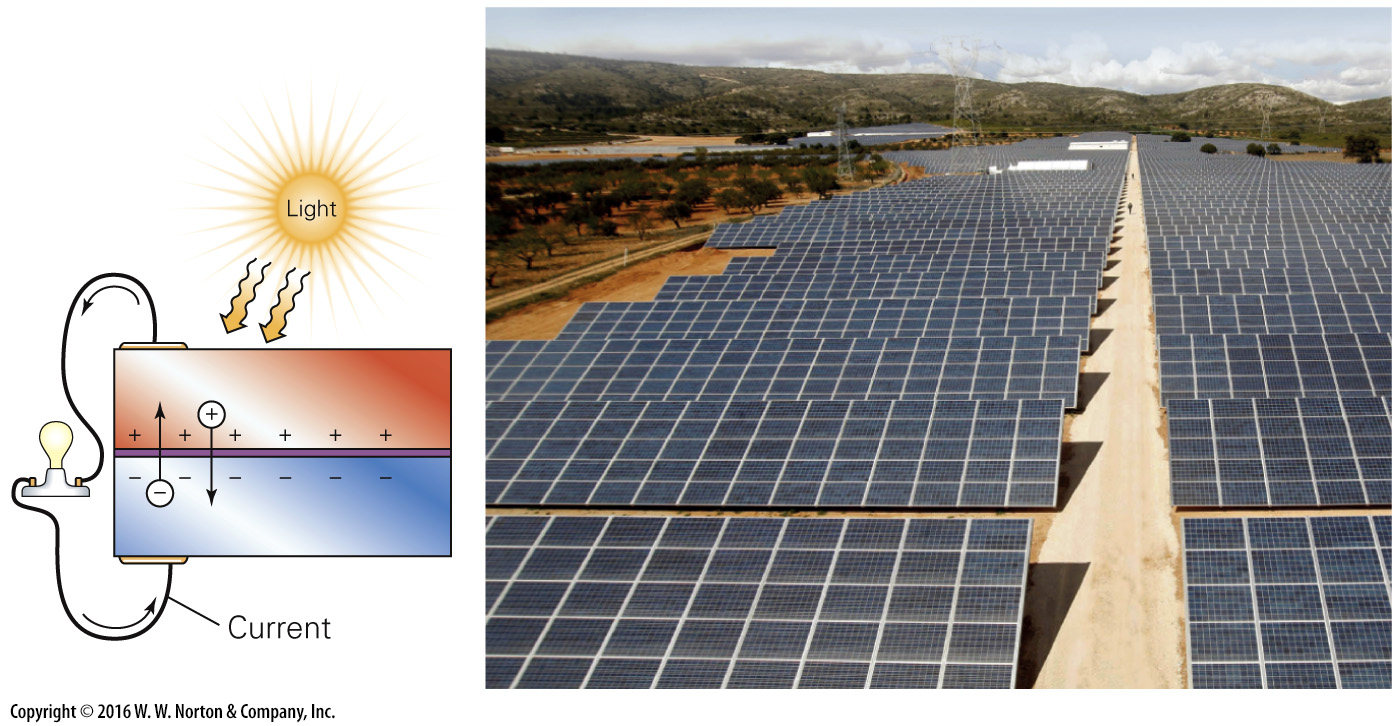 [Speaker Notes: FIGURE 12.14c  Alternative energy sources.
(c) A photovoltaic cell produces electricity directly from solar radiation.]
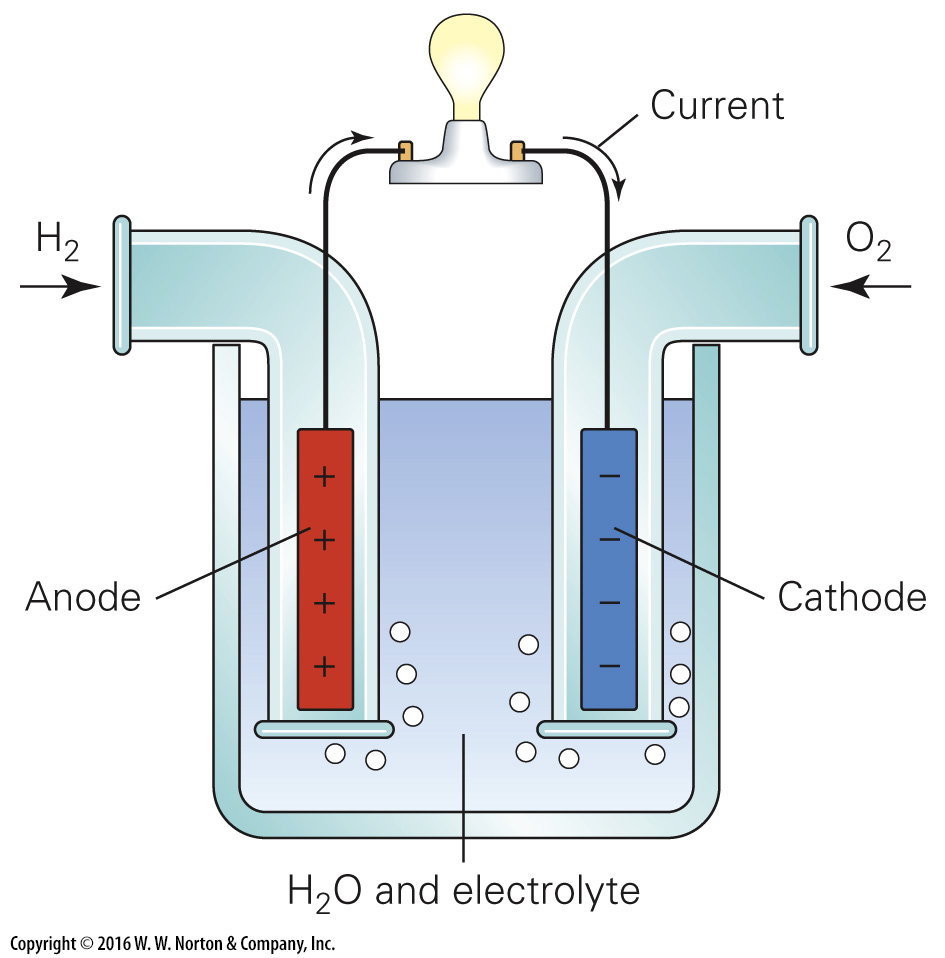 [Speaker Notes: FIGURE 12.14d  Alternative energy sources.
(d) A hydrogen fuel cell.]
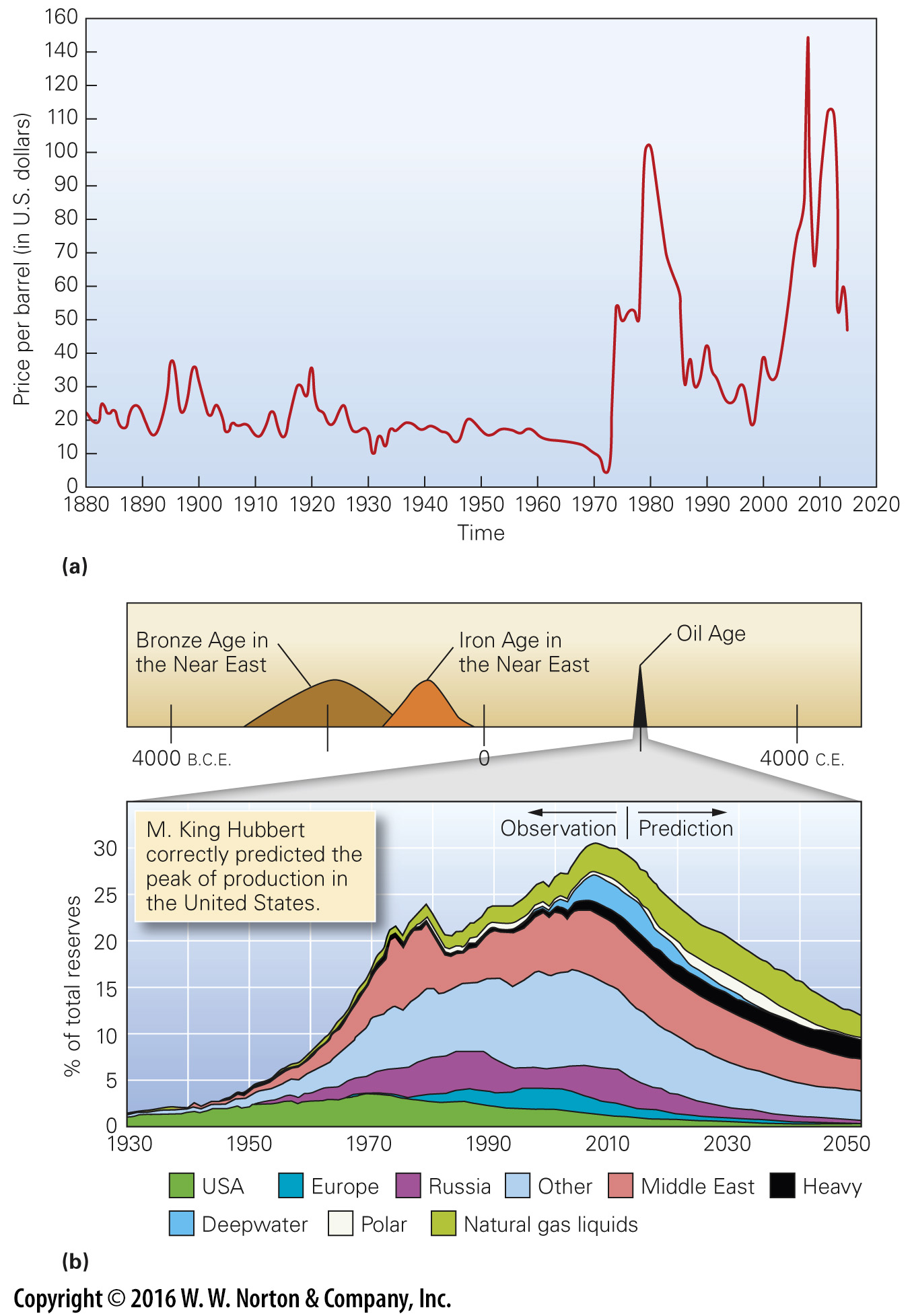 [Speaker Notes: FIGURE 12.15  Price, discovery, and consumption of oil.
(a) The price of oil held fairly steady for almost 100 years. Starting in 1970, it has risen and fallen dramatically. Data source: BP Statistical Review of World Energy. (b) A plot of production vs. time suggests that some time in the early 21st century, the production of oil globally will start to decrease.]
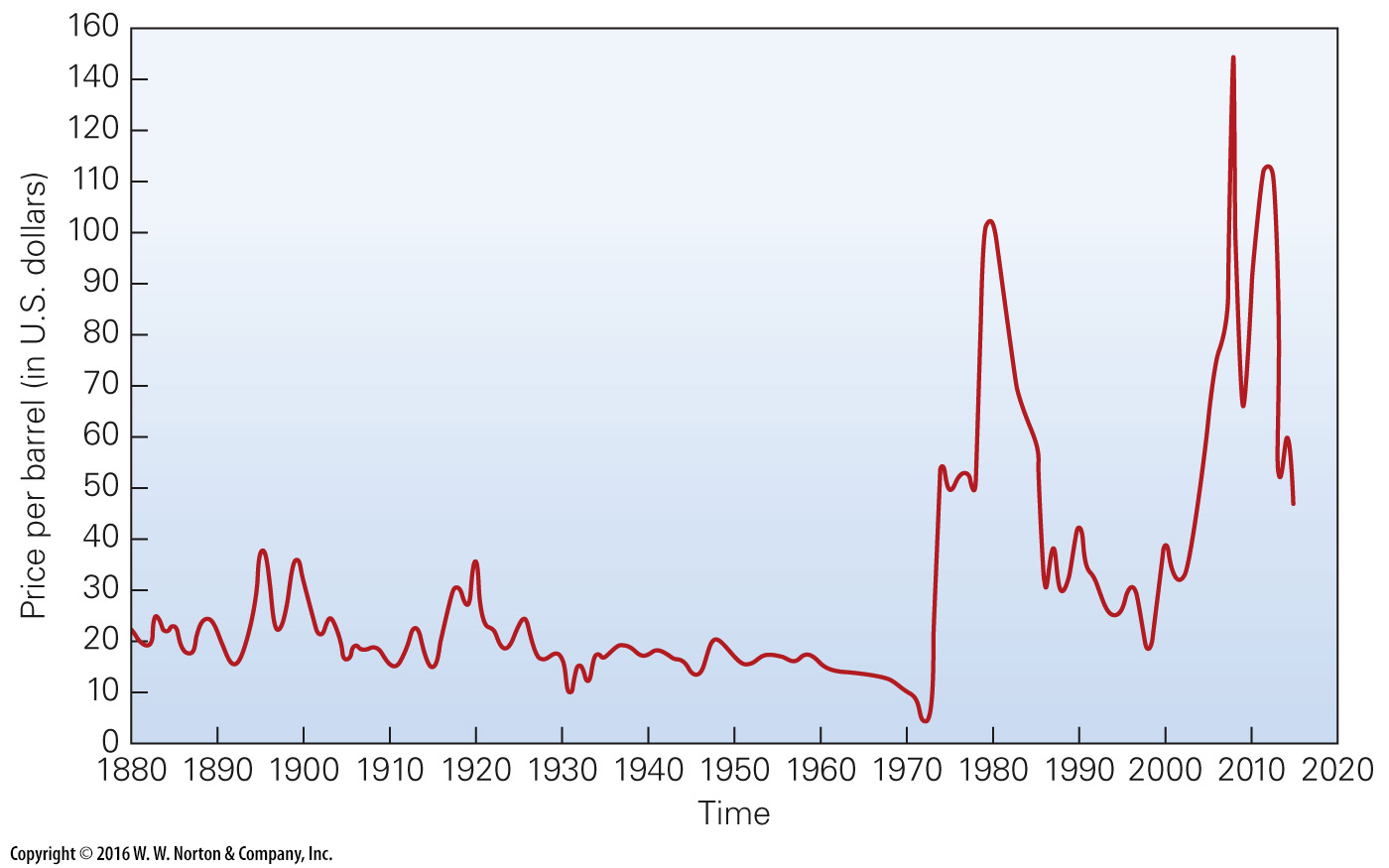 [Speaker Notes: FIGURE 12.15a  Price, discovery, and consumption of oil.
(a) The price of oil held fairly steady for almost 100 years. Starting in 1970, it has risen and fallen dramatically. Data source: BP Statistical Review of World Energy.]
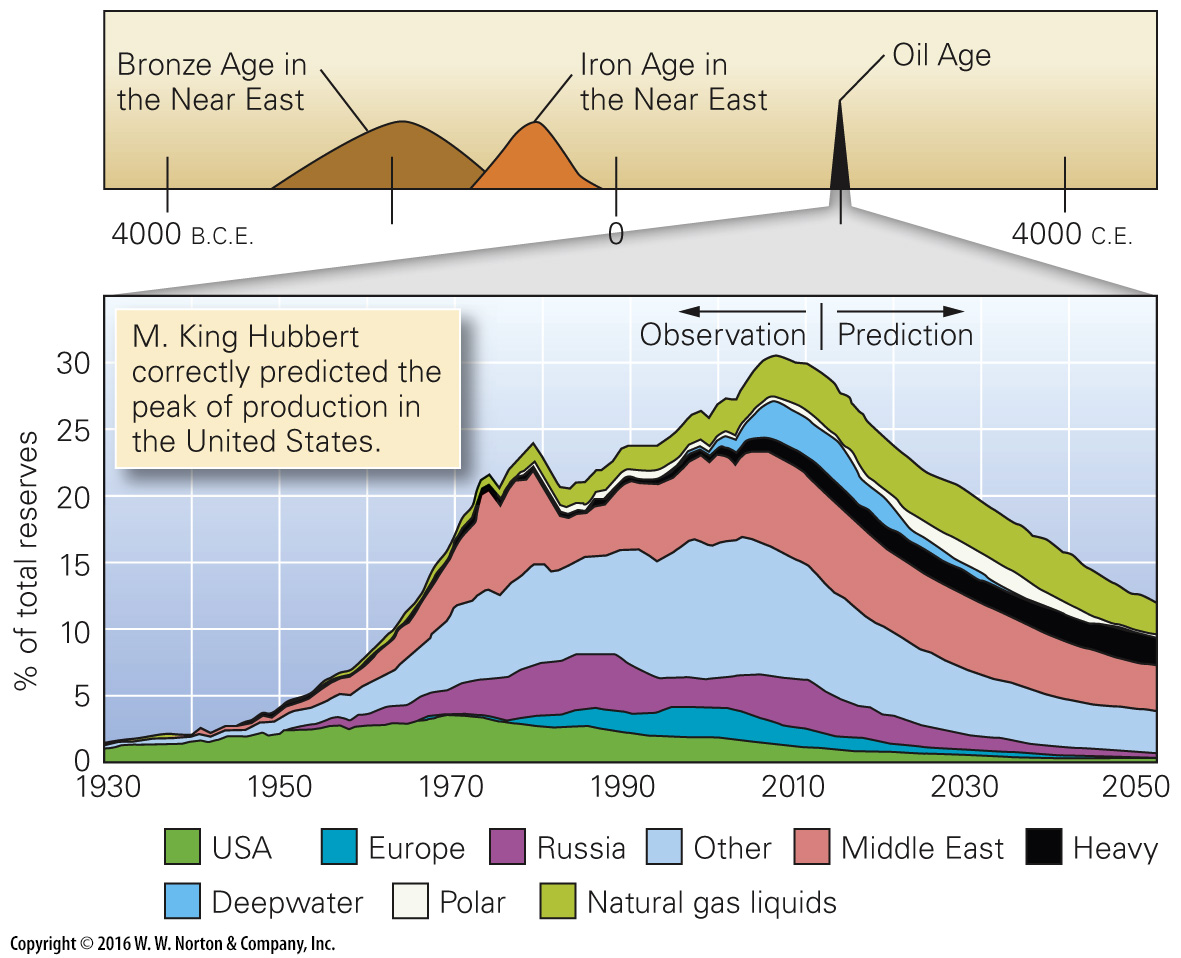 [Speaker Notes: FIGURE 12.15b  Price, discovery, and consumption of oil.
(b) A plot of production vs. time suggests that some time in the early 21st century, the production of oil globally will start to decrease.]
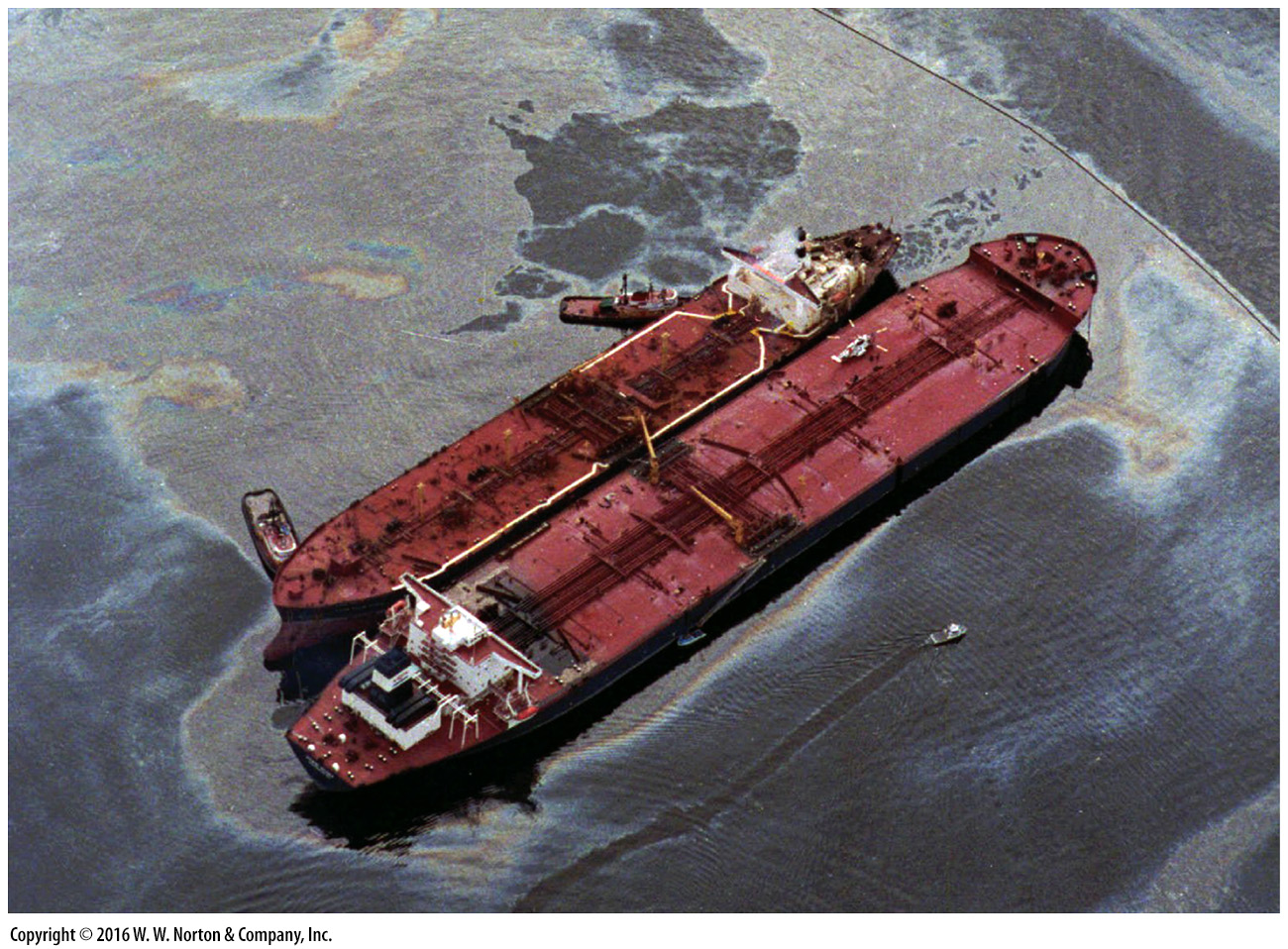 [Speaker Notes: FIGURE 12.16a  Marine oil spills. These can come from drilling rigs, or from tankers.
(a) An oil tanker leaking oil on the sea surface.]
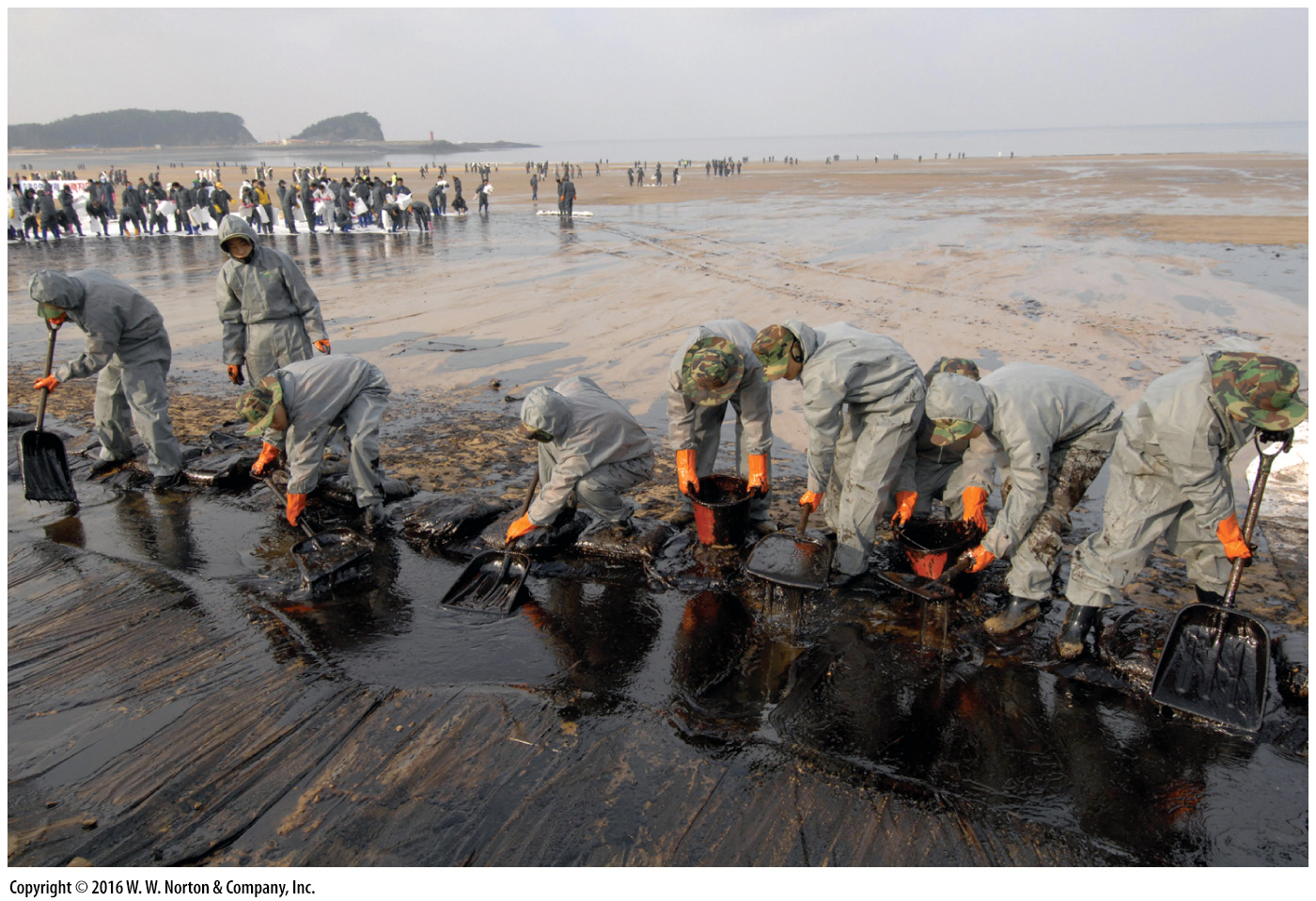 [Speaker Notes: FIGURE 12.16b  Marine oil spills. These can come from drilling rigs, or from tankers.
(b) Oil spills can contaminate the shore and can be very difficult to clean.]
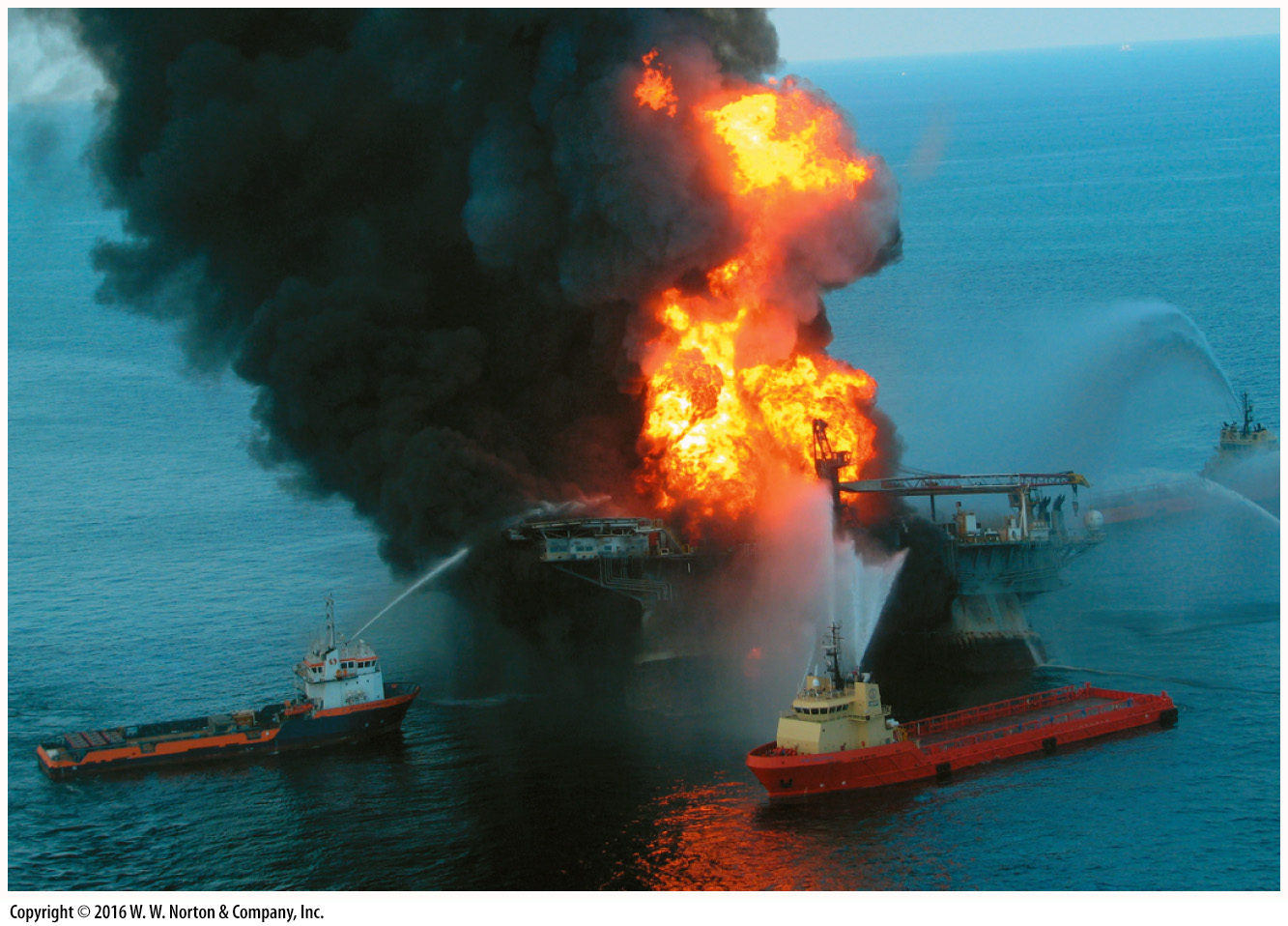 [Speaker Notes: FIGURE Bx12.3a  The Deepwater Horizon disaster (2010).
(a) Fireboats dousing the burning rig before the rig sank.]
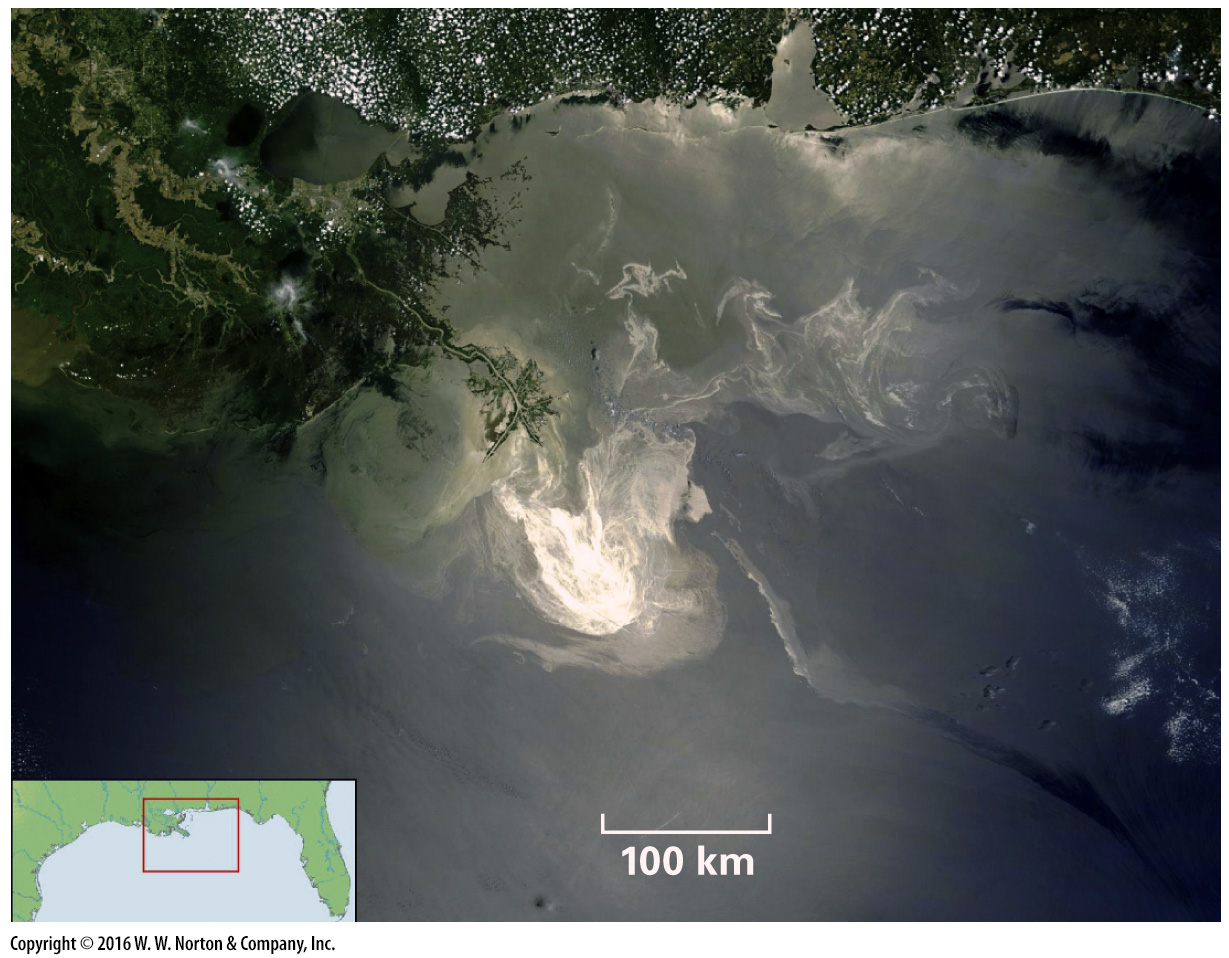 [Speaker Notes: FIGURE Bx12.3b  The Deepwater Horizon disaster (2010).
(b) A satellite image of the oil slick in the Gulf of Mexico, southeast of the Mississippi delta.]
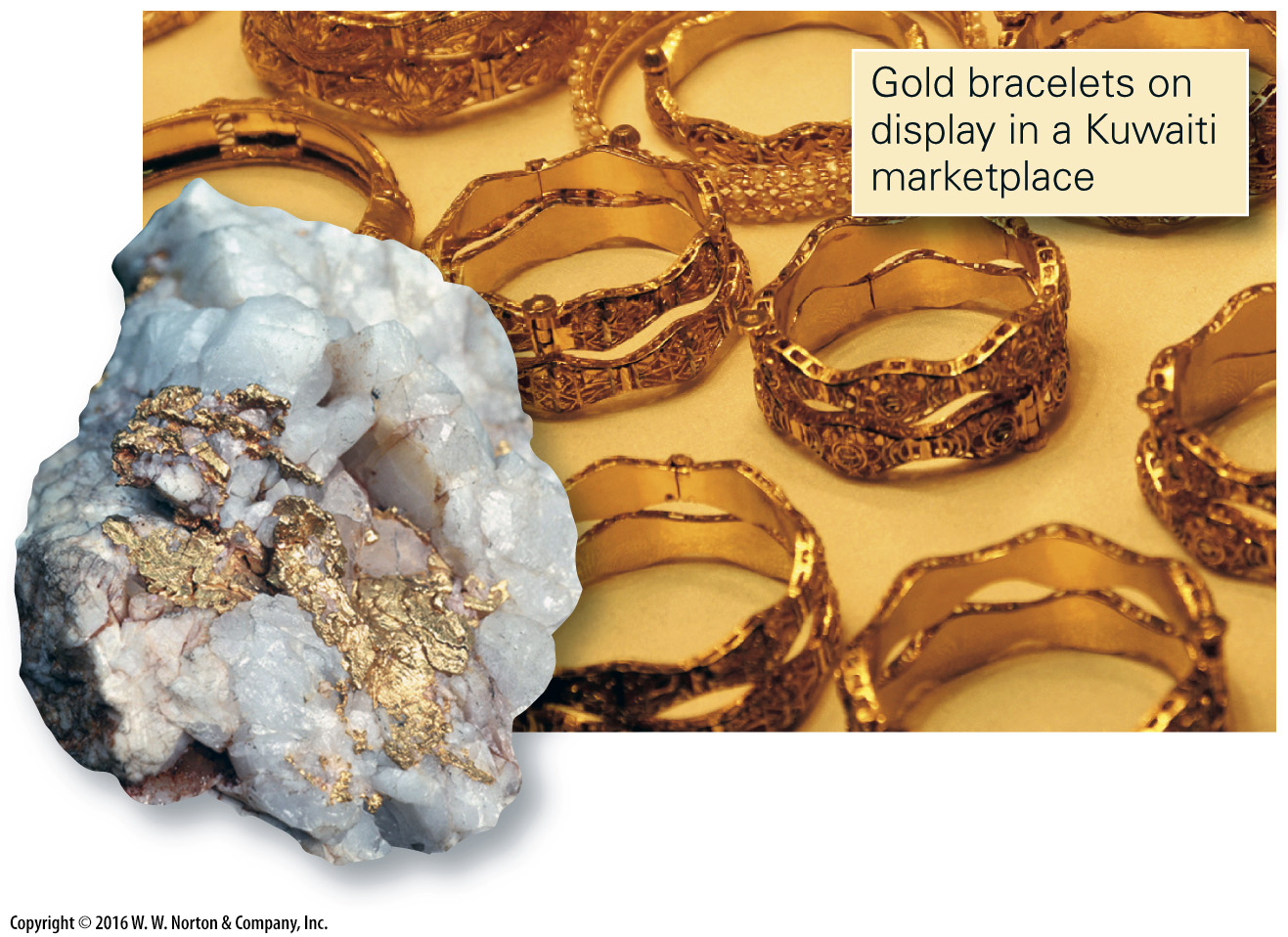 [Speaker Notes: FIGURE 12.17  Gold occurs as native metal within quartz veins. The quartz breaks up to form sand, leaving nuggets of gold.]
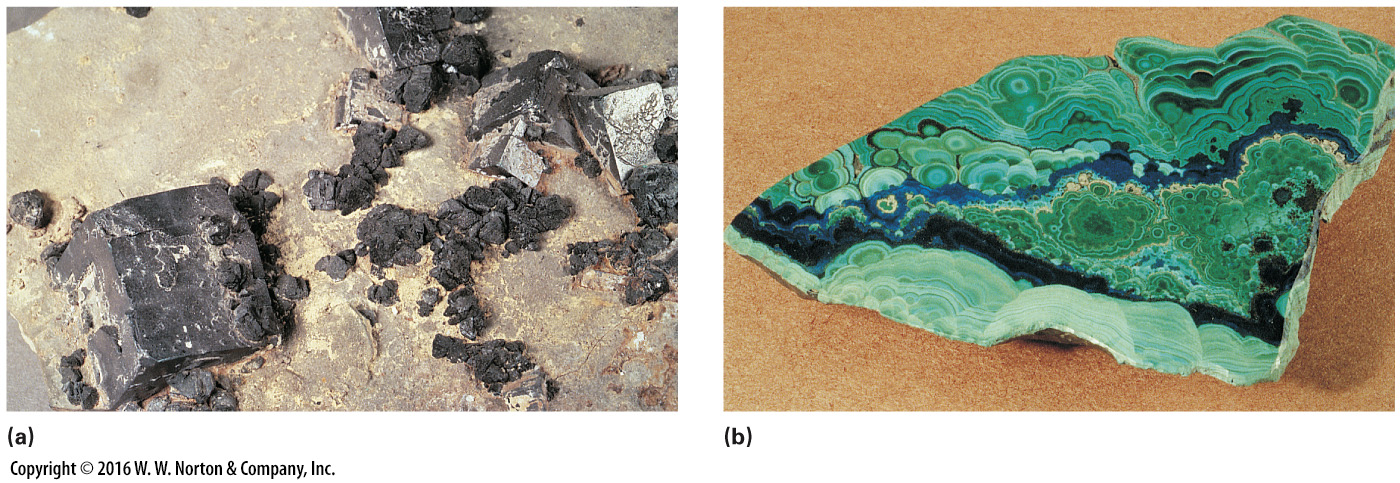 [Speaker Notes: FIGURE 12.18  Examples of ore minerals.
(a) This lead ore, from Missouri, consists of galena (PbS) crystals that grew in dolostone. (b) Most copper comes from ore minerals that look nothing like metallic copper. This ore consists of azurite (blue) and malachite (green).]
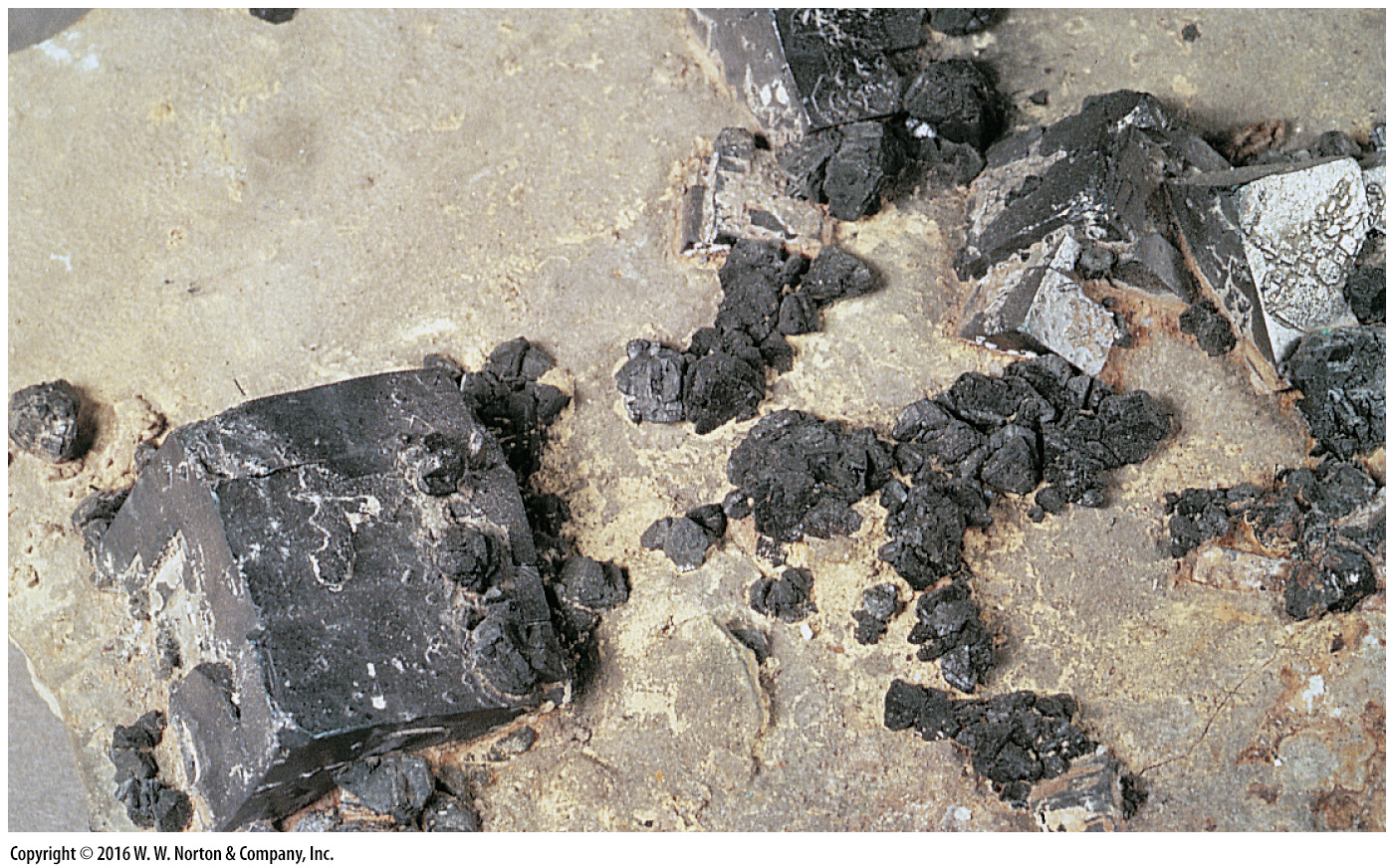 [Speaker Notes: FIGURE 12.18a  Examples of ore minerals.
(a) This lead ore, from Missouri, consists of galena (PbS) crystals that grew in dolostone.]
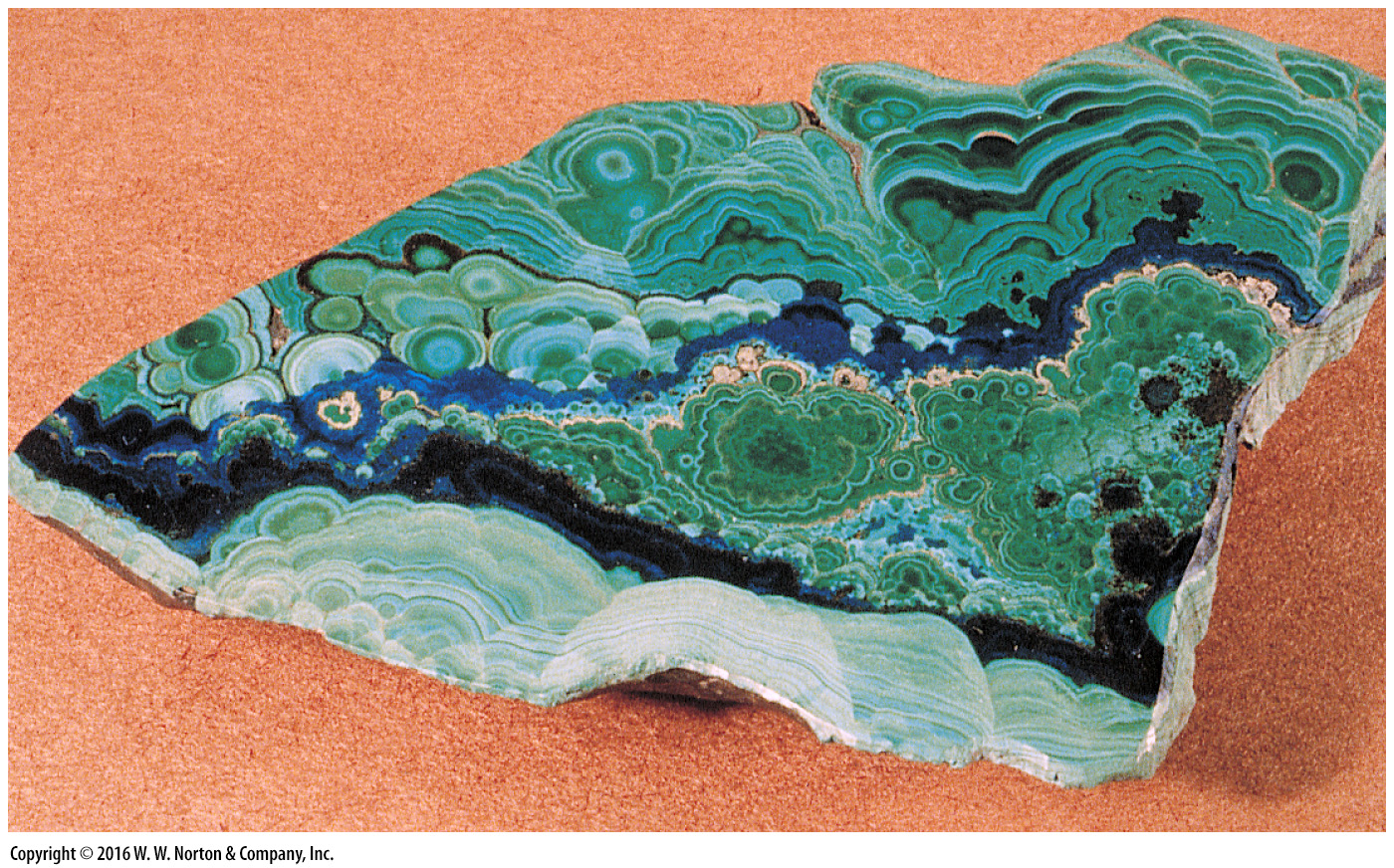 [Speaker Notes: FIGURE 12.18b  Examples of ore minerals.
(b) Most copper comes from ore minerals that look nothing like metallic copper. This ore consists of azurite (blue) and malachite (green).]
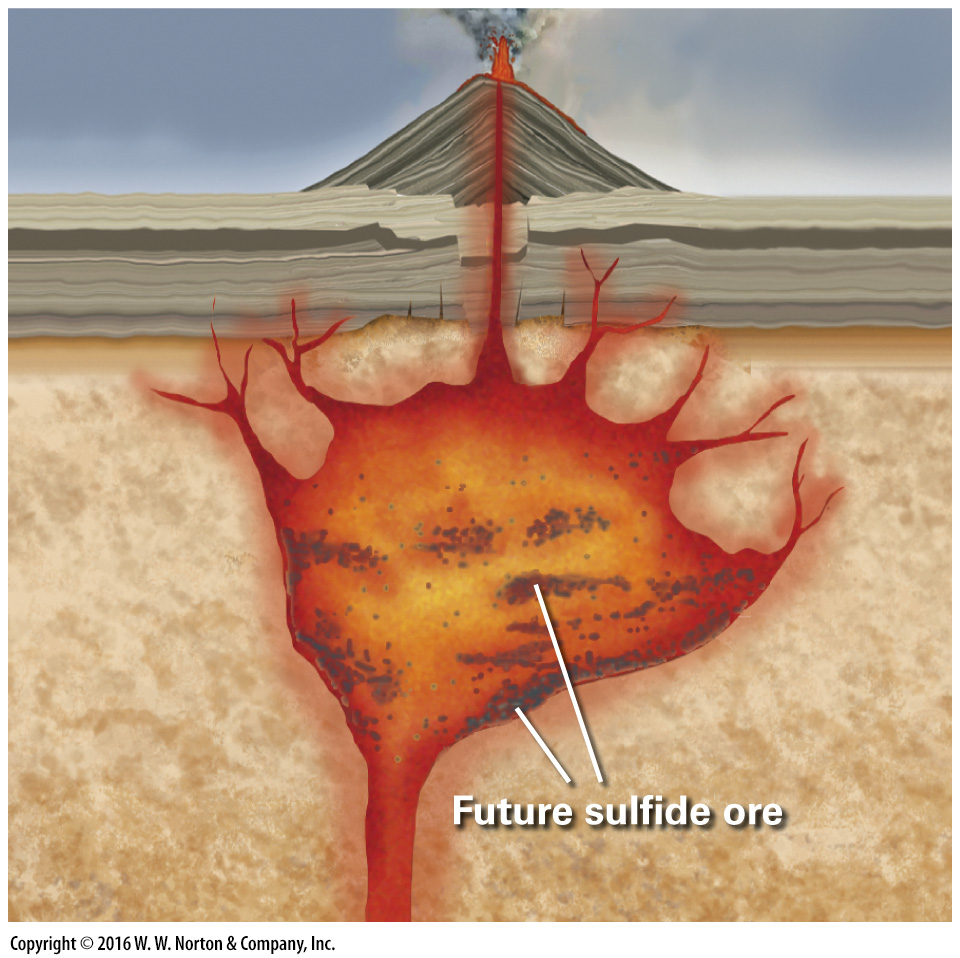 [Speaker Notes: FIGURE 12.19a  Various processes that form ore deposits.
(a) Massive sulfide deposits can form when sulfide  ore minerals form concentrations in a magma chamber.]
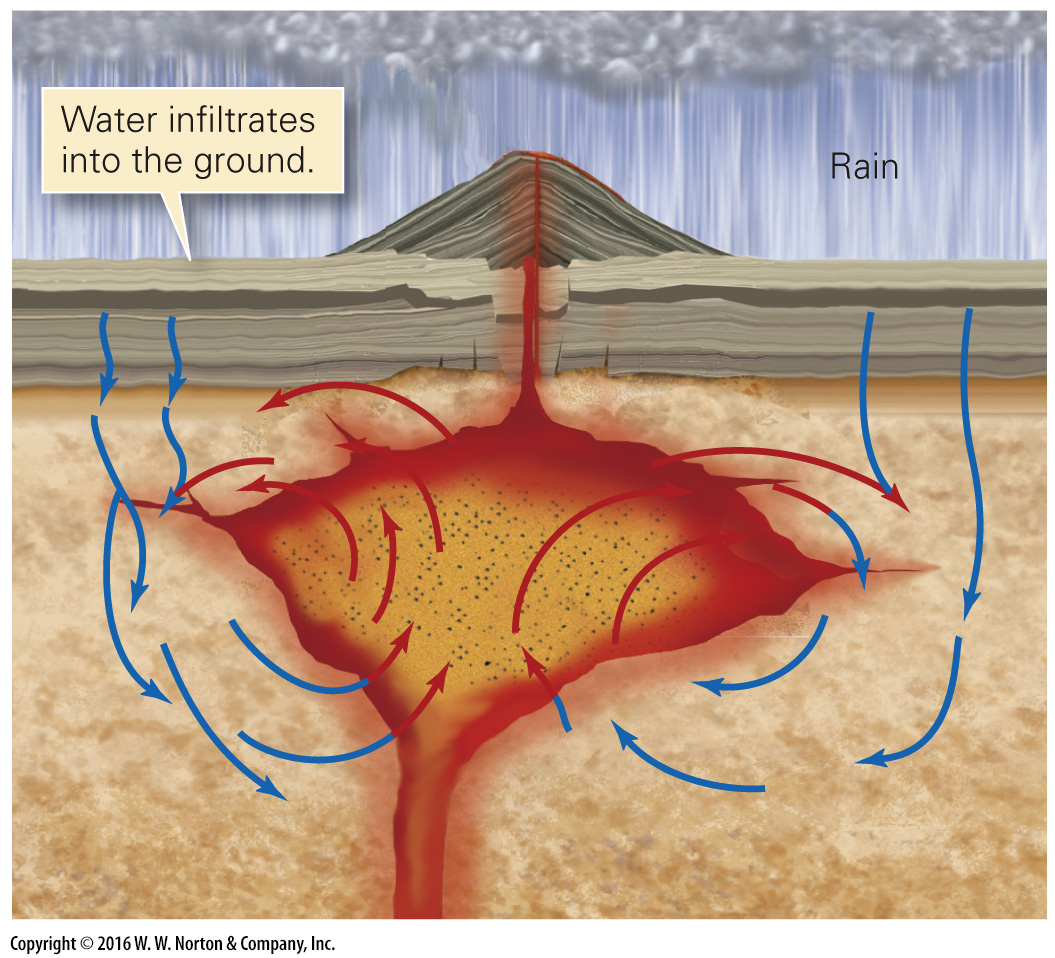 [Speaker Notes: FIGURE 12.19b  Various processes that form ore deposits.
(b) Hydrothermal deposits form when water circulating around and through magma dissolves and redistributes metals (arrows indicate owing water).]
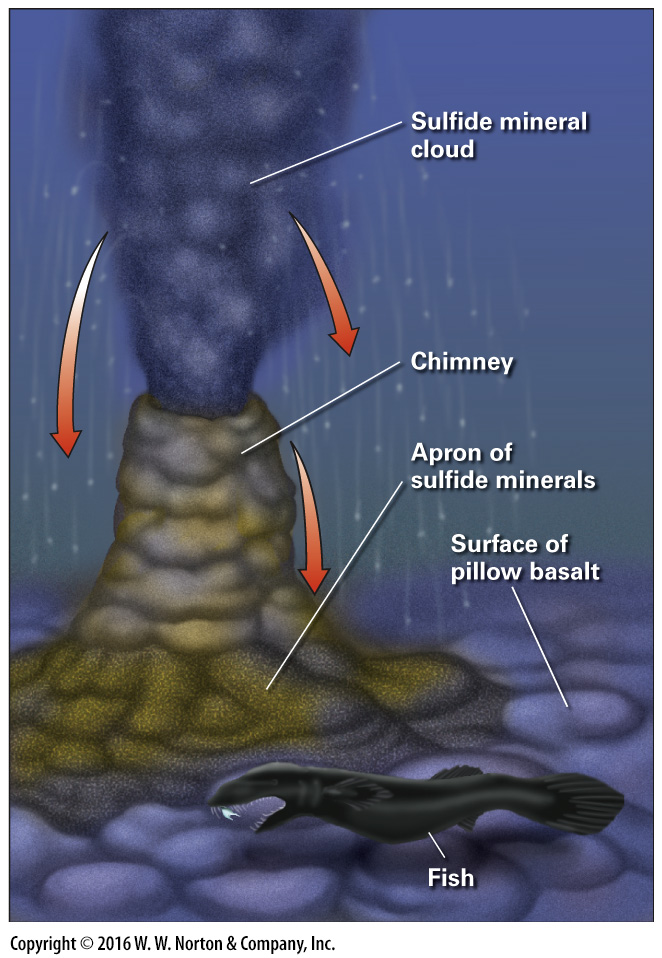 [Speaker Notes: FIGURE 12.19c  Various processes that form ore deposits.
(c) Massive sulfide deposits also form when ore minerals precipitate around hydrothermal vents (black smokers) along a mid-ocean ridge.]
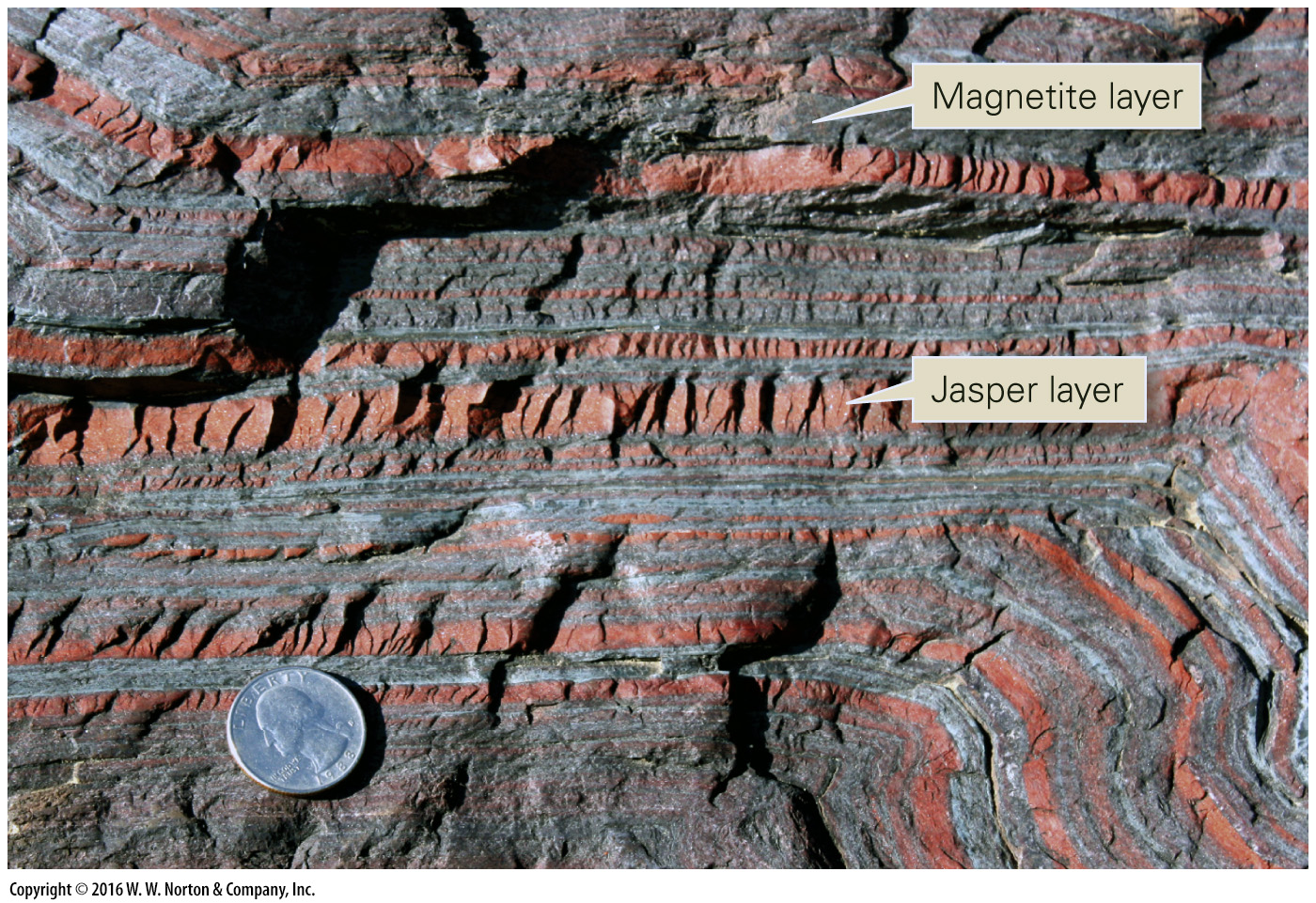 [Speaker Notes: FIGURE 12.20  Precambrian BIF from northern Michigan consists of hematite interbedded with jasper.]
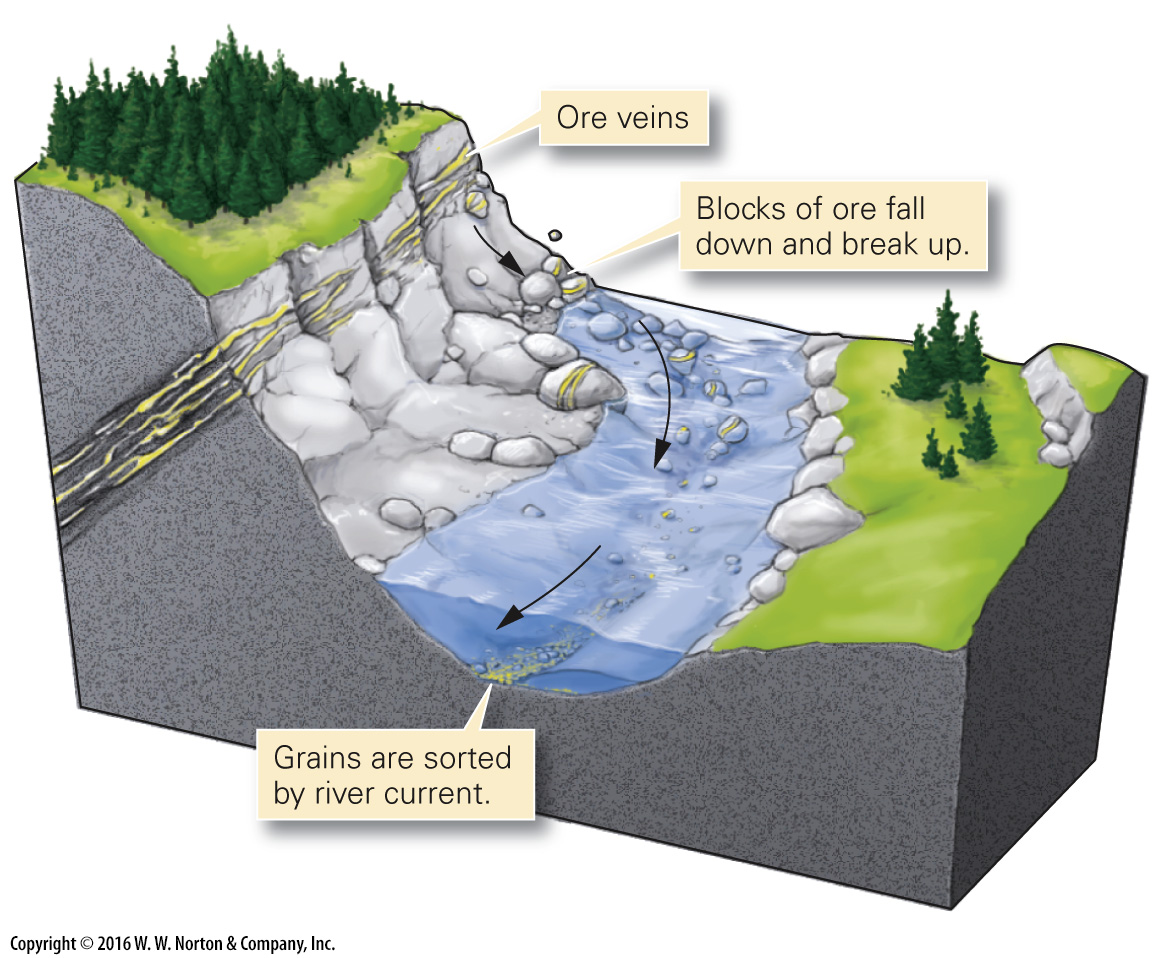 [Speaker Notes: FIGURE 12.21  Placer deposits form where erosion produces clasts of native metals. Sorting by the stream concentrates the metals.]
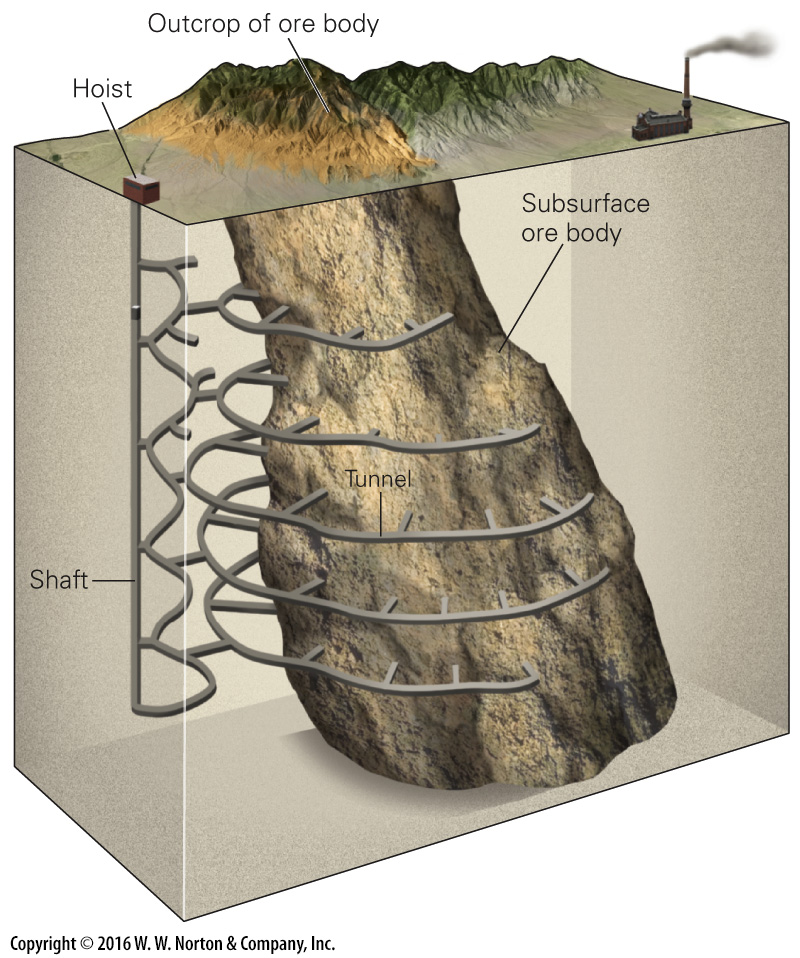 [Speaker Notes: FIGURE 12.22a  Mining ore deposits.
(a) The three-dimensional shape of an ore body underground. Shafts and tunnels access the body.]
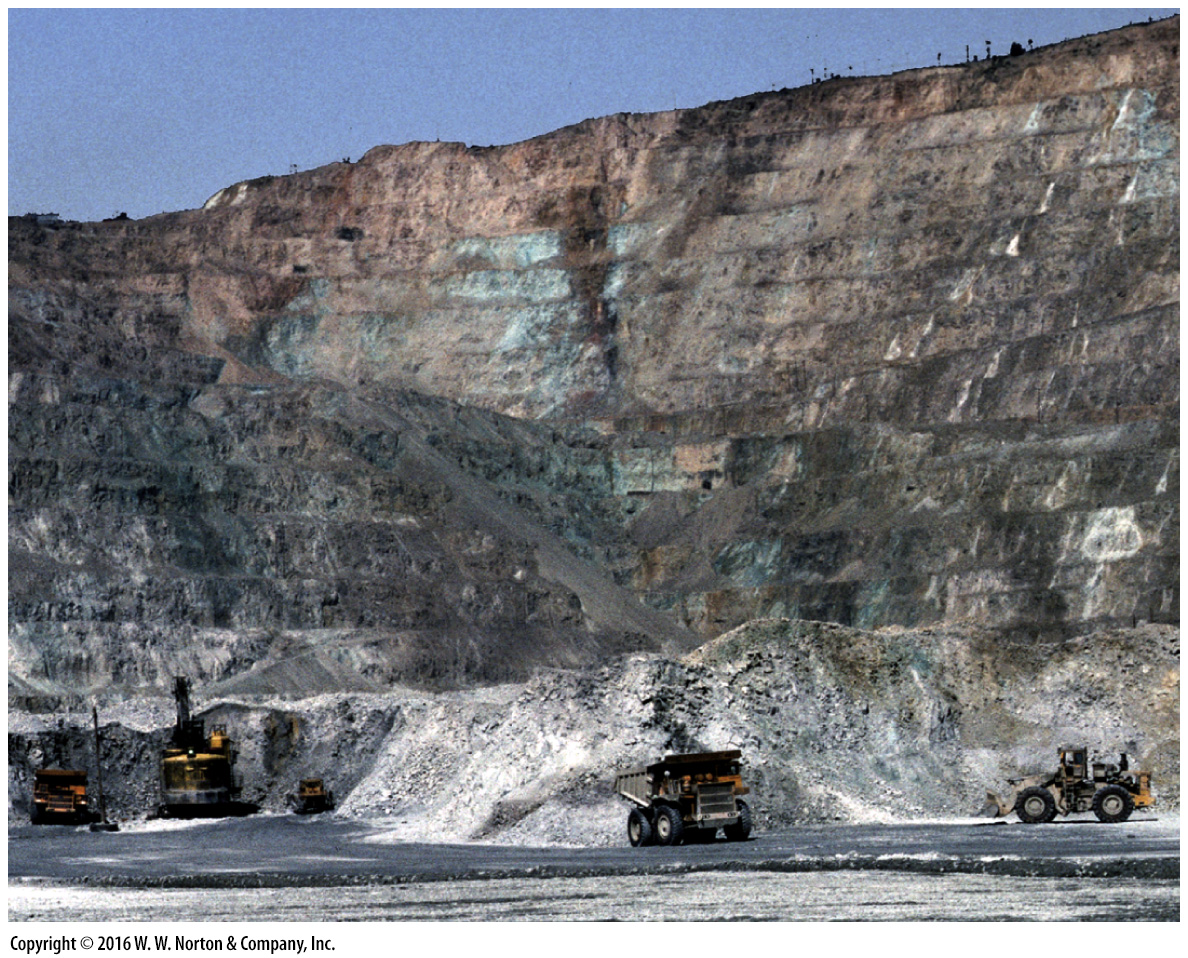 [Speaker Notes: FIGURE 12.22b  Mining ore deposits.
(b) Open-pit mining utilizes ore that lies fairly close to the ground surface. Terracing the mine walls helps to stabilize them.]
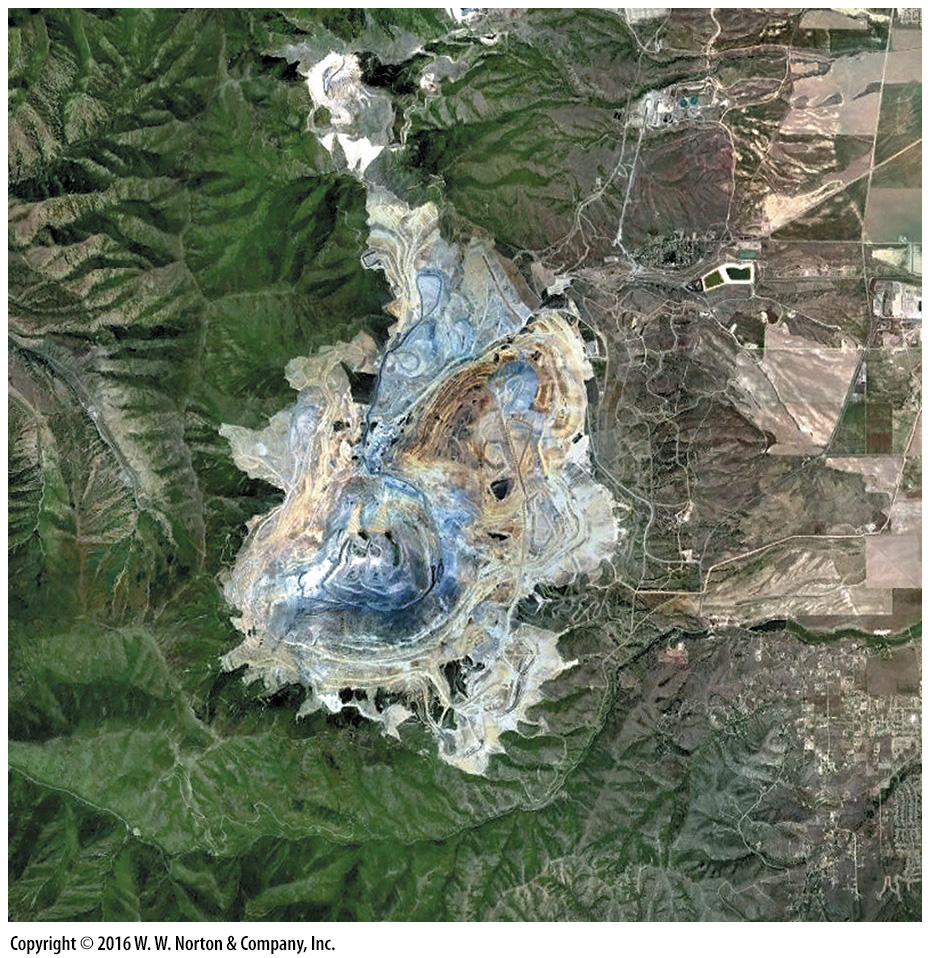 [Speaker Notes: SEE FOR YOURSELF…
BINGHAM COPPER MINE, UTAH]
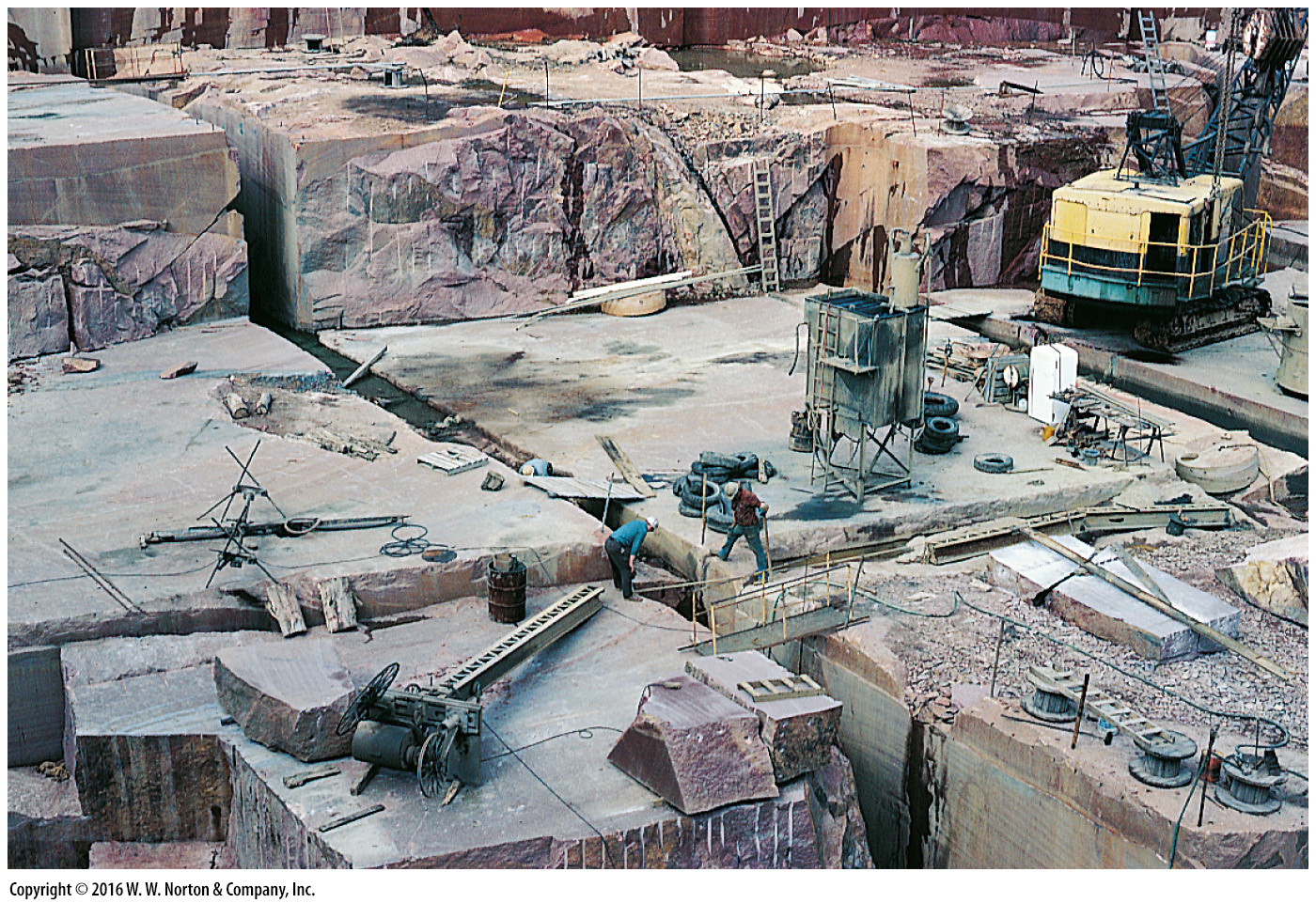 [Speaker Notes: FIGURE 12.23a  Stone production in quarries.
(a) An active quarrying operation in Missouri that produces large blocks of cut dimension stone.]
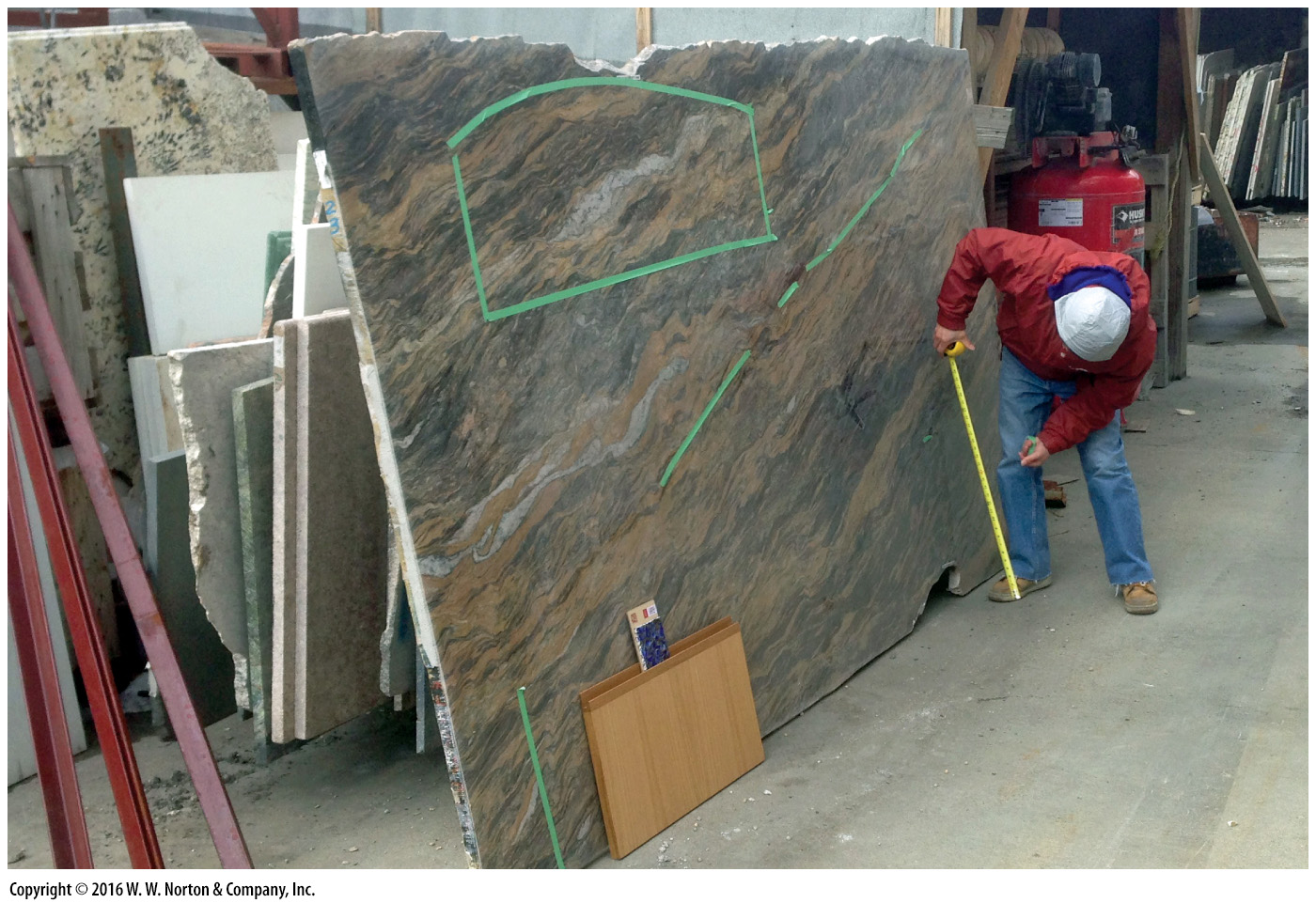 [Speaker Notes: FIGURE 12.23b  Stone production in quarries.
(b) Sheets of cut dimension stone being measured for cutting to become a kitchen countertop.]
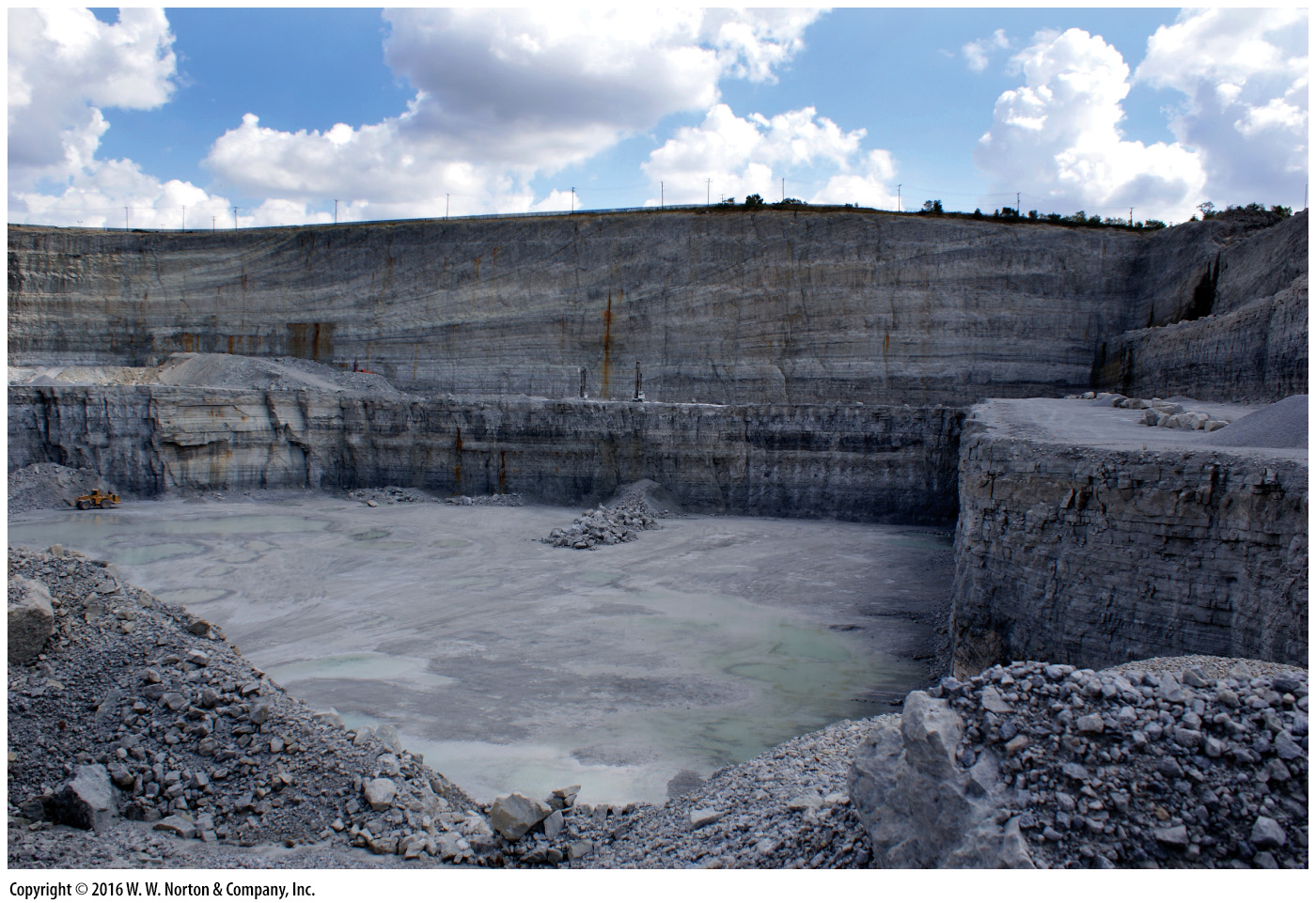 [Speaker Notes: FIGURE 12.23c  Stone production in quarries.
(c) A large crushed-stone quarry in Silurian limestone of Illinois. Drillers are working on the shelf in the distance.]
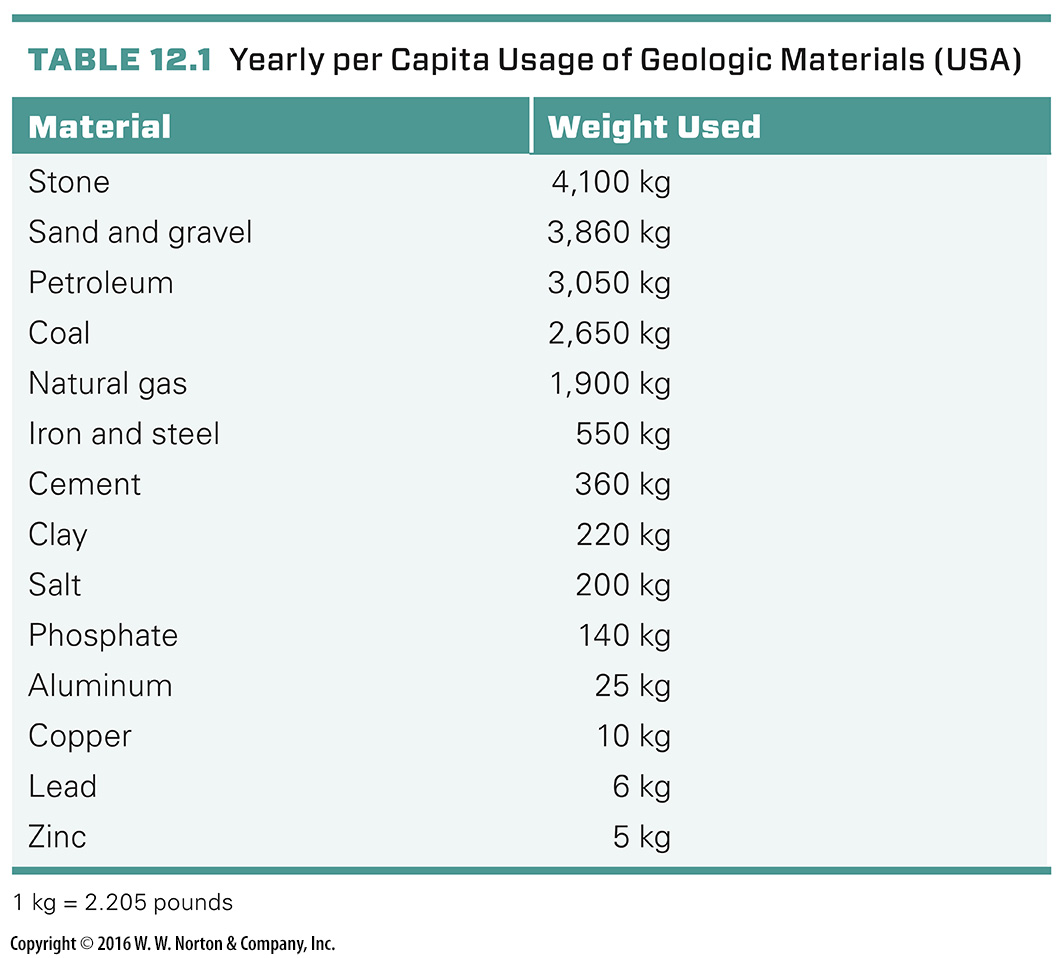 [Speaker Notes: TABLE 12.1  Yearly per Capita Usage of Geologic Materials (USA)]
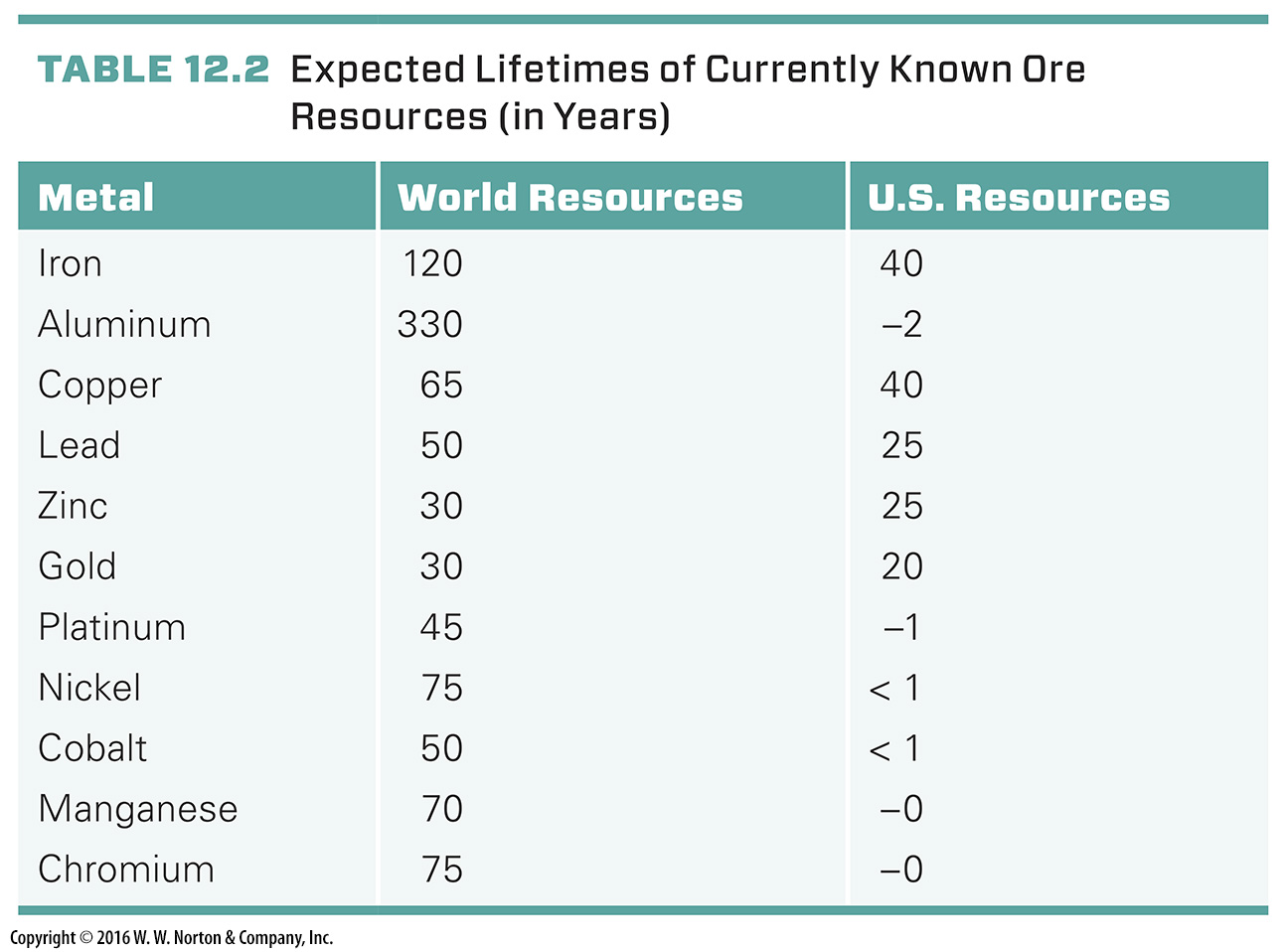 [Speaker Notes: TABLE 12.2  Expected Lifetimes of Currently Known Ore Resources (in Years)]
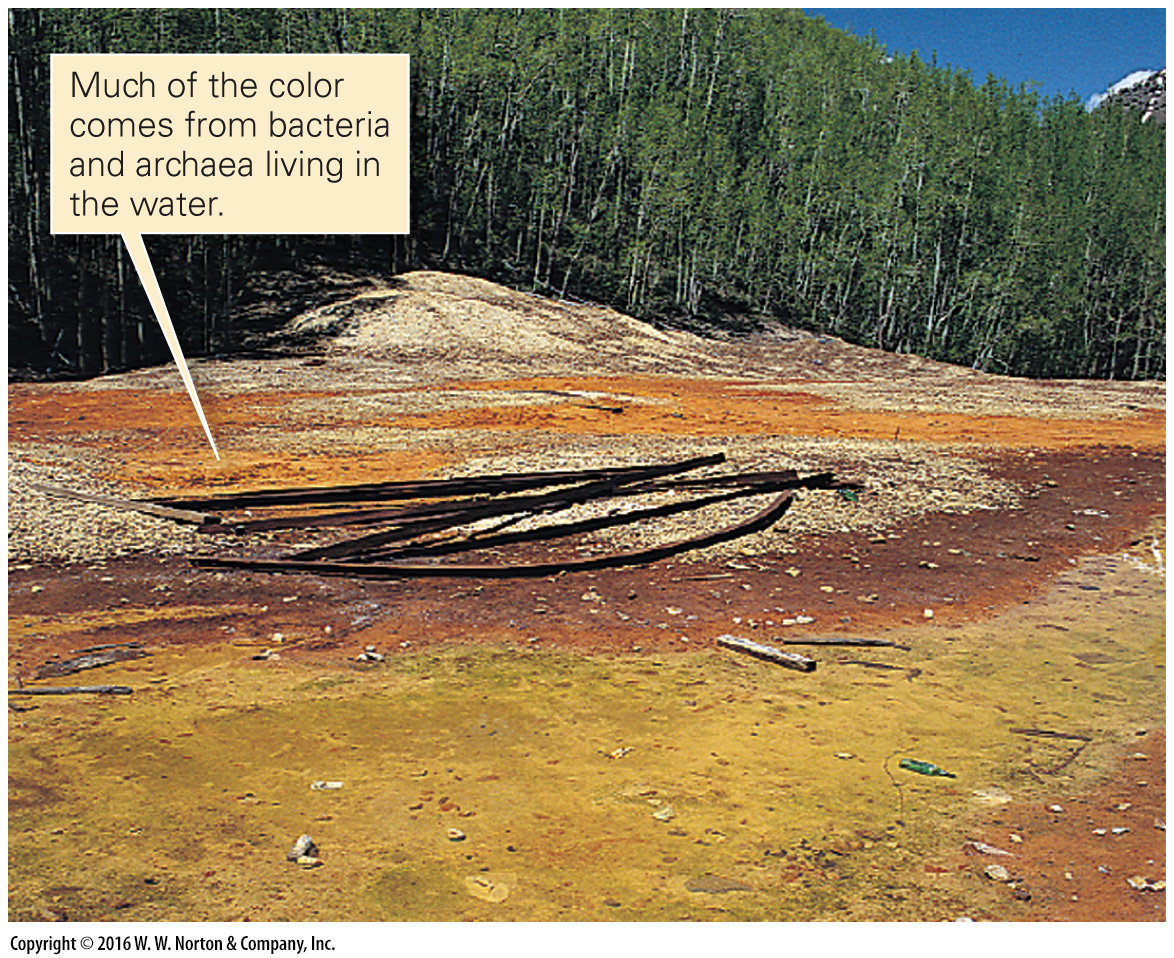 [Speaker Notes: FIGURE 12.24a  Environmental consequences of producing metallic mineral resources.
(a) The orange color in this mine runoff is due to iron and sulfide in the water.]
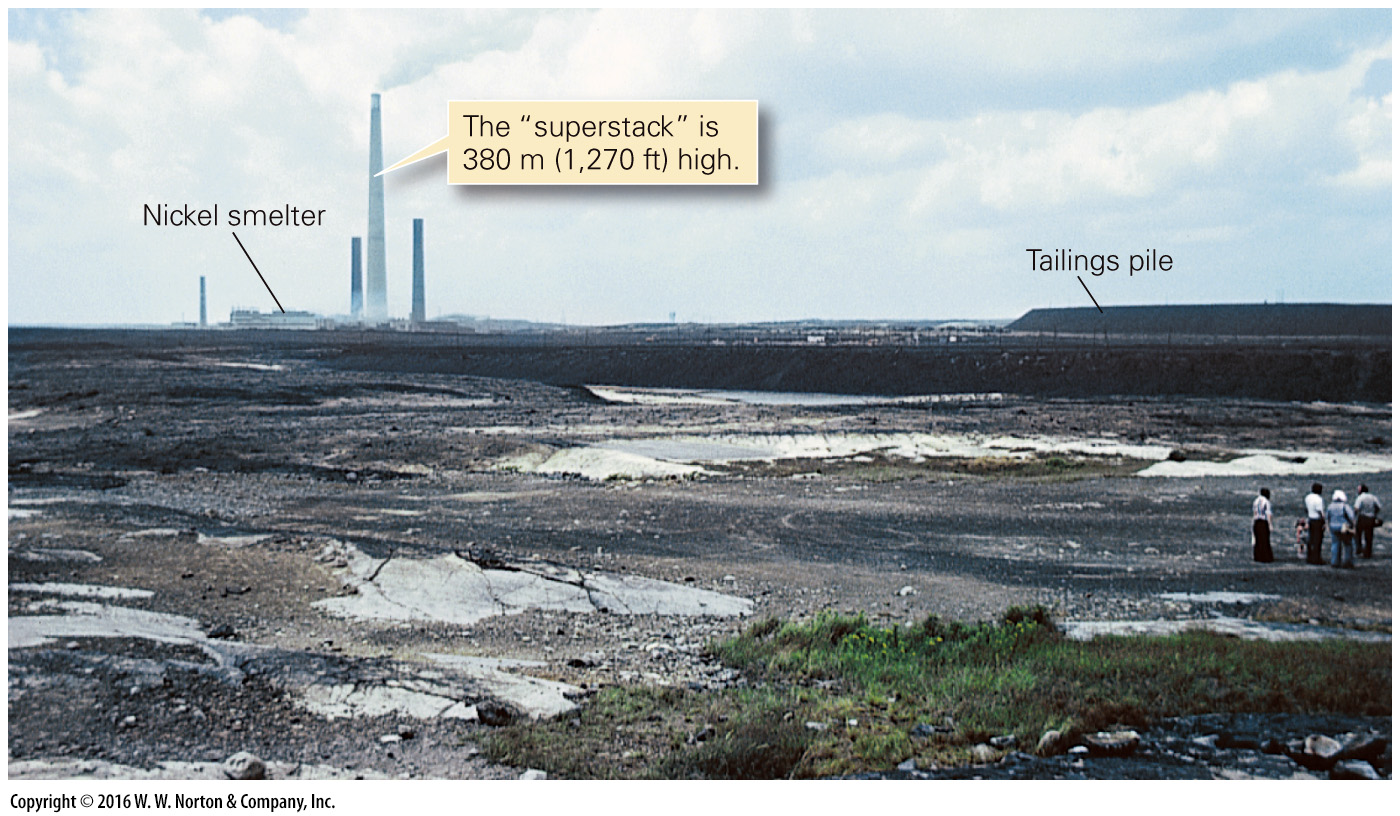 [Speaker Notes: FIGURE 12.24b  Environmental consequences of producing metallic mineral resources.
(b) Acidic smelter smoke killed off vegetation near Sudbury, Ontario, in the 1970s. A large tailings pile can be seen in the distance.]